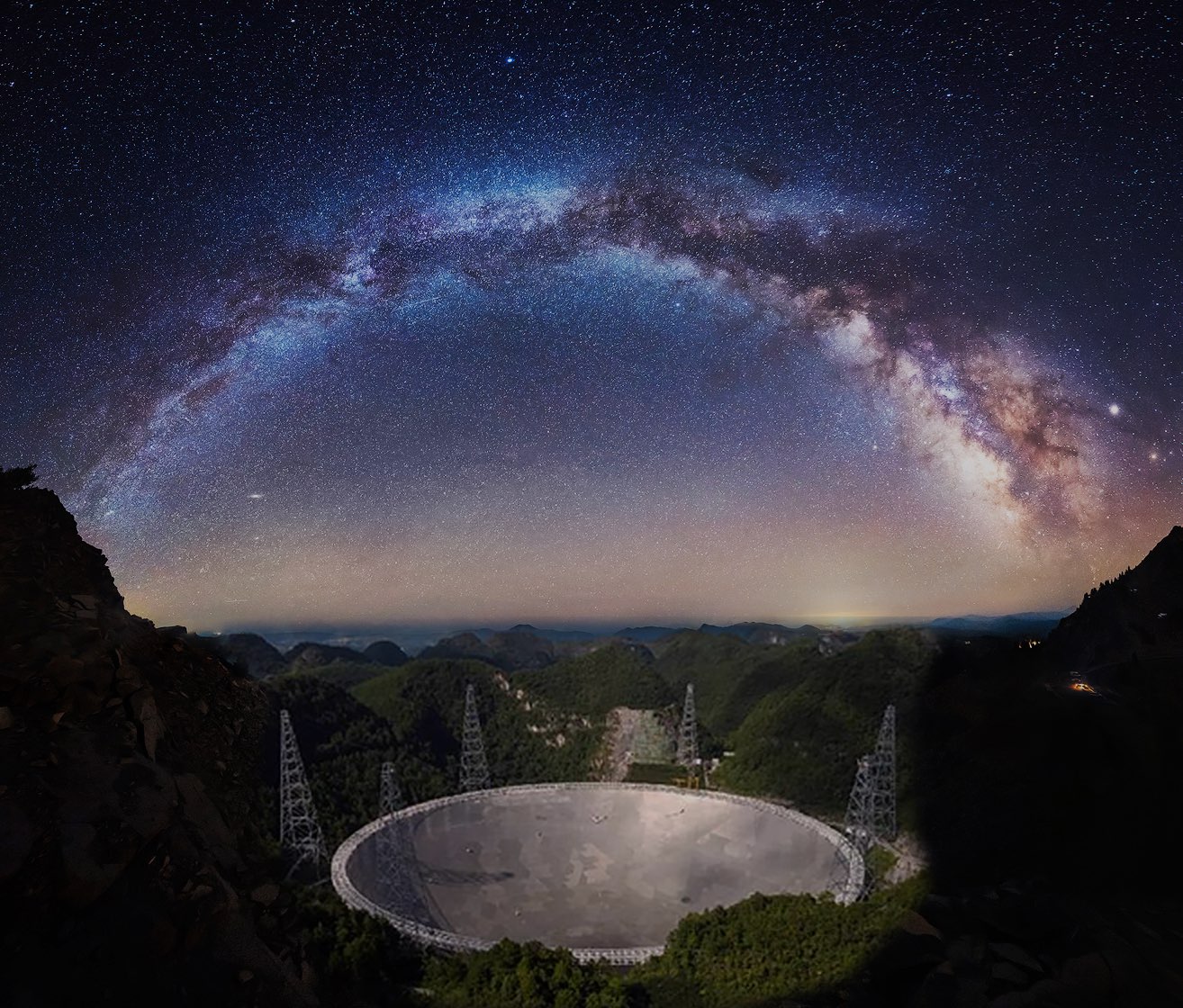 天眼看银河FAST银道面脉冲星巡天项目进展 Discoveries and New Measurements of Pulsars by FAST
GPPS Team
PI：韩金林
报告人：周德江
提纲
研究背景
脉冲星发现
脉冲星测时
其他进展
总结
FAST observation system
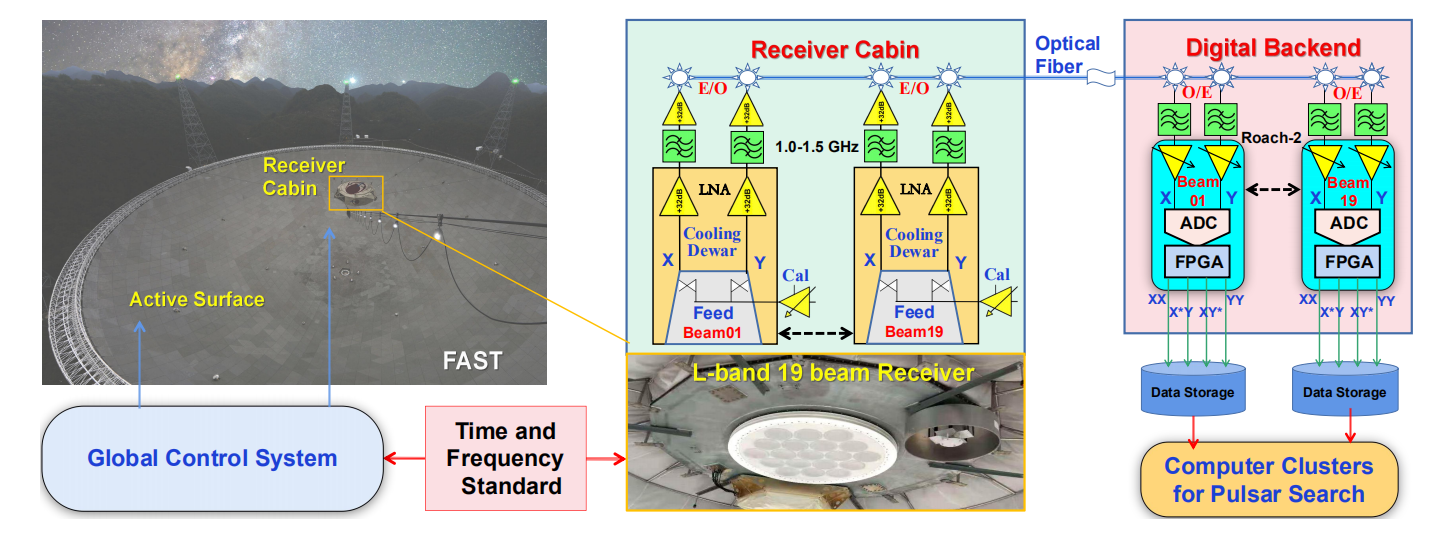 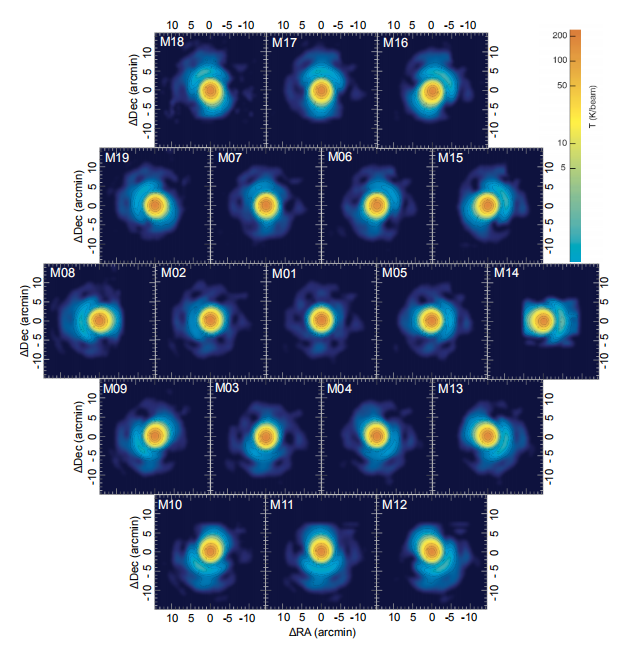 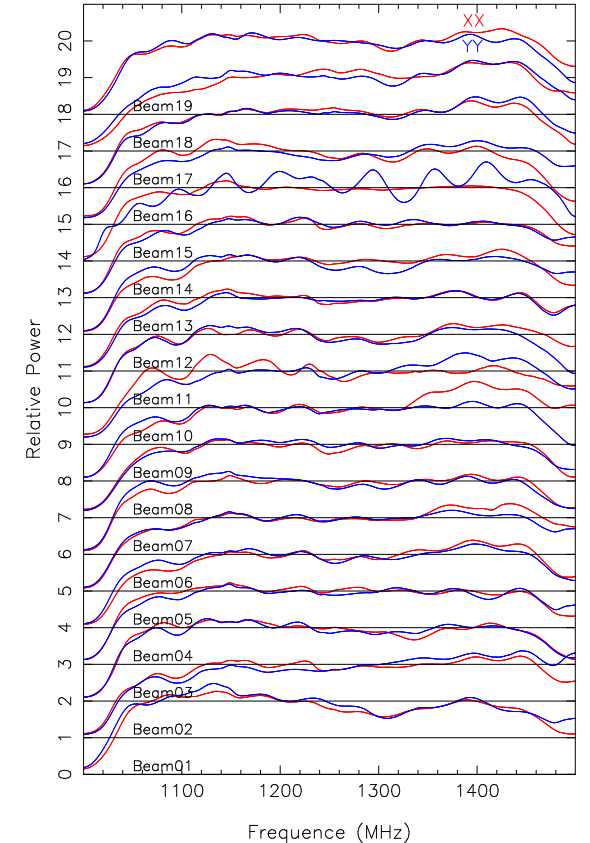 1）大口径
2）精准变形和跟踪
3）19波束同时接收
3
2020年启动FAST-GPPS巡天
± 26.5°？
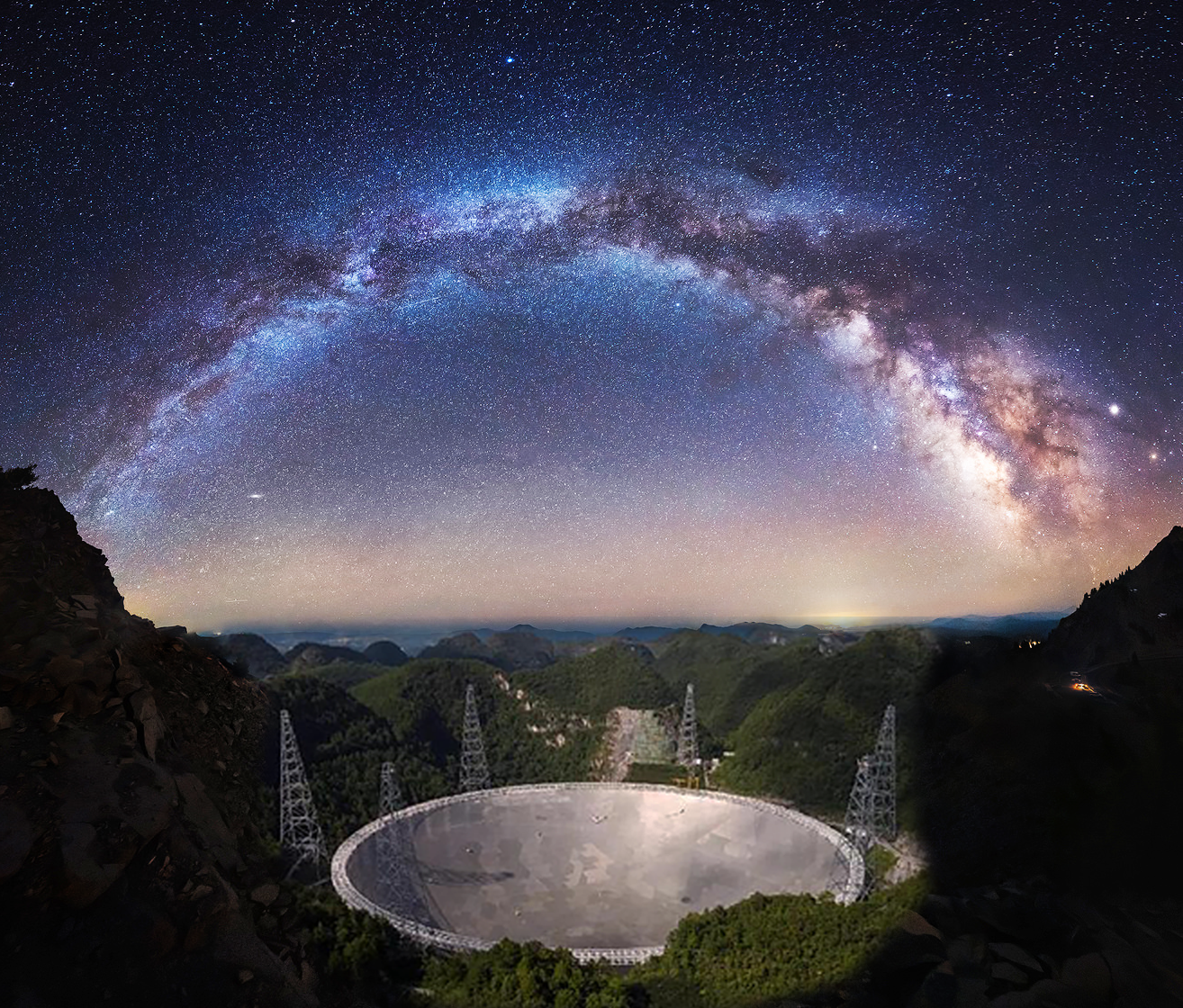 银河可观测的脉冲星应该有15万！（>10微Jy）
53年来已发现约3000颗
银河系，千亿颗鲜活的恒星。
死亡之后，部分变成脉冲星！
经过3-5年努力
期待FAST发现1000颗
4
FAST-GPPS：新开发Snapshot观测模式
1. 指向1次：积分5分钟
2. 波束向右平移d/2，积分5分钟
3. 波束右下60度移d/2，积分5分钟
波束宽度θ ≈ 3角分
≈ d/2
4. 波束左移d/2，积分5分钟
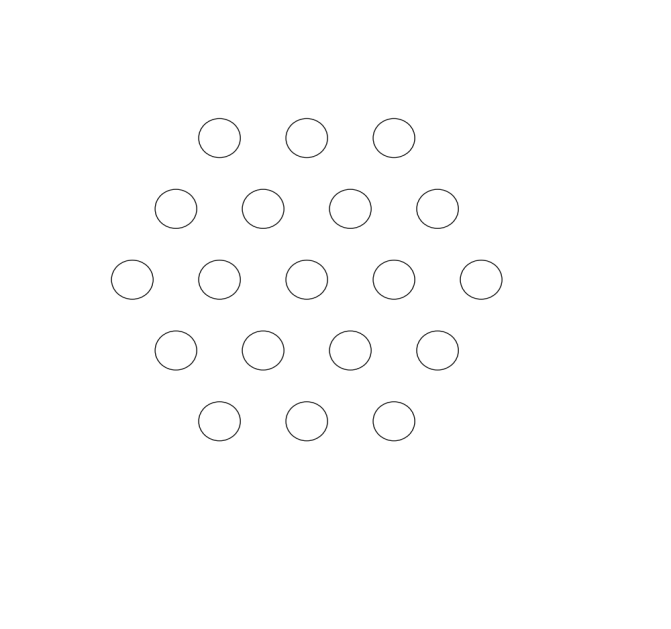 ~ 28角分

4次21分钟覆盖0.157平方度
19个波束，相邻波束
间距d ≈ 5.87角分
必须提高观测效率5*4+3*10=50分钟 ==》21分钟
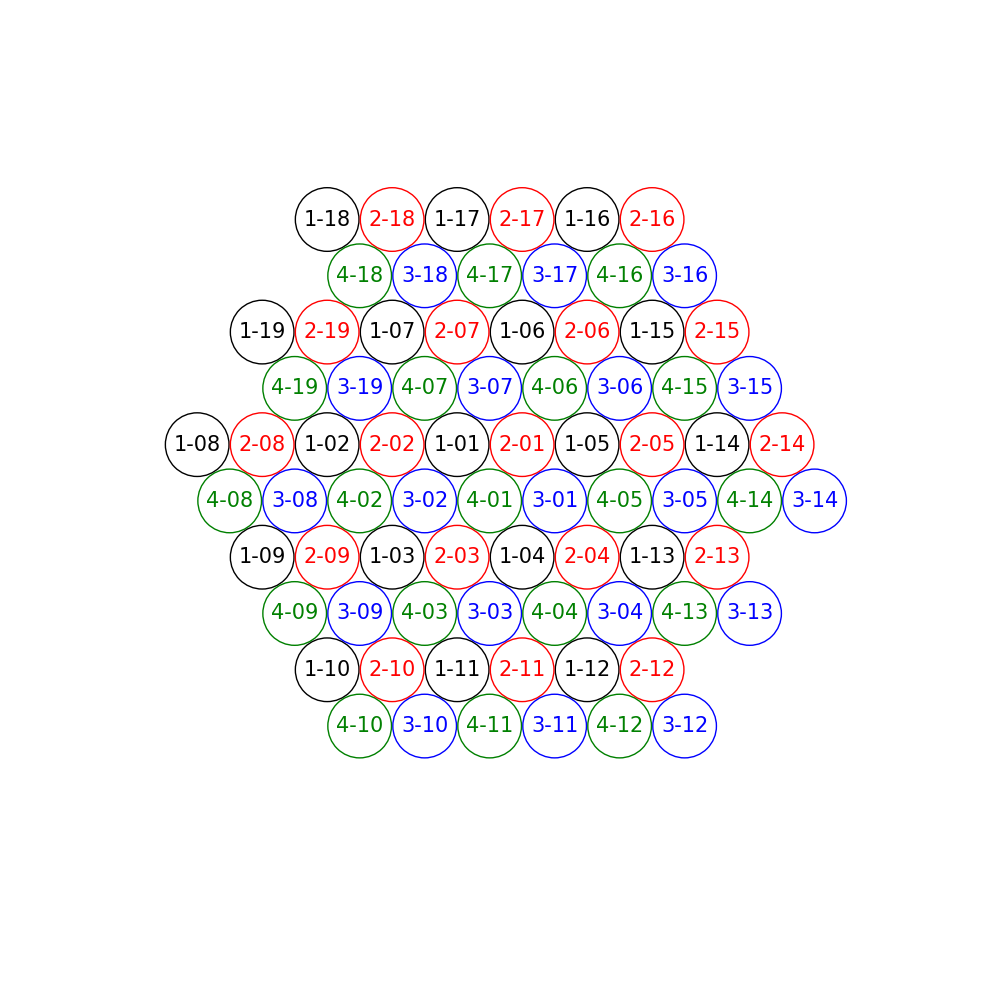 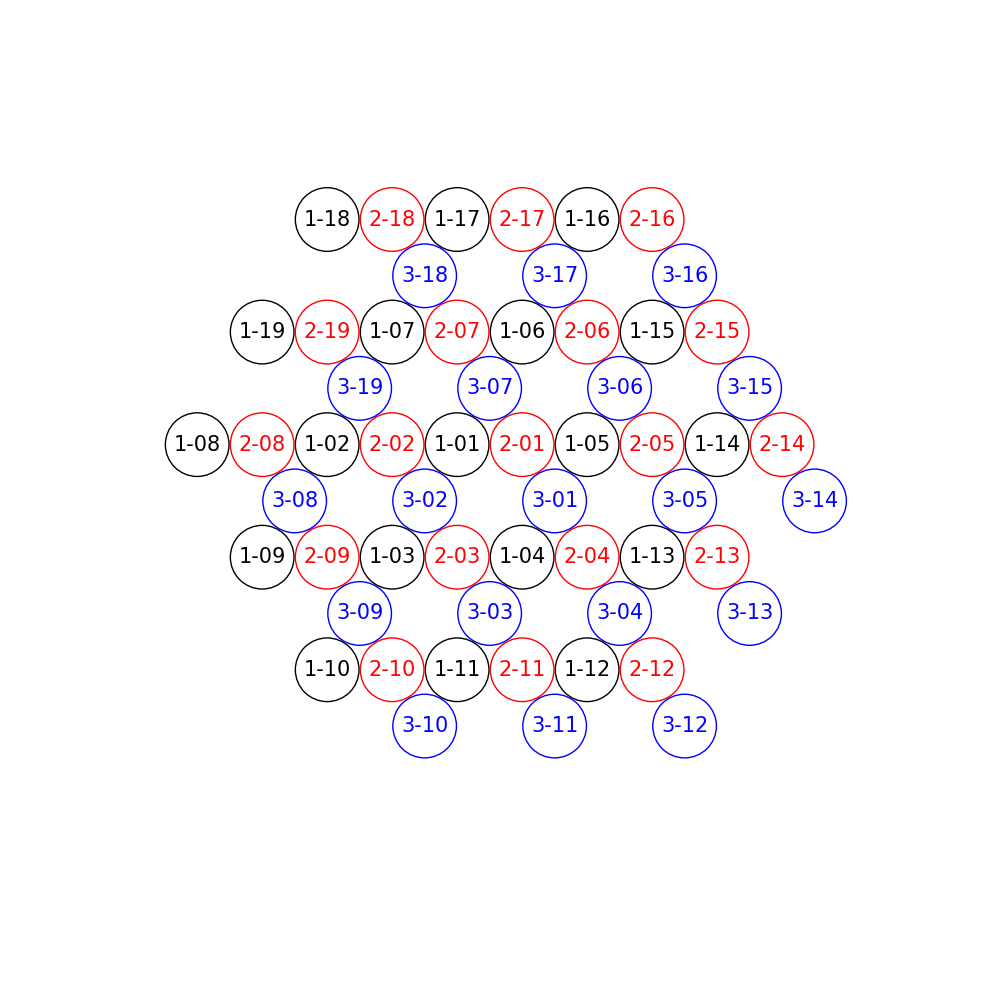 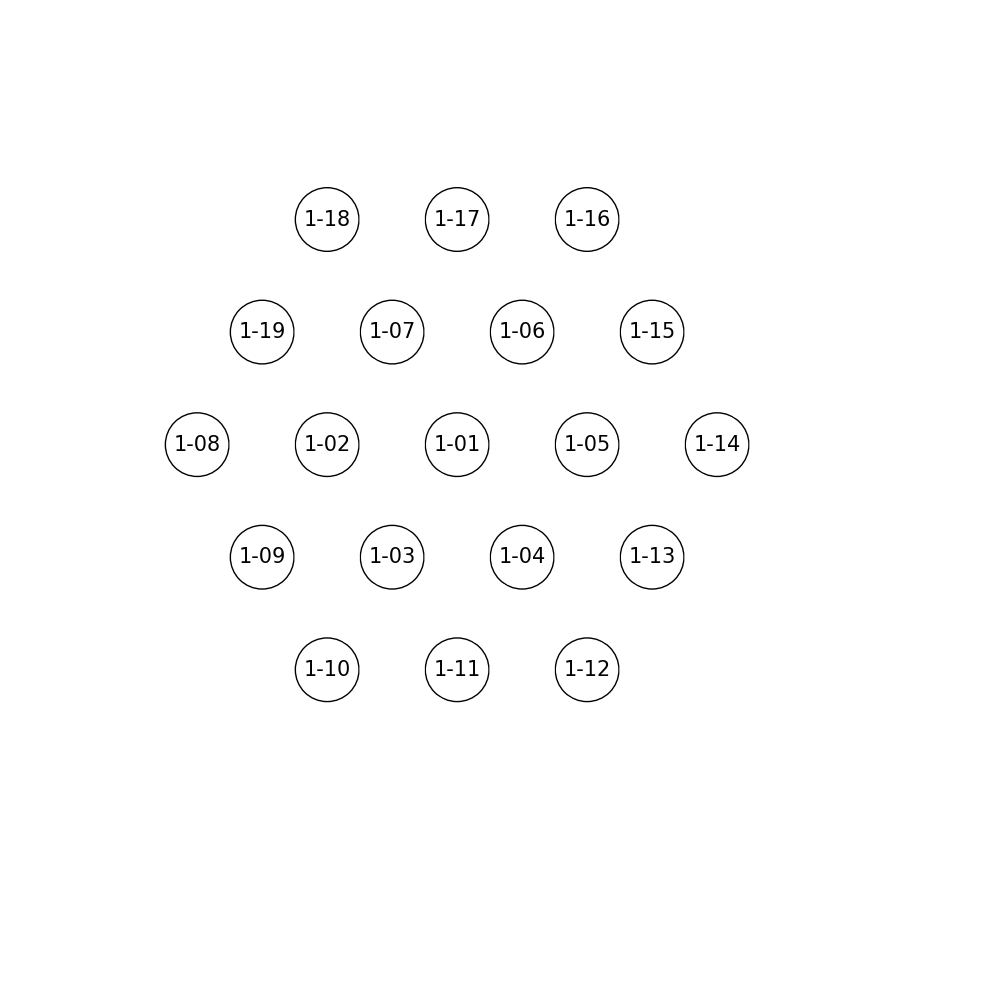 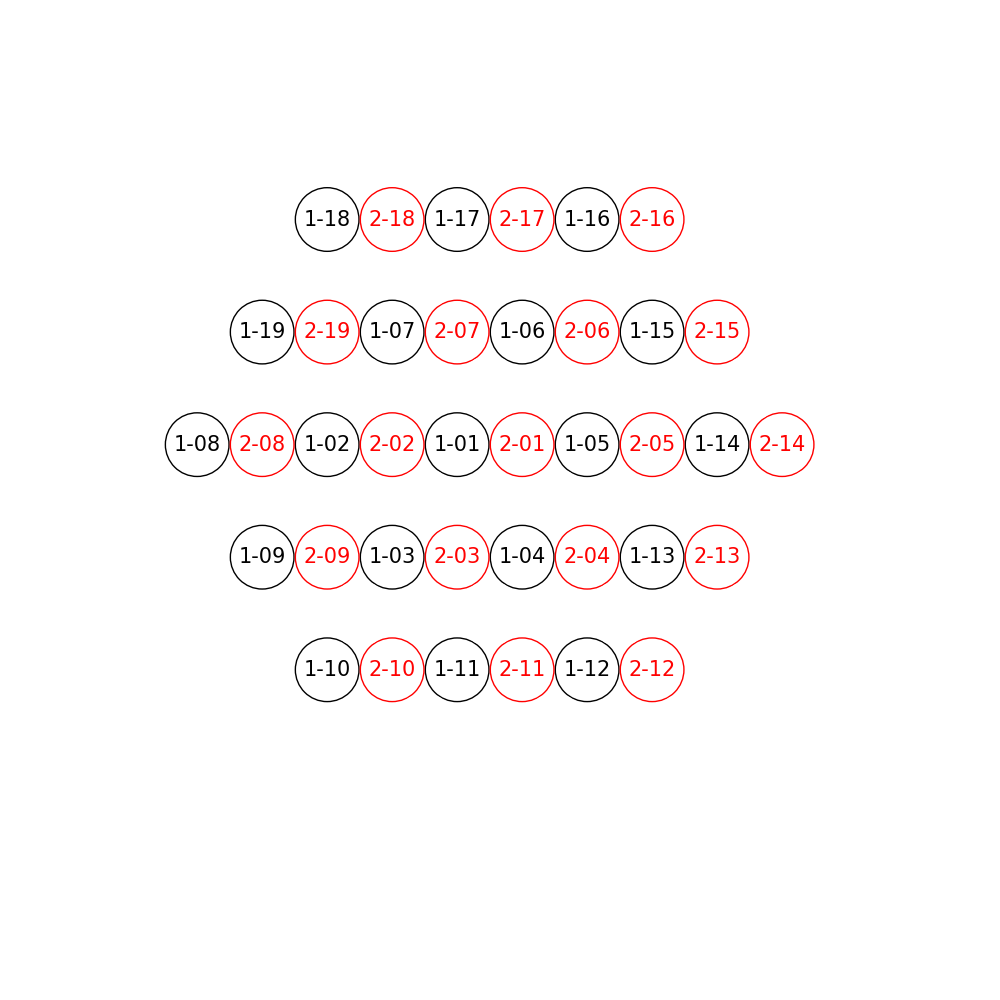 波束移动仅耗时20秒*3=1分钟
4个pointing为一个cover，共花费21分钟
积分5分钟 ==》灵敏度Smin=0.01mJy
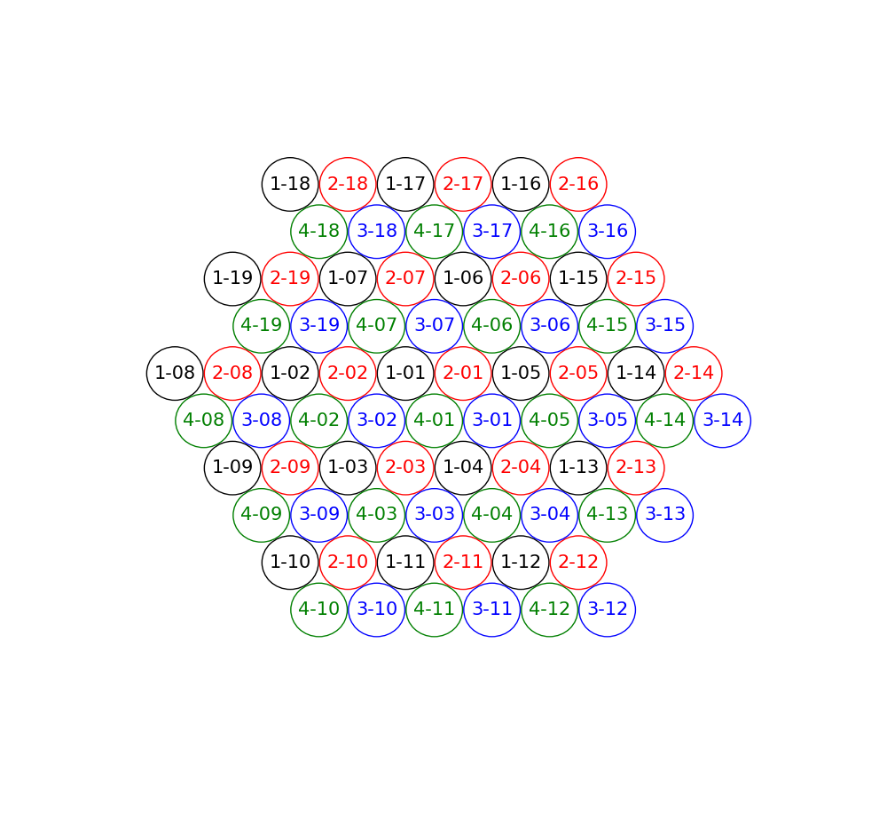 ~ 28角分
 
4次指向
21分钟
覆盖0.1575平方度
S1
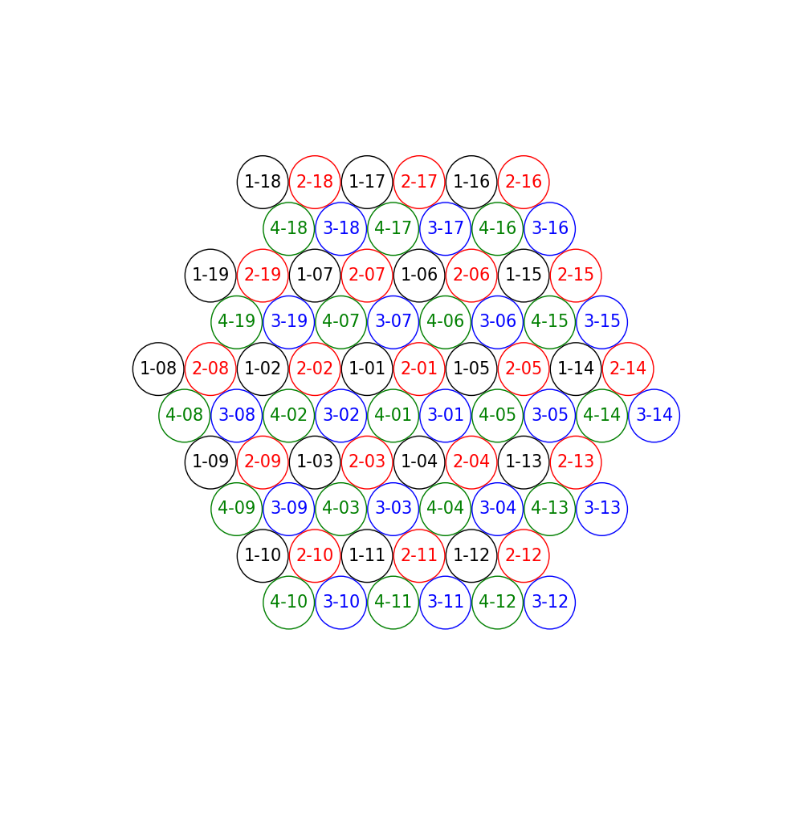 S4
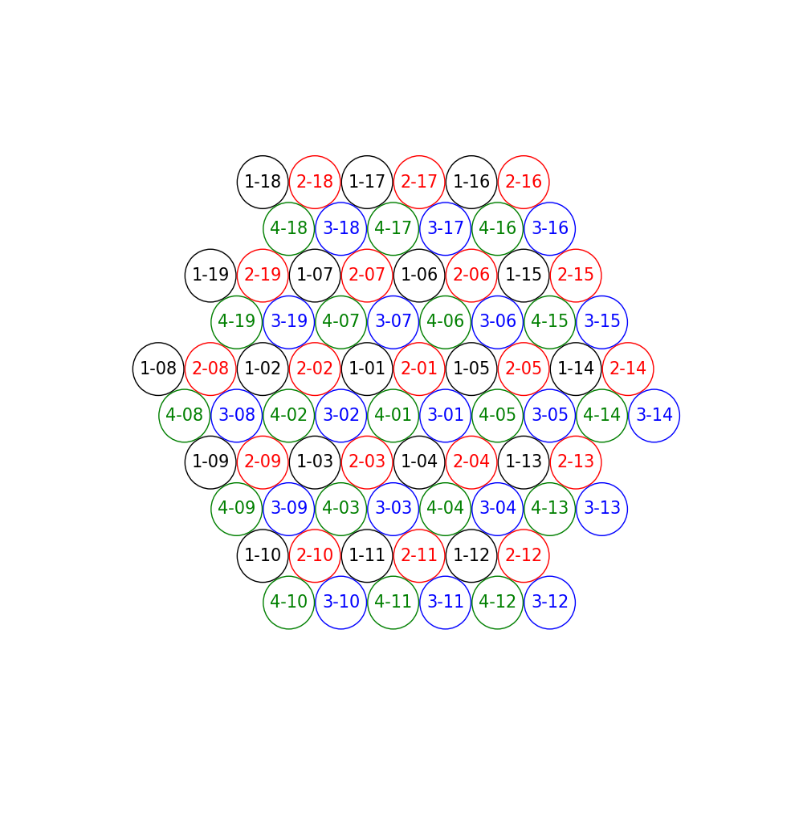 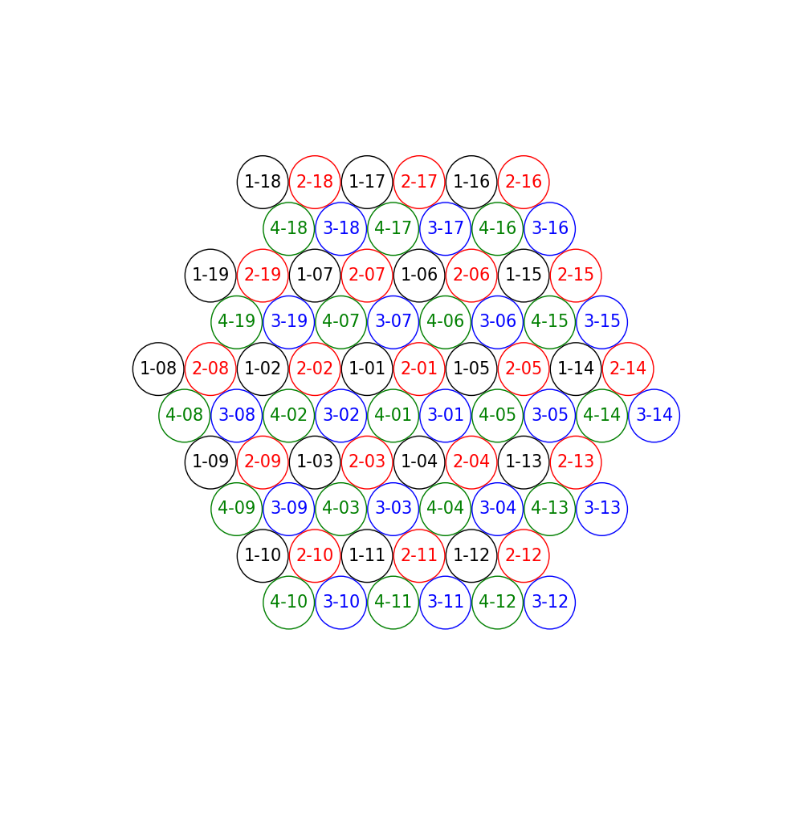 S3
SnapshotZc
观测模式
示意图
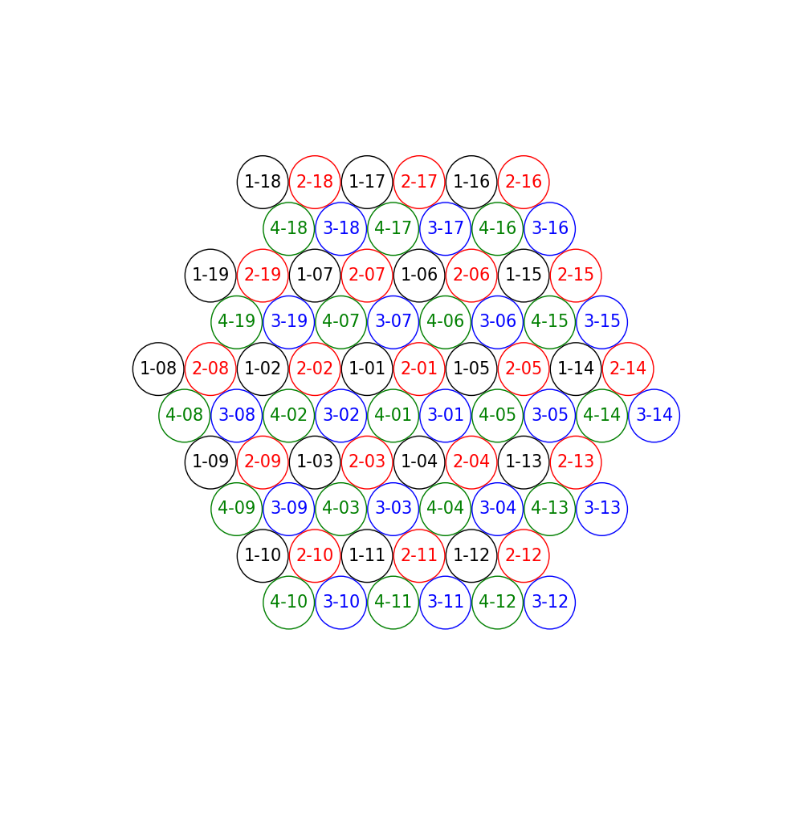 新设计snapshotZc模式，再提高效率
21分钟*4 + 3*10分钟 
==》21分钟*4 + 3 *3分钟！ 
            又省 21分钟！
S2
成熟的snapshot模式
利用FAST小范围可快速联动的性能特点，进一步压缩切换指向的时间
6
FAST-GPPS survey regions and progress
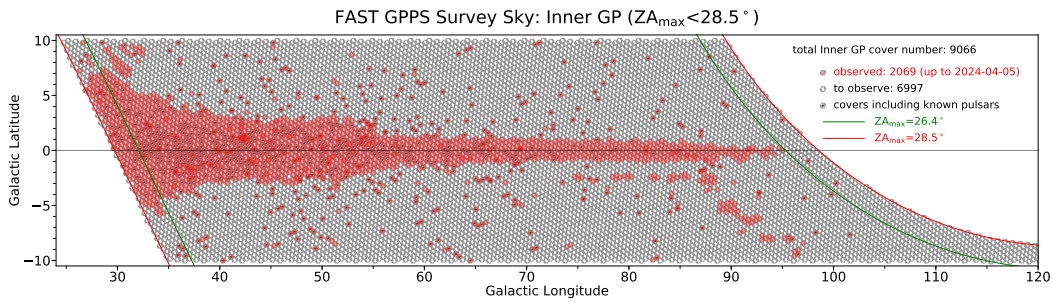 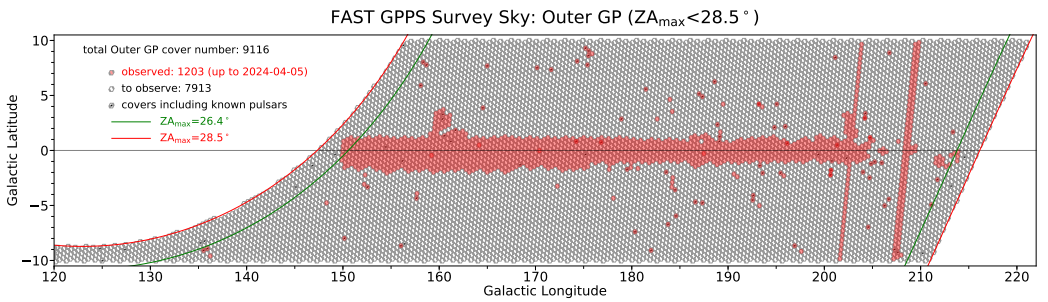 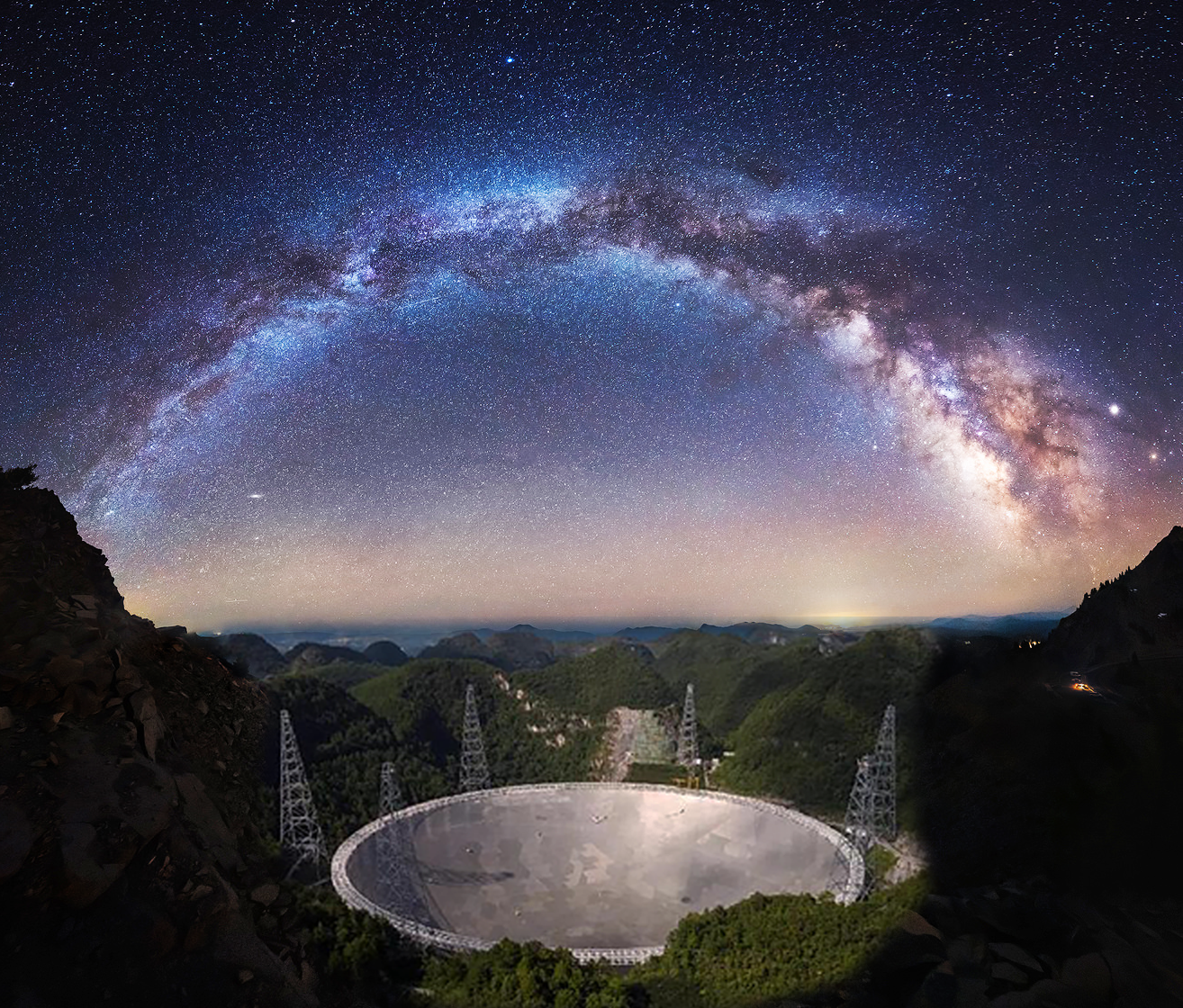 In total 18182 covers，21min/cover
Inner Galaxy：finish 2069 / 9066  = 22.82 % => 650 PSRs !
Outer Galaxy：finish 1203 / 9116  = 13.20 %  => 20 PSRs !
Finished: 2069 + 1203 =  3272 /18182 = 18%  花费1630小时
7
FAST-GPPS 大量数据处理
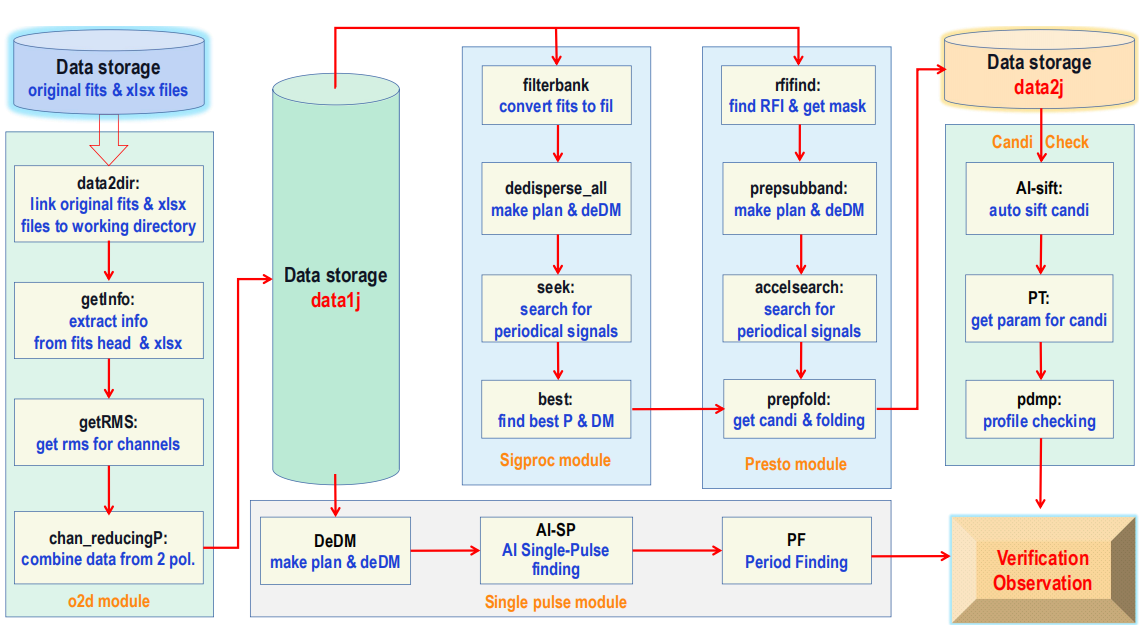 总数据量：10.1 PB。已处理2遍，消耗机时：约128核*40台*1300天*24小时！约124,000,000机时！
大量计算费
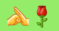 8
利用FAST进行最灵敏巡天，发现大批最暗弱脉冲星
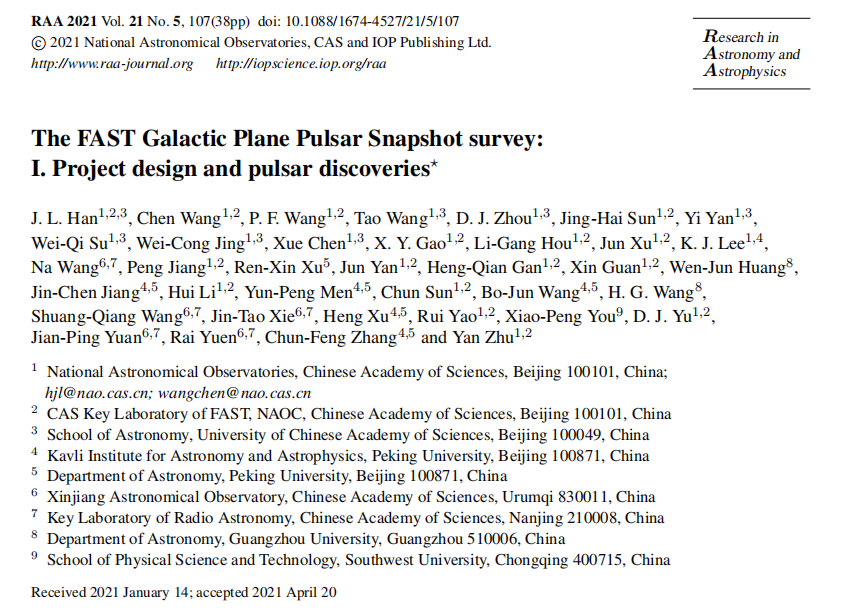 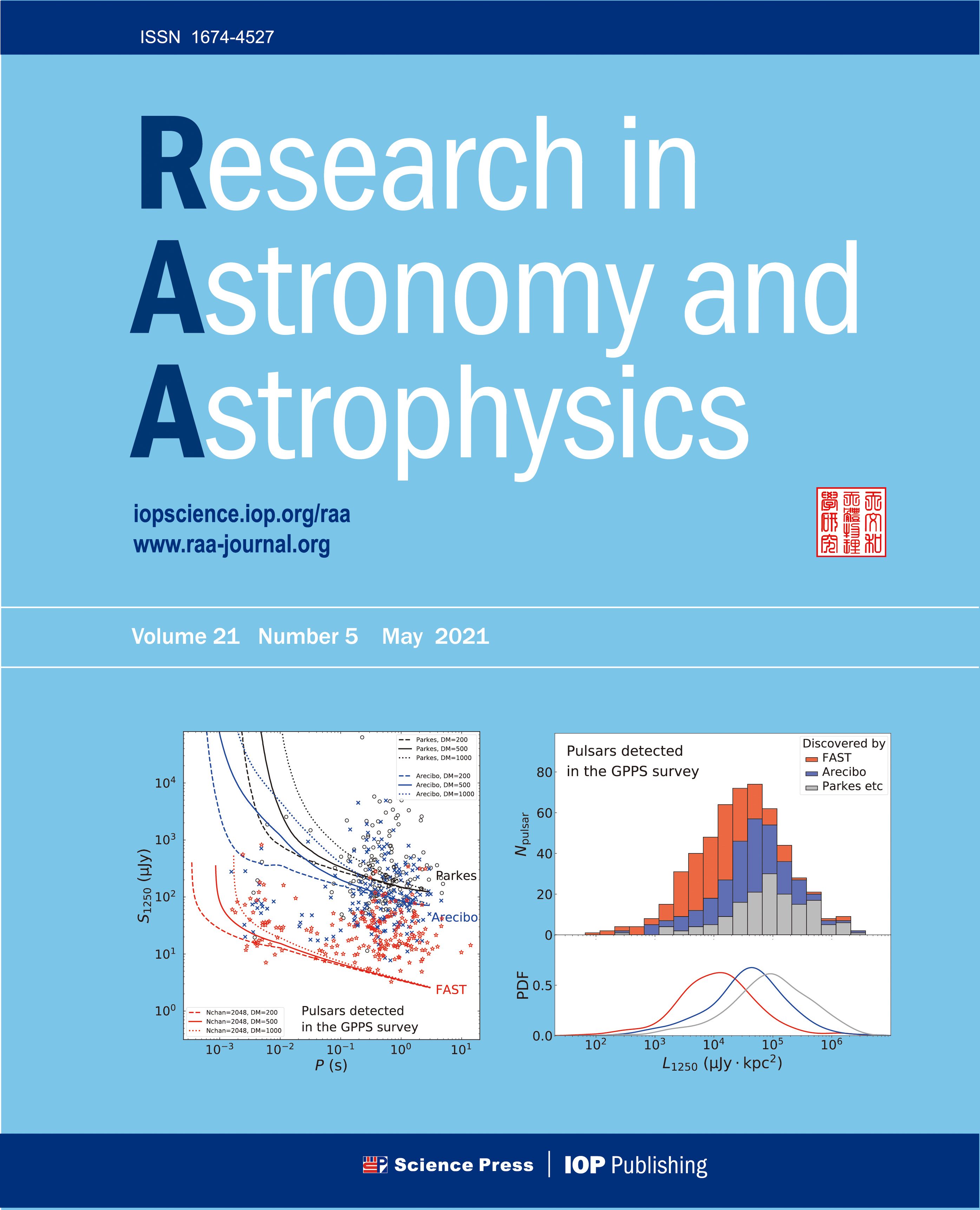 充分理解中国天眼FAST三大优势，设计并进行世上最灵敏脉冲星系统性搜寻









已发现 201(658) 颗脉冲星，光度低端的拓展和限制
特殊发现：160 颗毫秒脉冲星、120个偶发脉冲星
特殊发现：116 颗双星：最短轨道周期53分钟！
已超越美国Arecibo一生脉冲星发现总和（420颗）！
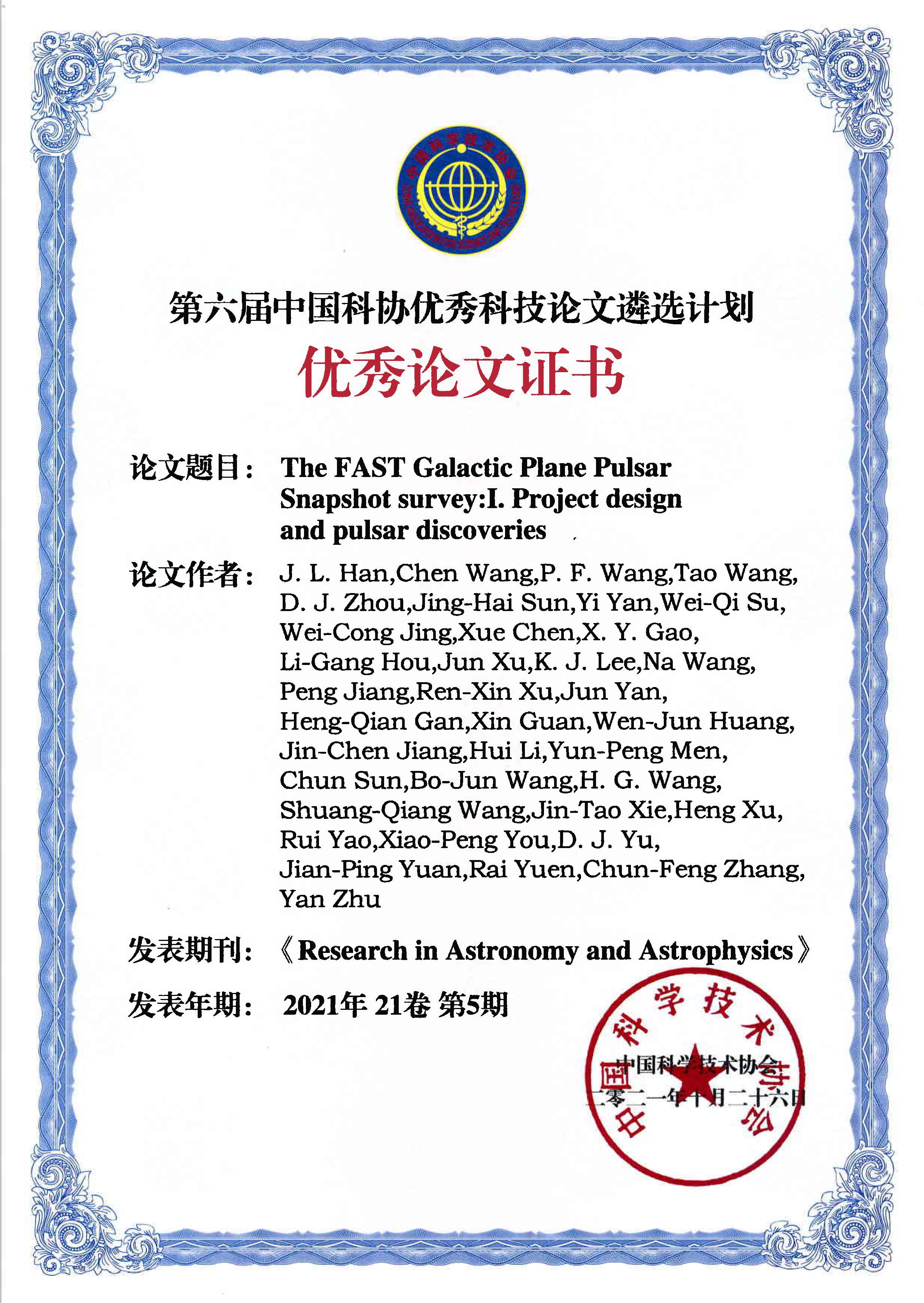 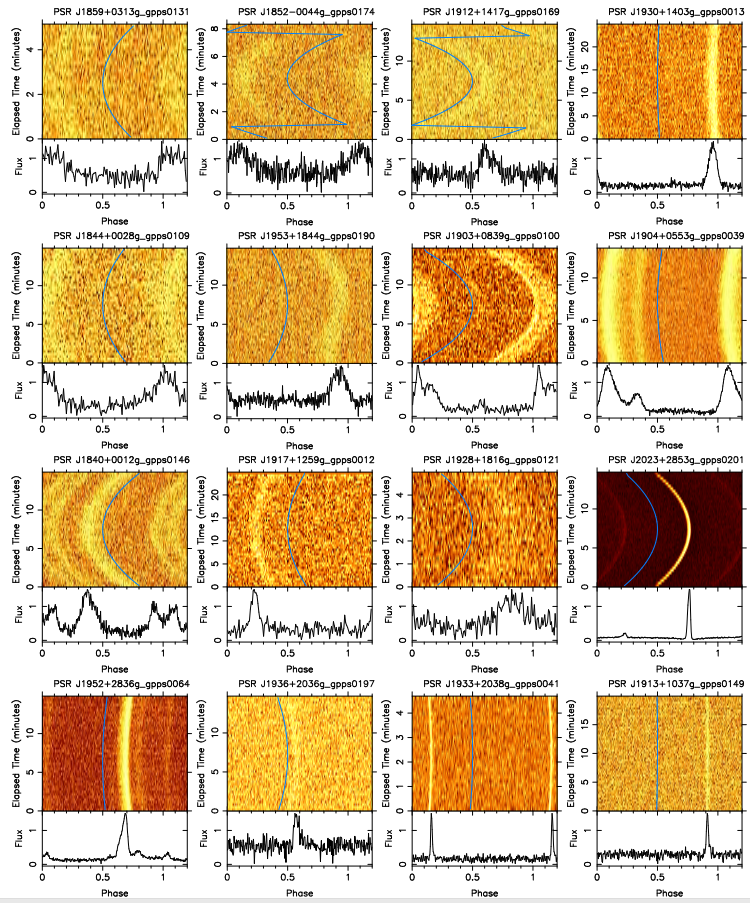 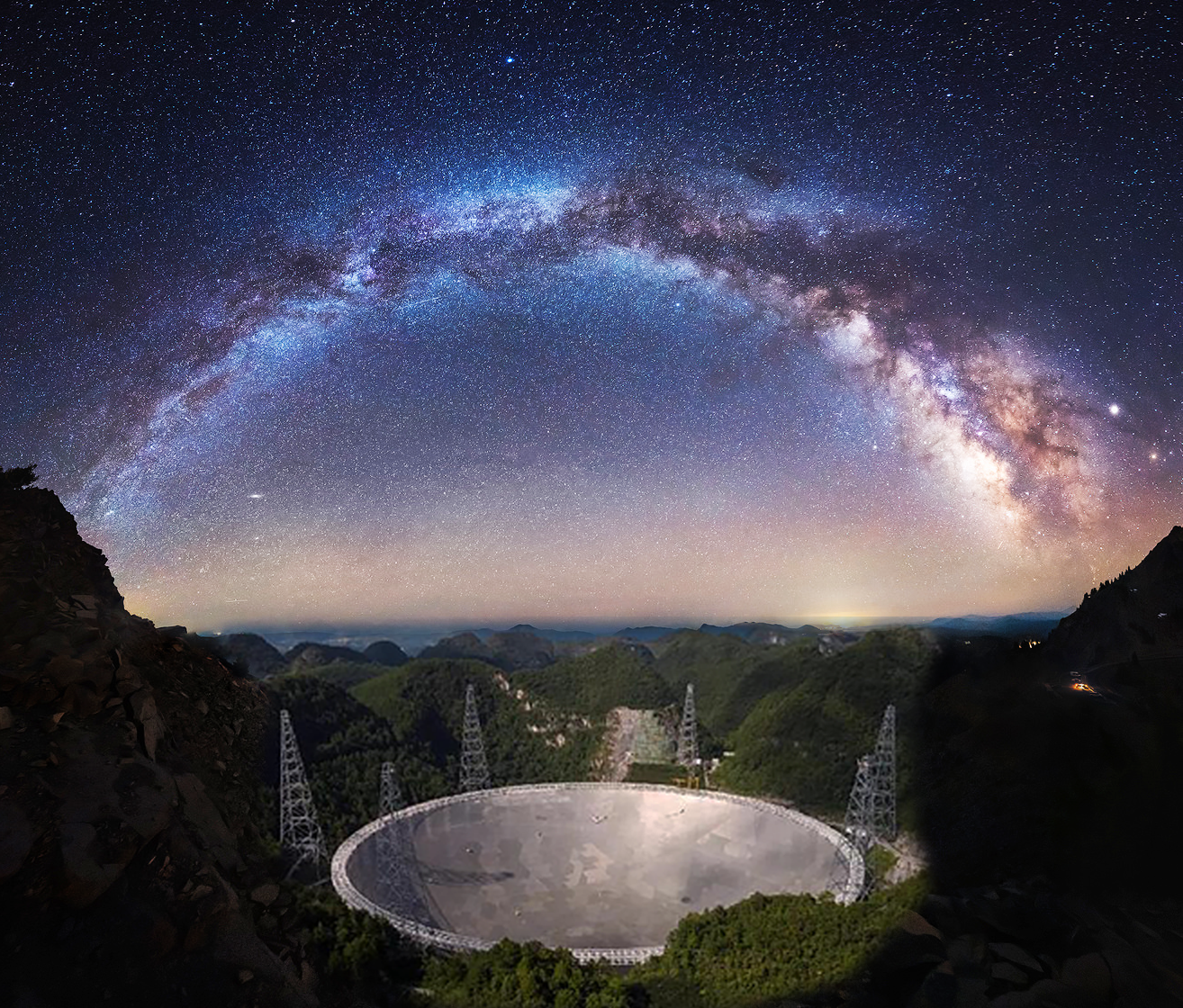 论文发国内期刊
获得科协嘉奖
新突破：发现一批最暗弱的脉冲星
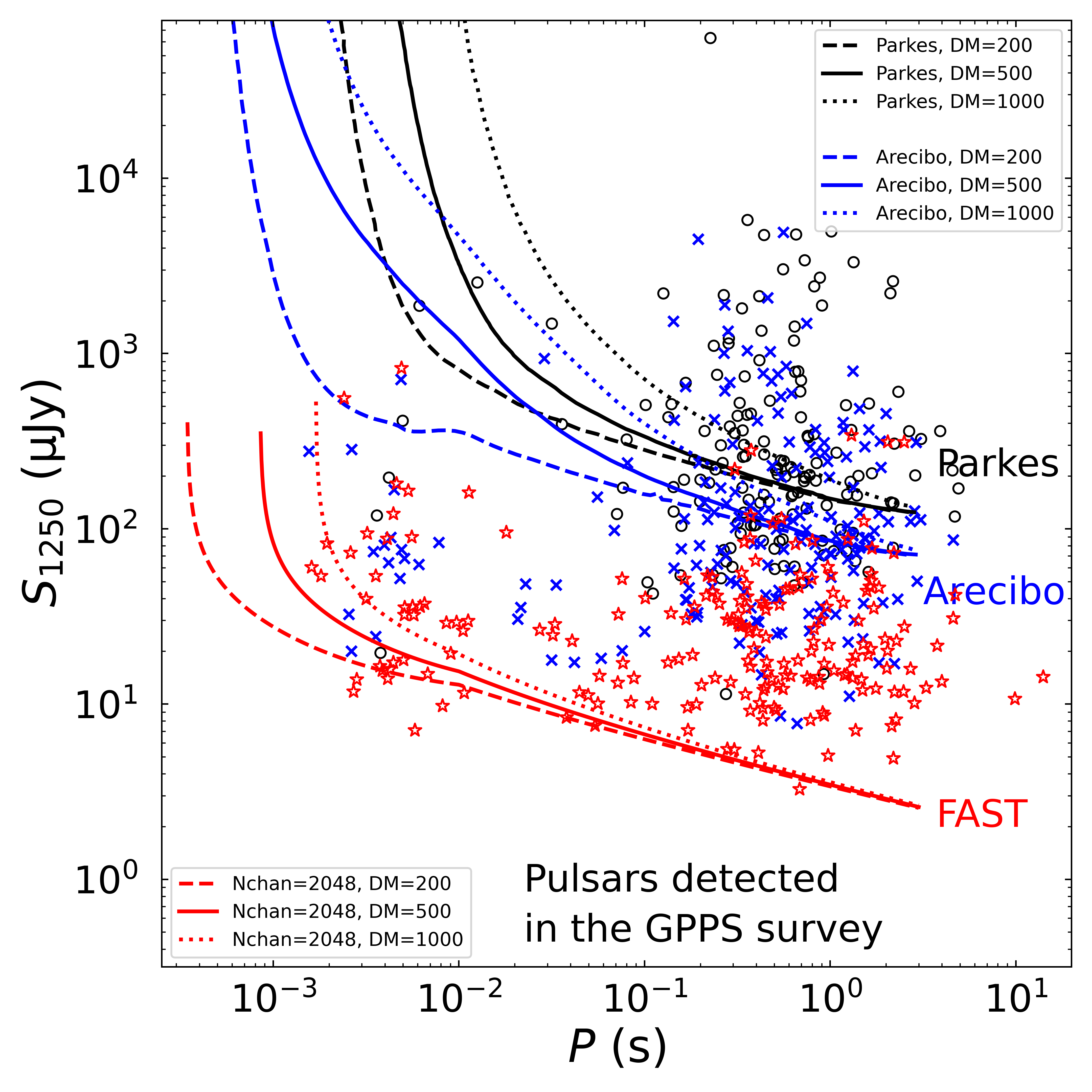 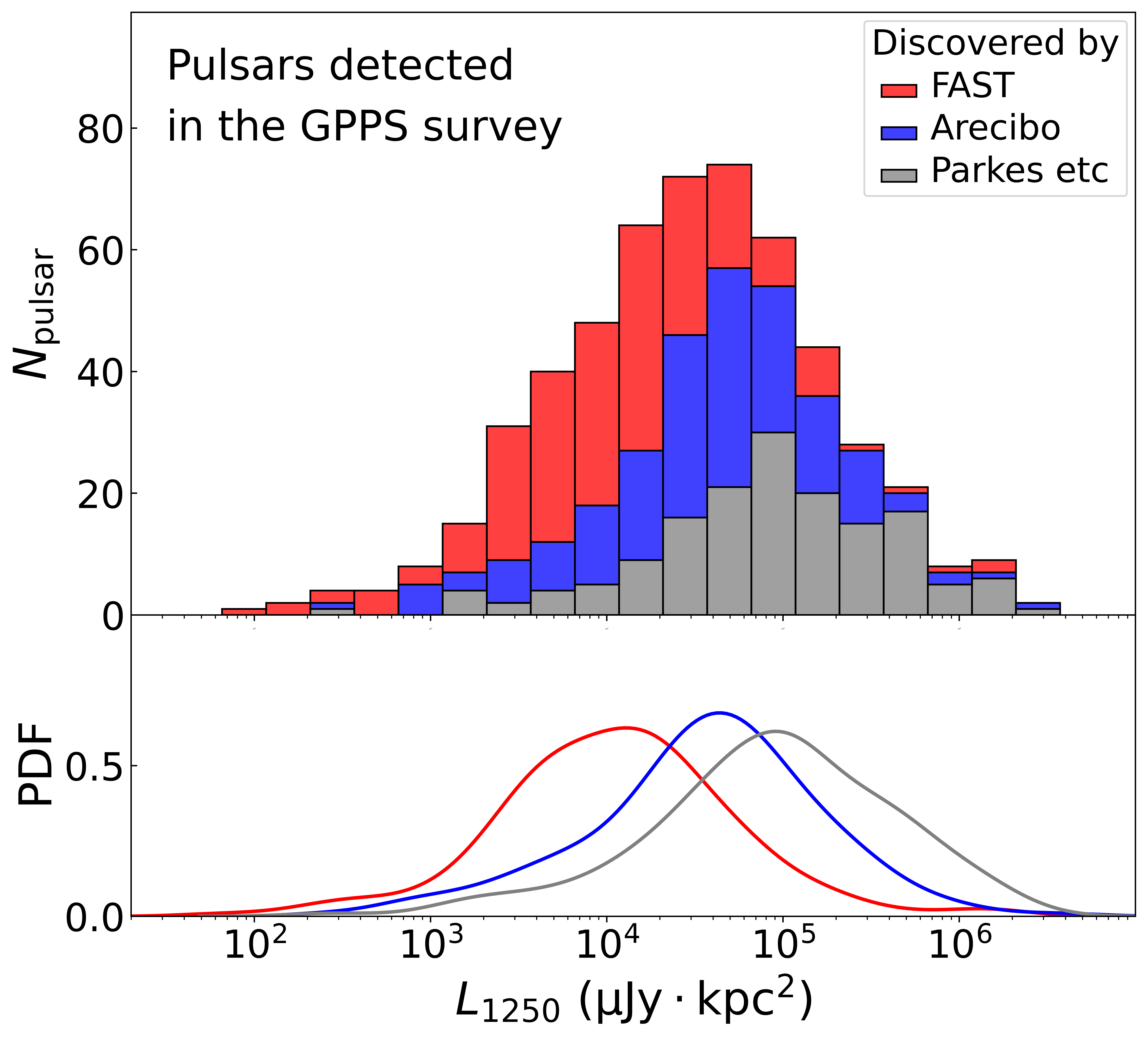 3μJy
FAST-GPPS 发现很多μJy量级脉冲星，
整体比Arecibo低一个量级  
拓展了脉冲星光度分布的暗弱端
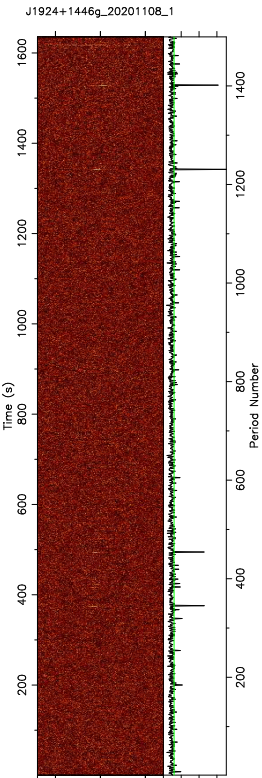 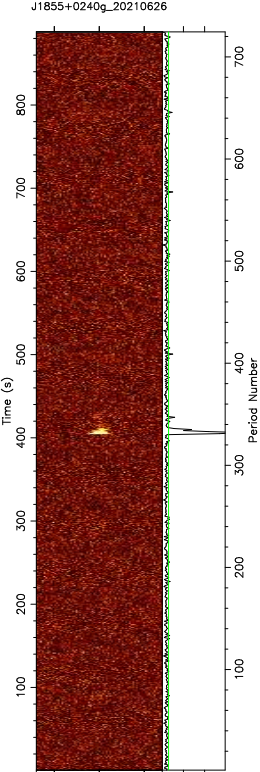 The FAST Galactic Plane Pulsar Snapshot Survey:II. Discovery of 76 RRATs   （Zhou et al. 2023.10, RAA)
120
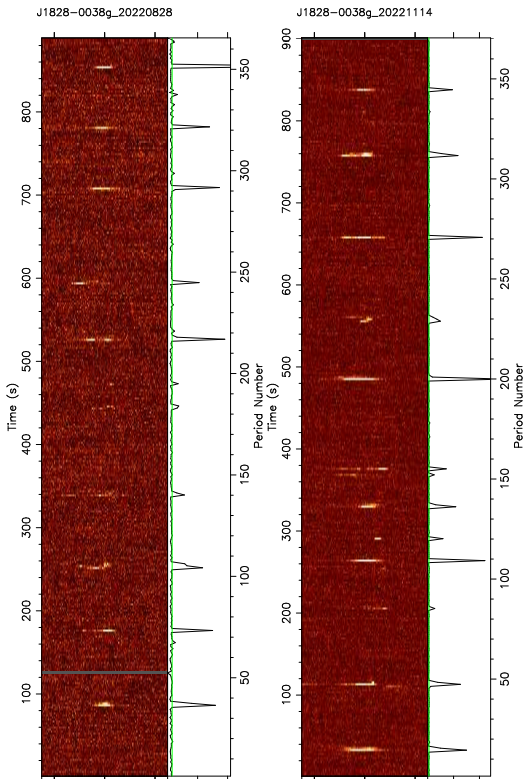 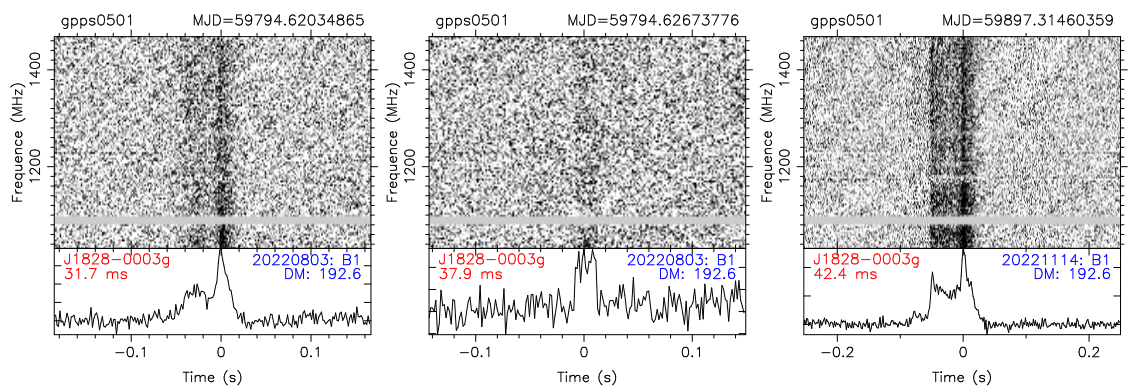 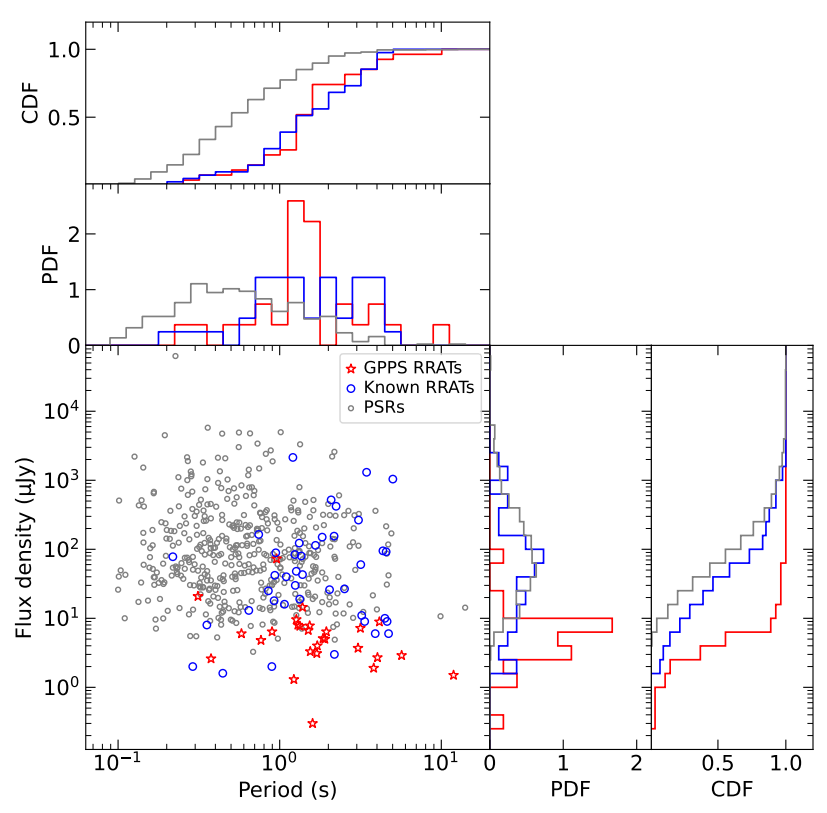 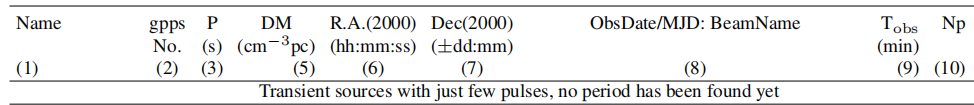 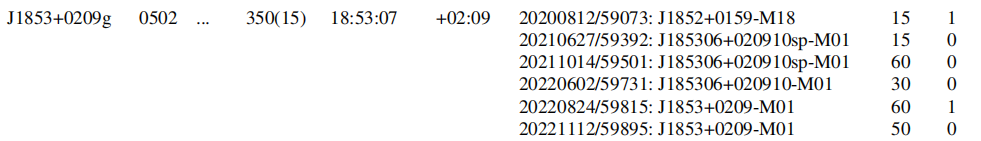 11
The FAST Galactic Plane Pulsar Snapshot survey:
IV. Discovery of 5 fast radio bursts  (Zhou et al. 2023, MRAS)
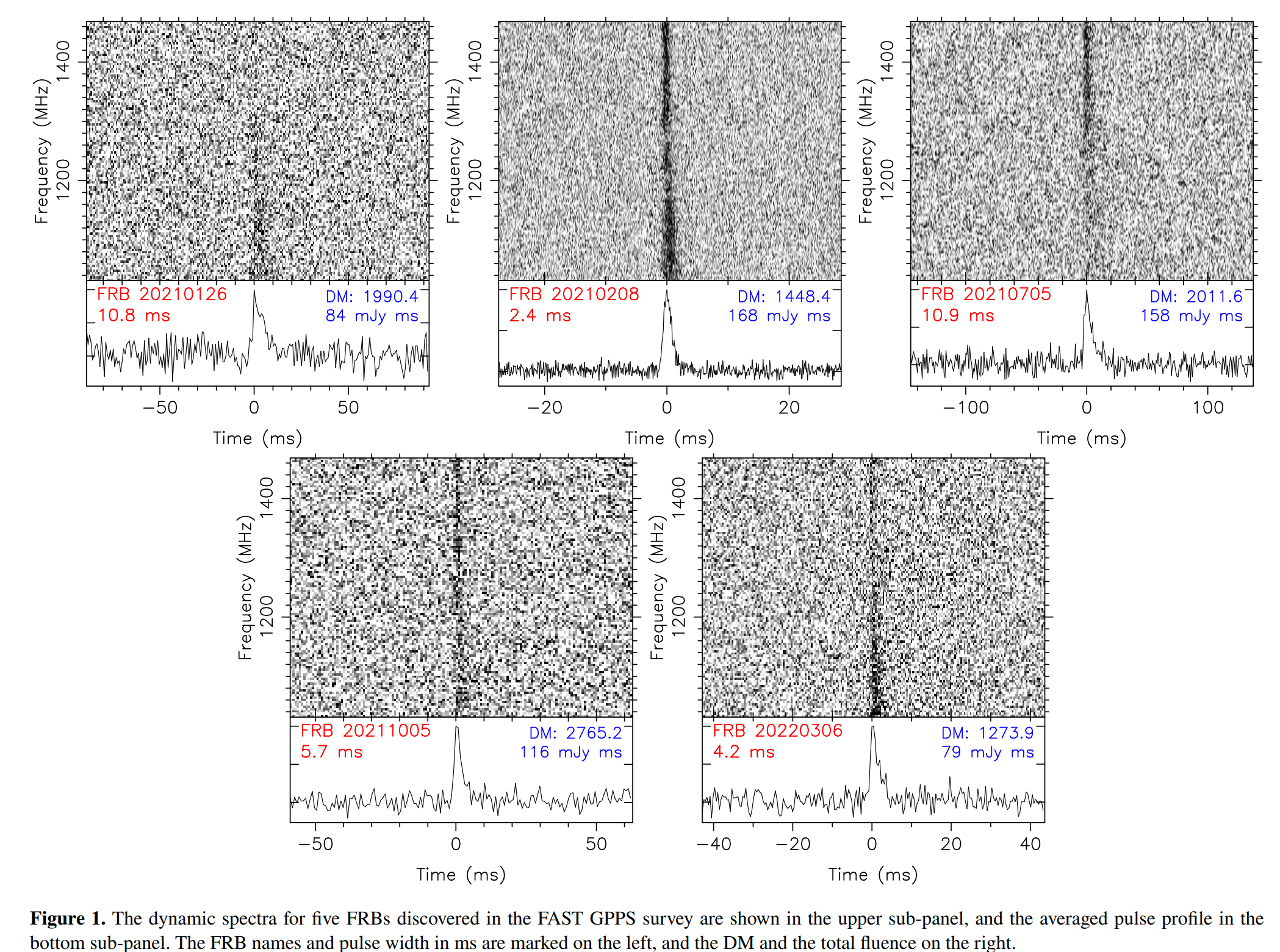 12
The FAST Galactic Plane Pulsar Snapshot survey:
IV. Discovery of 5 fast radio bursts  (Zhou et al. 2023, MRAS)
8
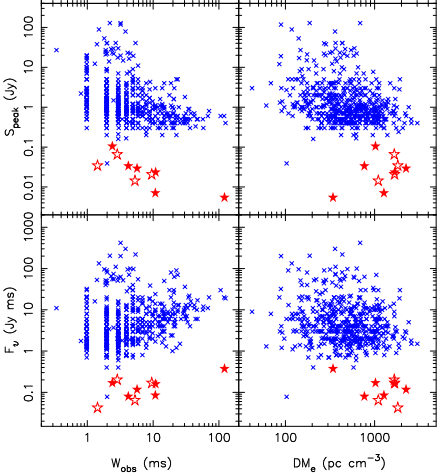 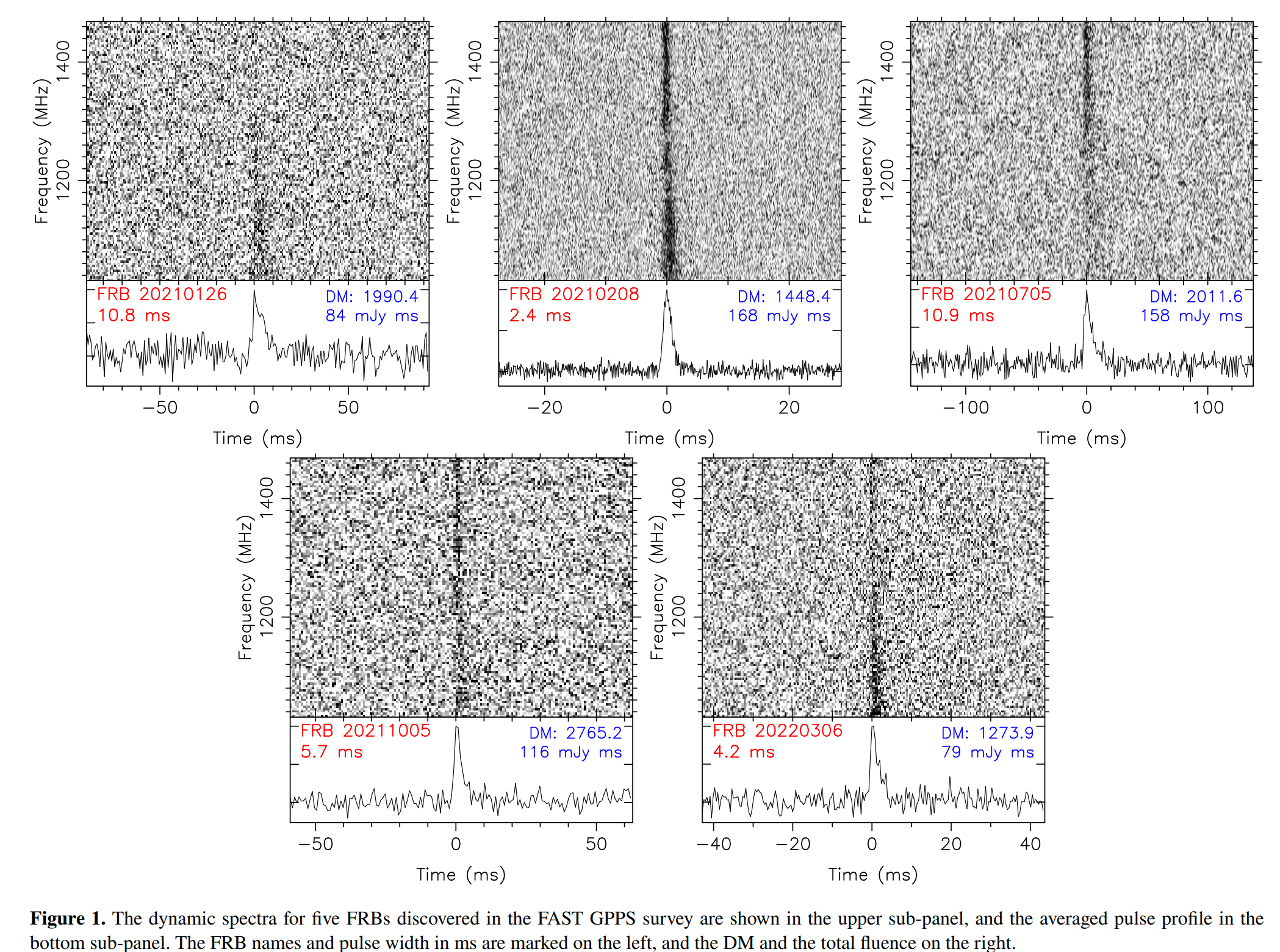 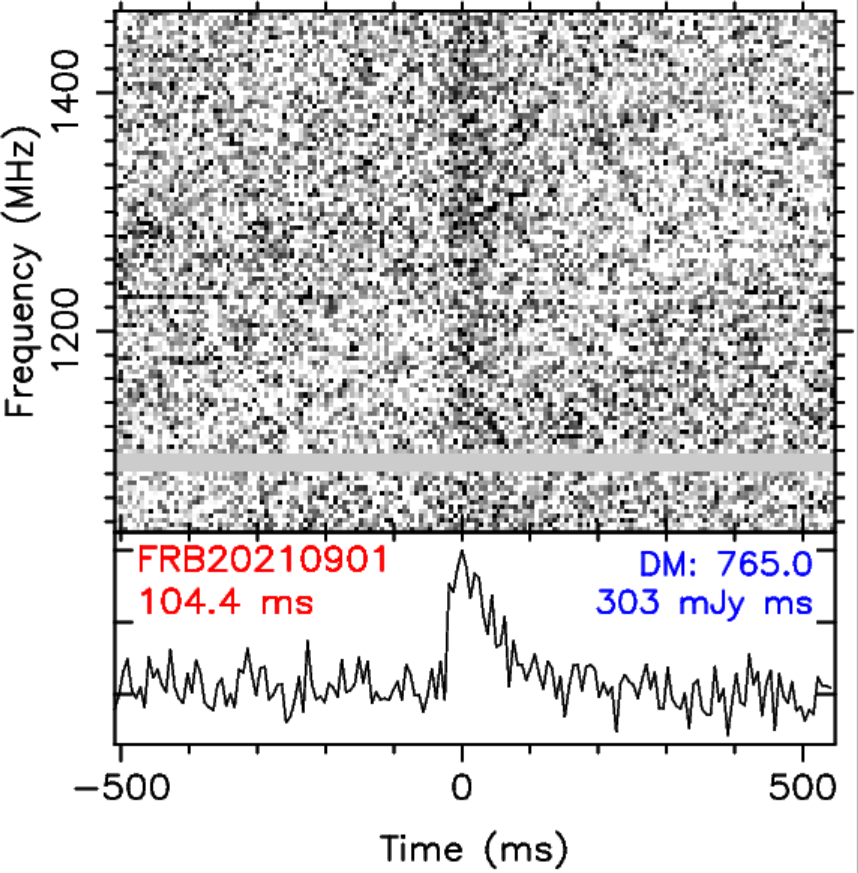 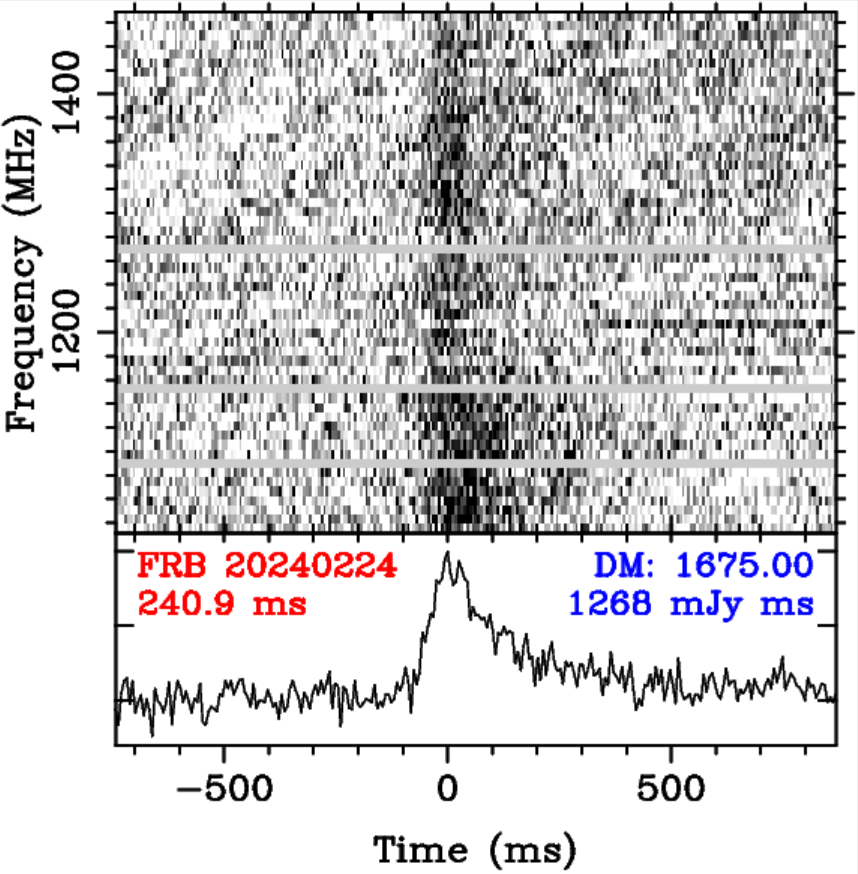 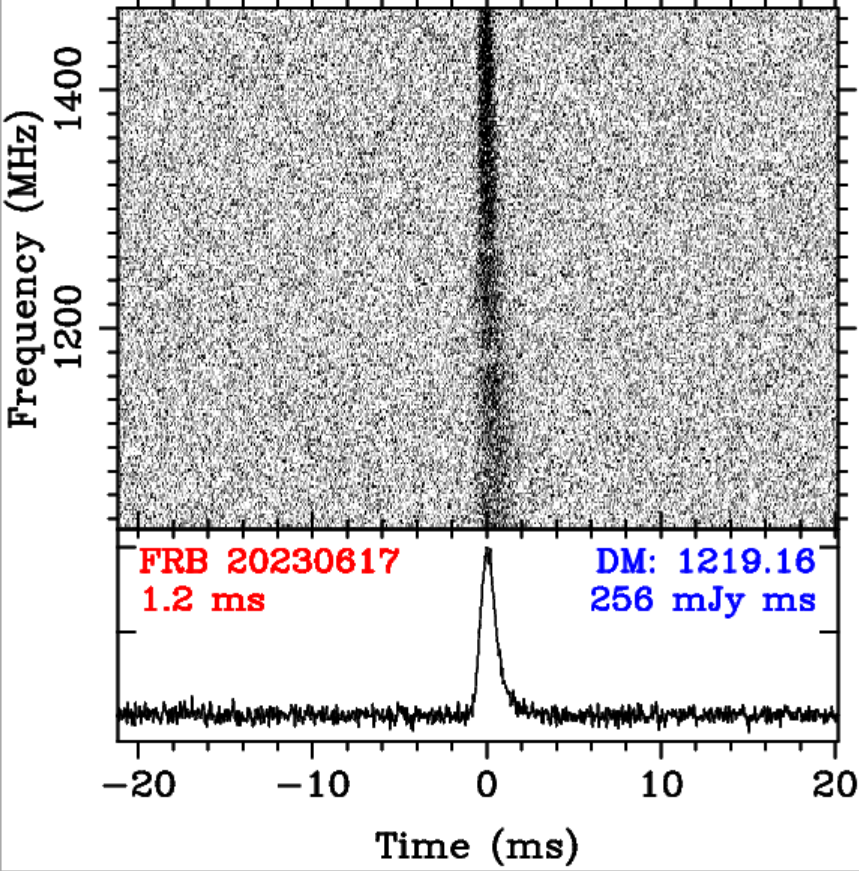 13
FAST doing well ...
冠军
亚军
季军
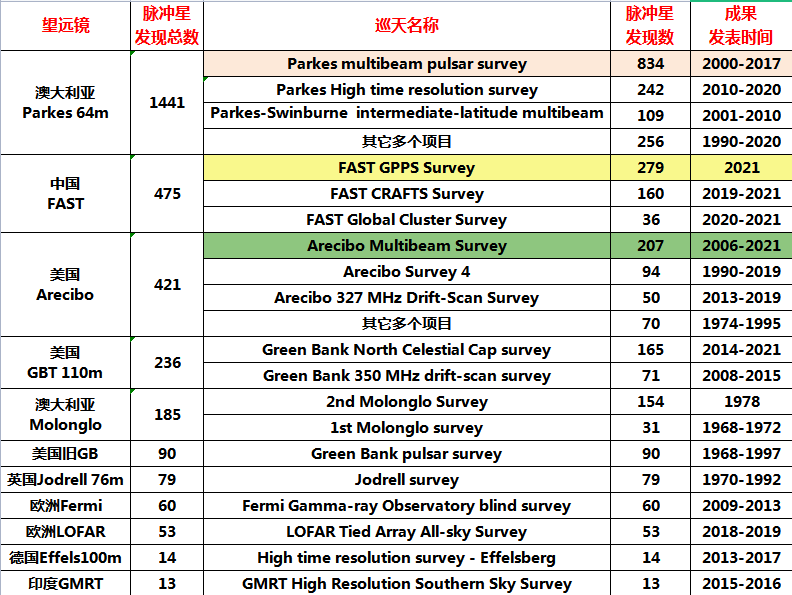 银河可观测的脉冲星应该有15万！（>10微Jy）
53年来已发现约3000颗
*
658
188  50
2020-
*
>900
*
*
14
注：根据澳大利亚脉冲星星表为基础数据统计。* FAST发现以网页呈现的数据统计。
658 pulsars on GPPS Web
http://zmtt.bao.ac.cn/GPPS/
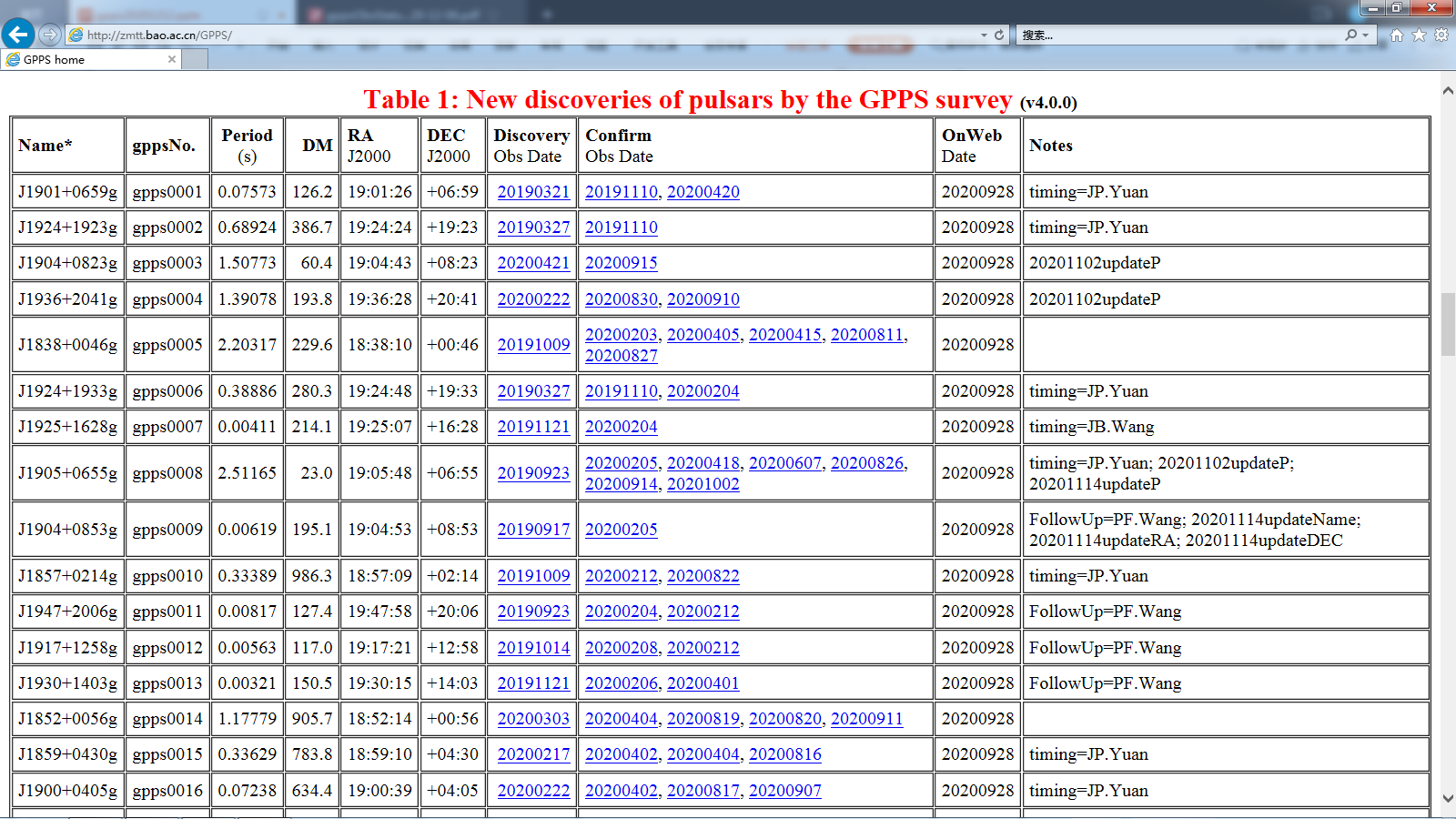 15
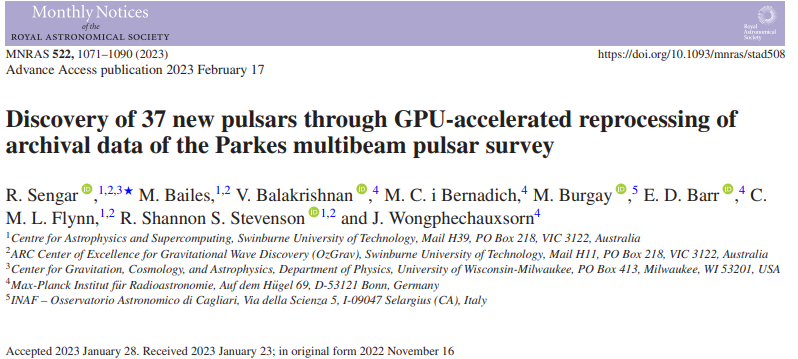 新发现脉冲星放网页，有点用
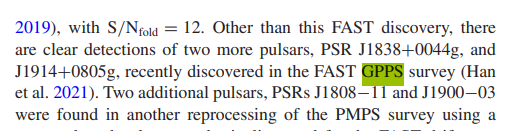 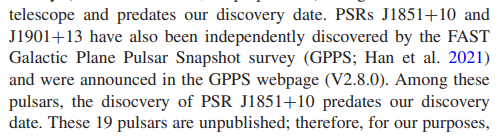 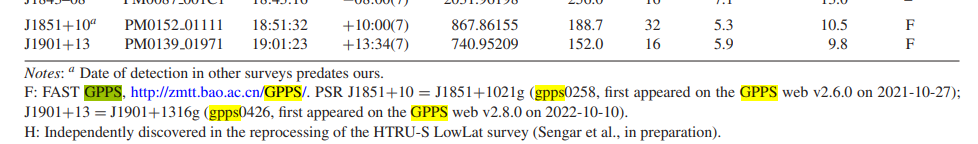 16
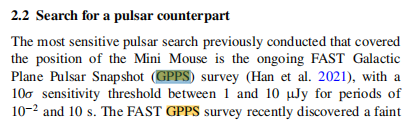 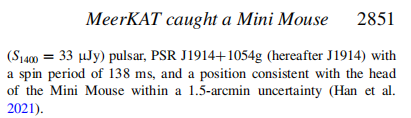 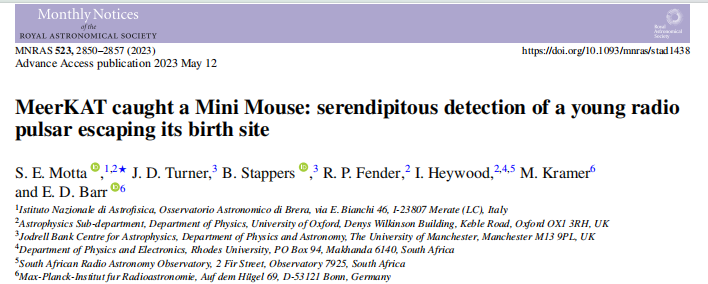 南非的狸花猫，抓了个小老鼠。
仔细看了看,“头”是我们发现的脉冲星,逃离了出生地！
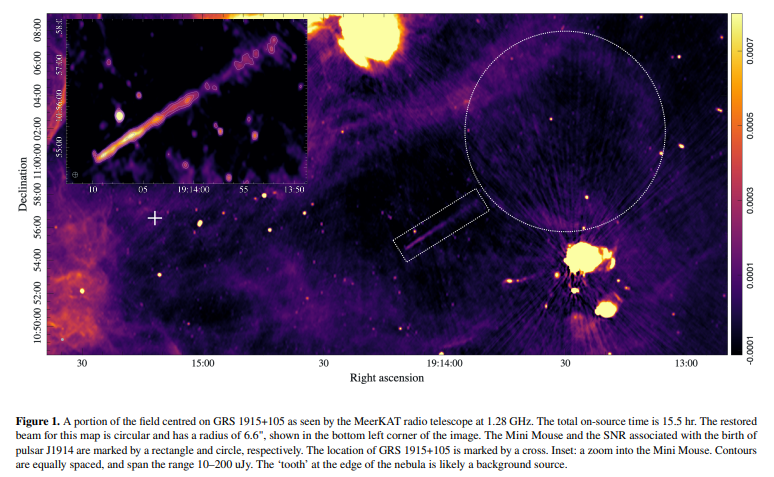 提纲
研究背景
脉冲星发现
脉冲星测时
其他进展
总结
The FAST Galactic Plane Pulsar Snapshot survey:
III. Timing results of 30 FAST-GPPS pulsars (Su et al. 2023 MNRAS)
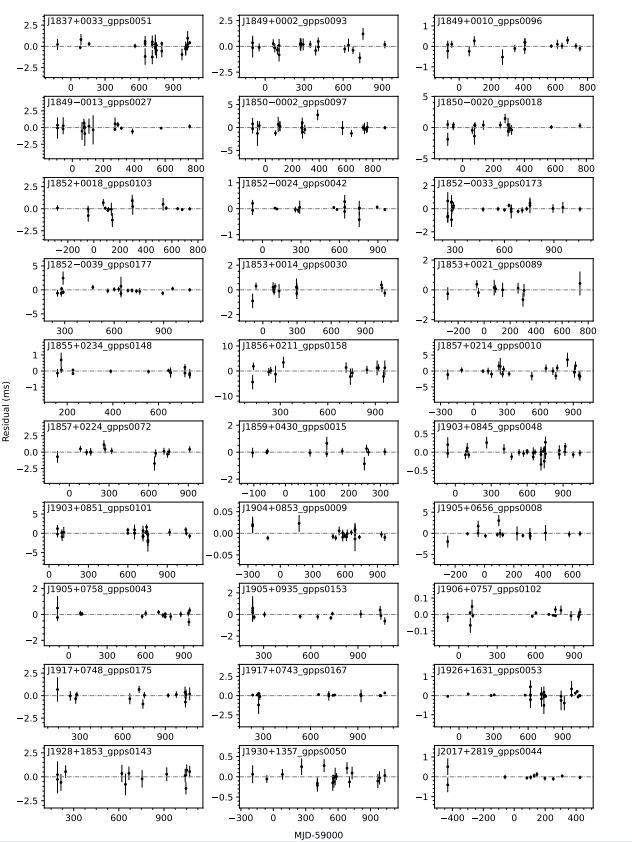 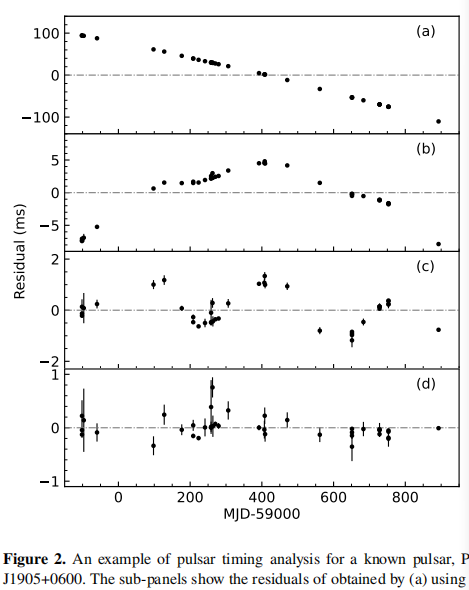 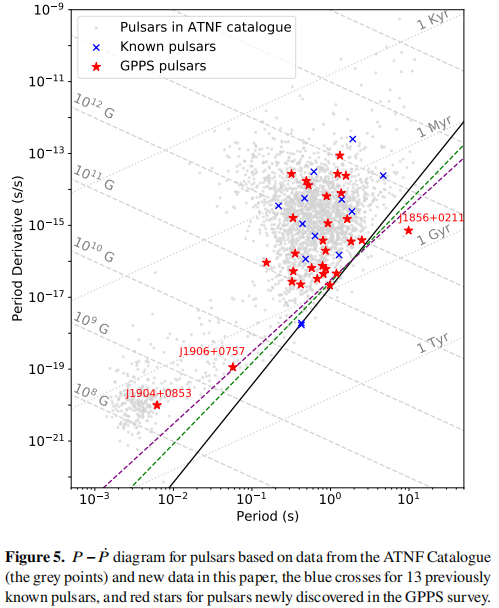 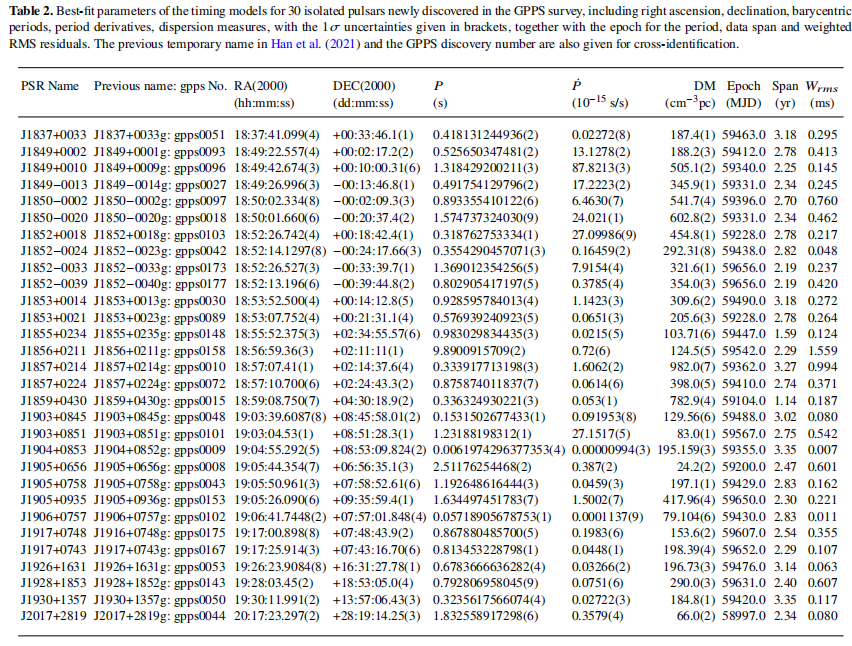 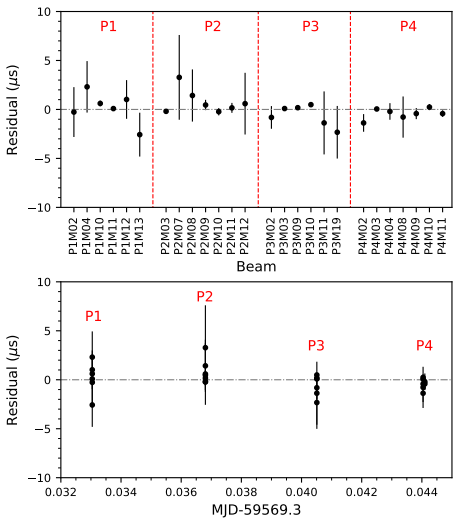 所有19波束的观测，均可以用于TOA测量
GPPS任何波束、任何波束偏移的数据均可用
看看是否多少脉冲星有多次测量？
19
发现最短轨道周期双星：53分钟
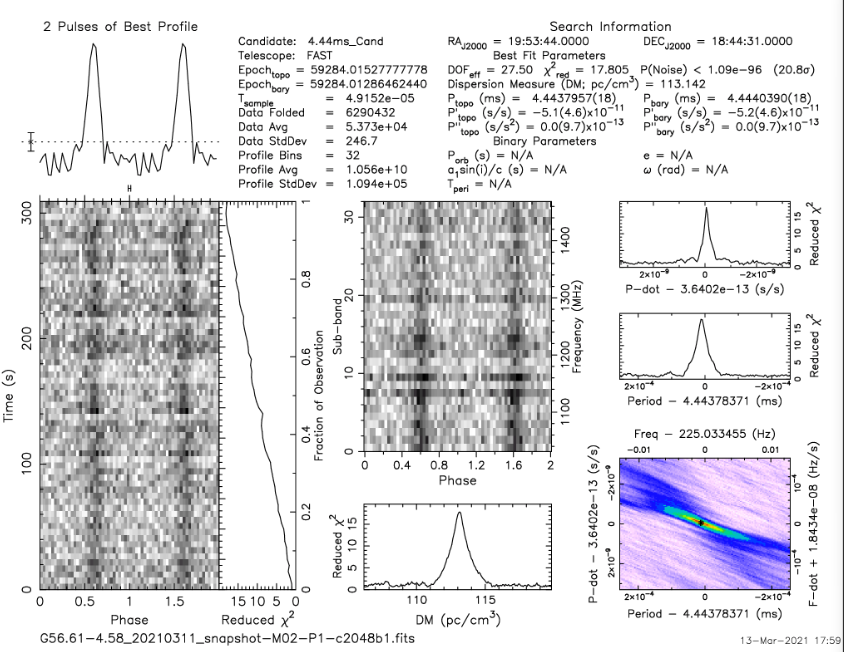 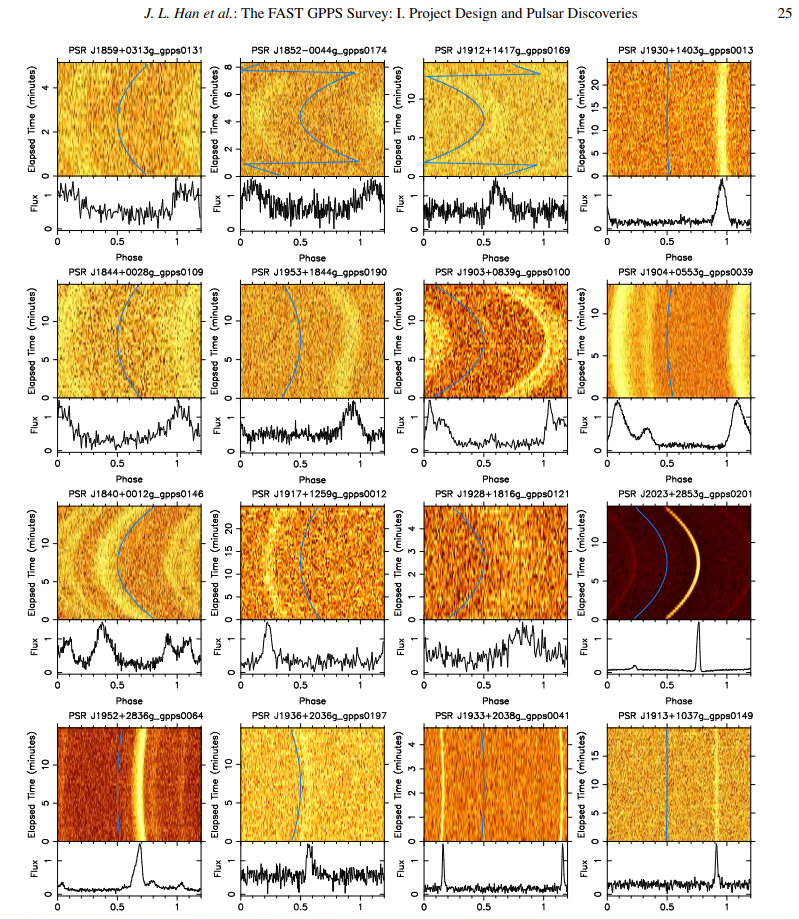 GPPS1: Binary, located at the edge of M71. Discovered at 20210311， confirmed on 20210320 （GPPS0190）
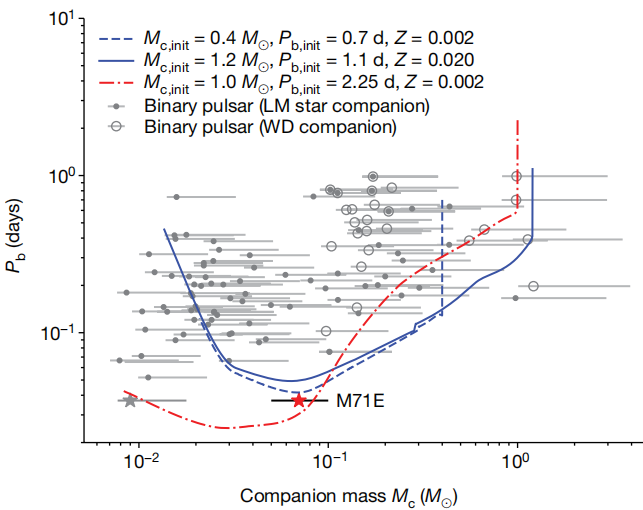 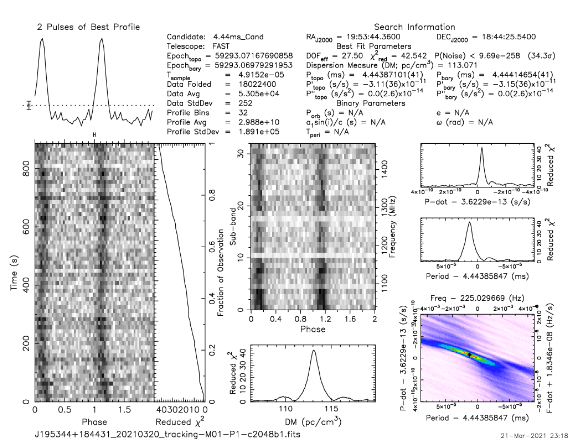 Pan et al.  (2023.08, Nature: M71E)
20
FAST-GPPS第一个脉冲星
双中子星系统
蜘蛛脉冲星
J1928+1815_gpps0121
J1901+0658_gpps0001
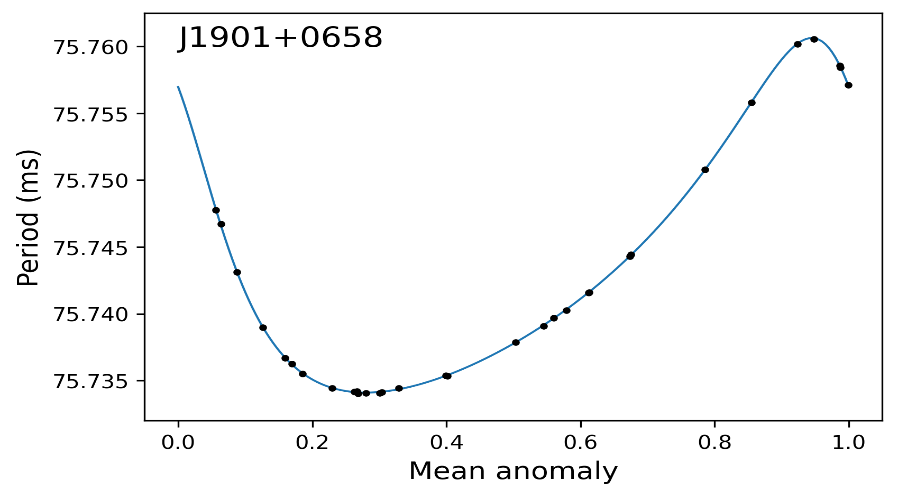 Pb=14.45d
e=0.36624
x=32.402lt-s
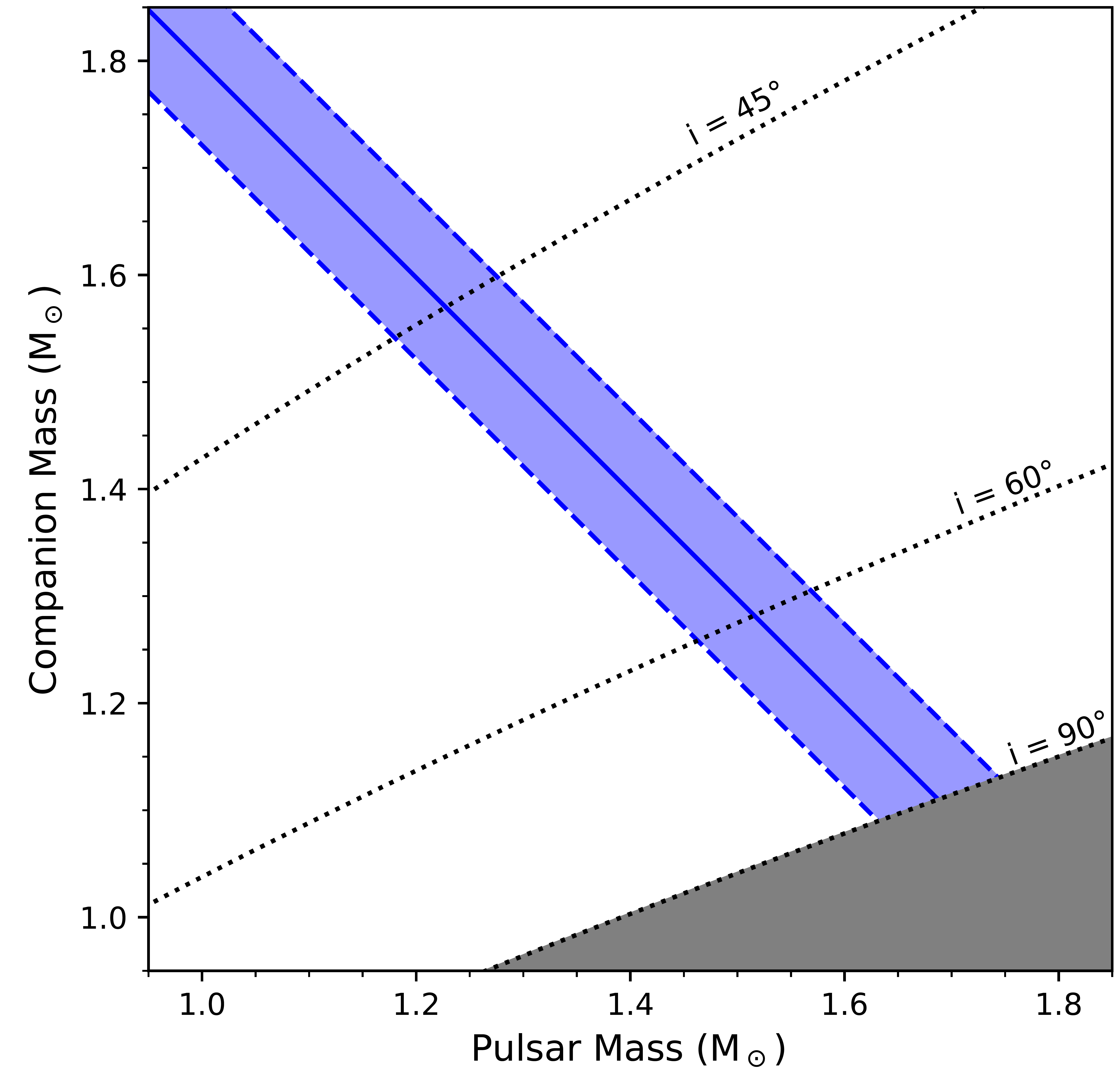 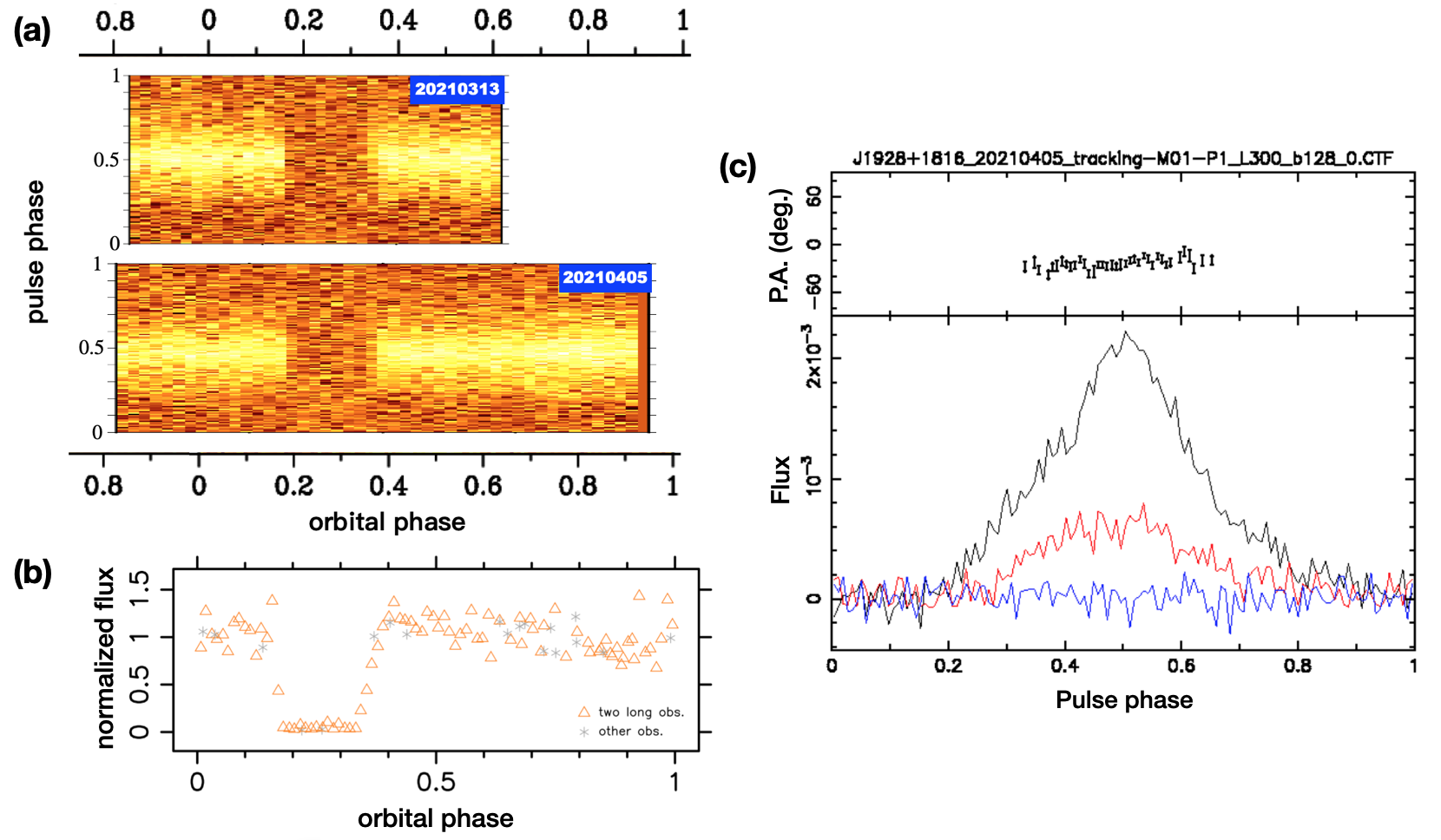 (Su et al. 2024 MNRAS)
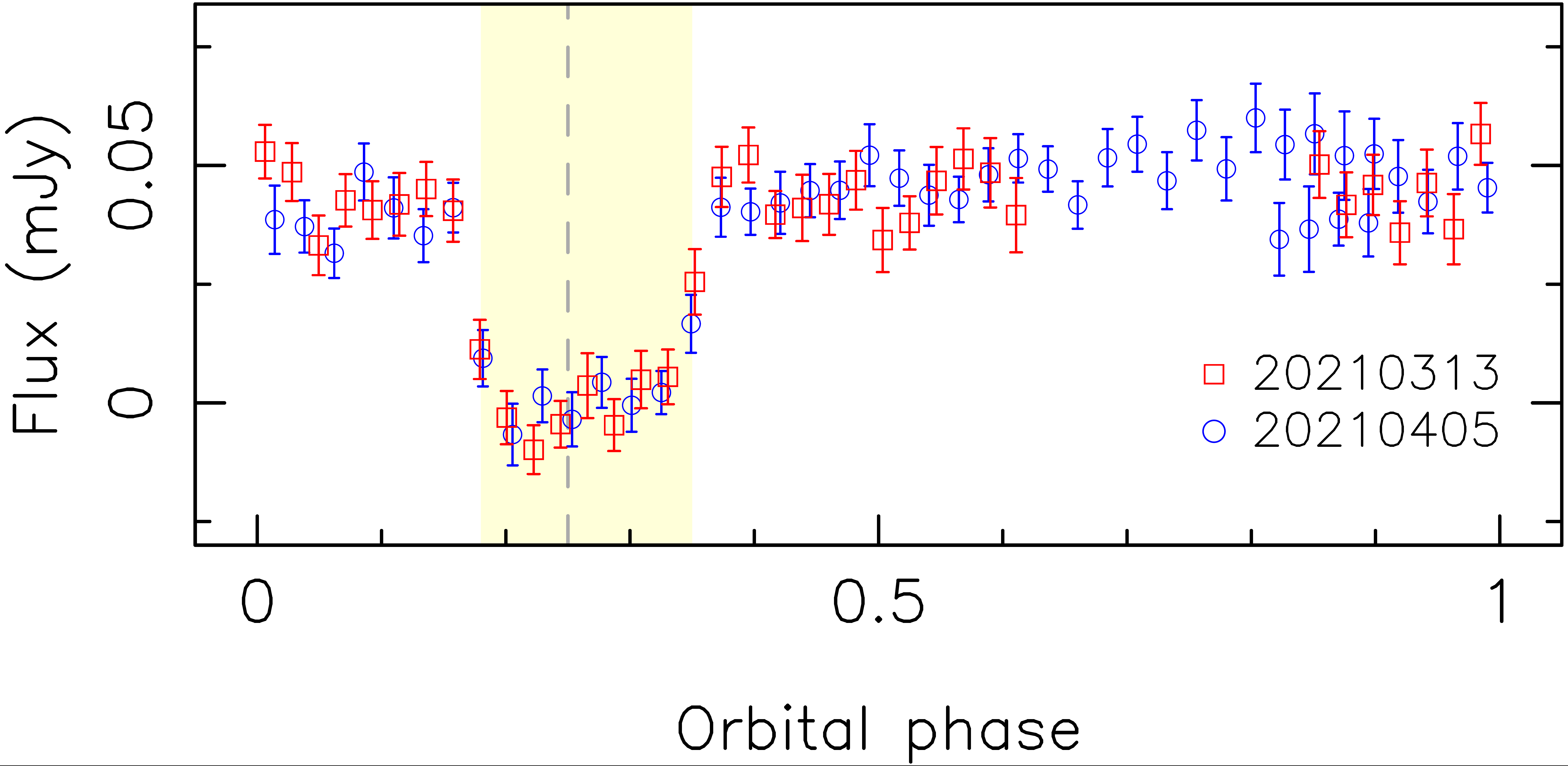 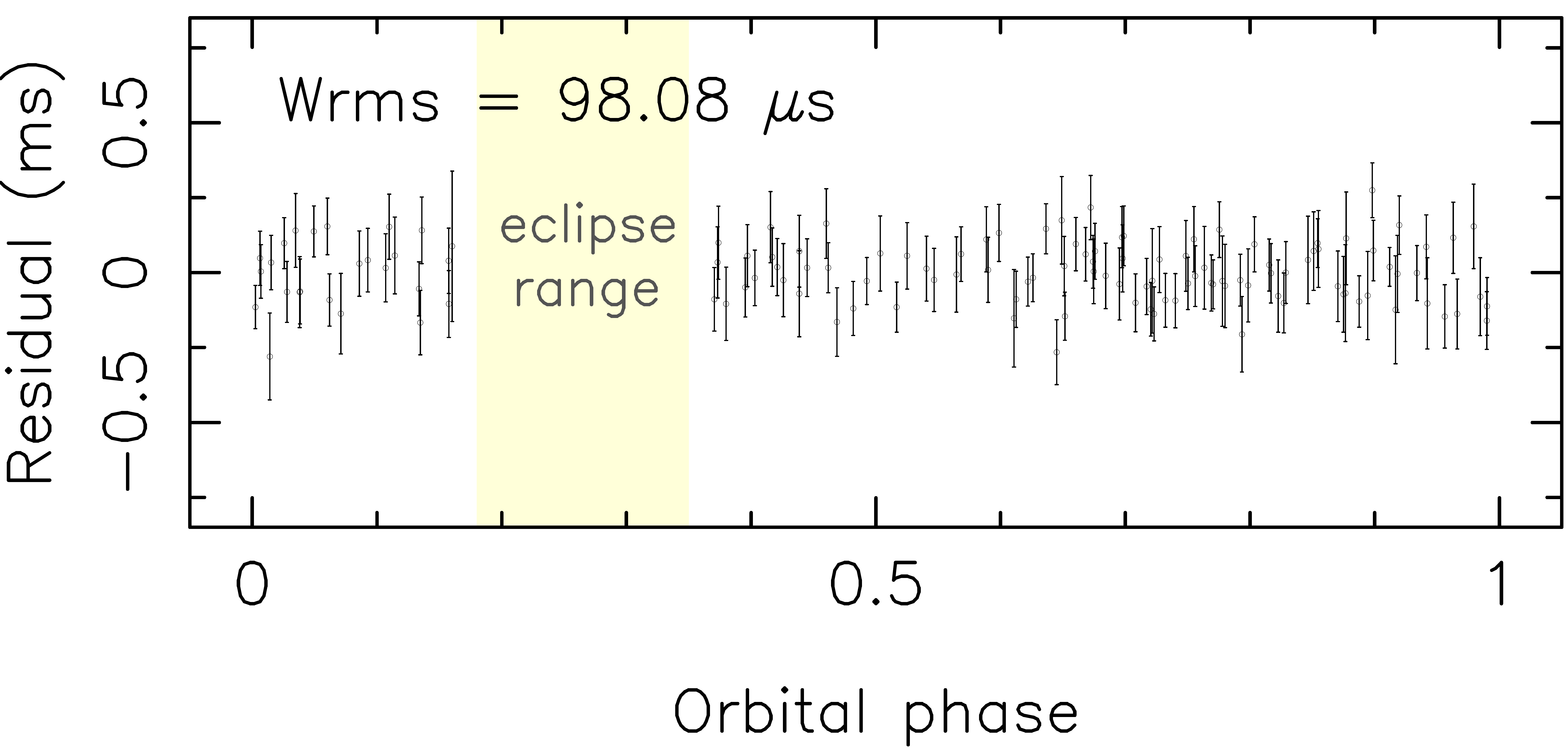 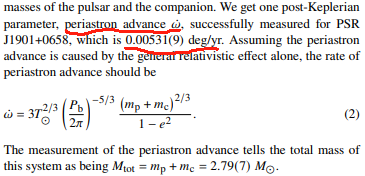 发现致密轨道掩食双星：氦伴星和共包层
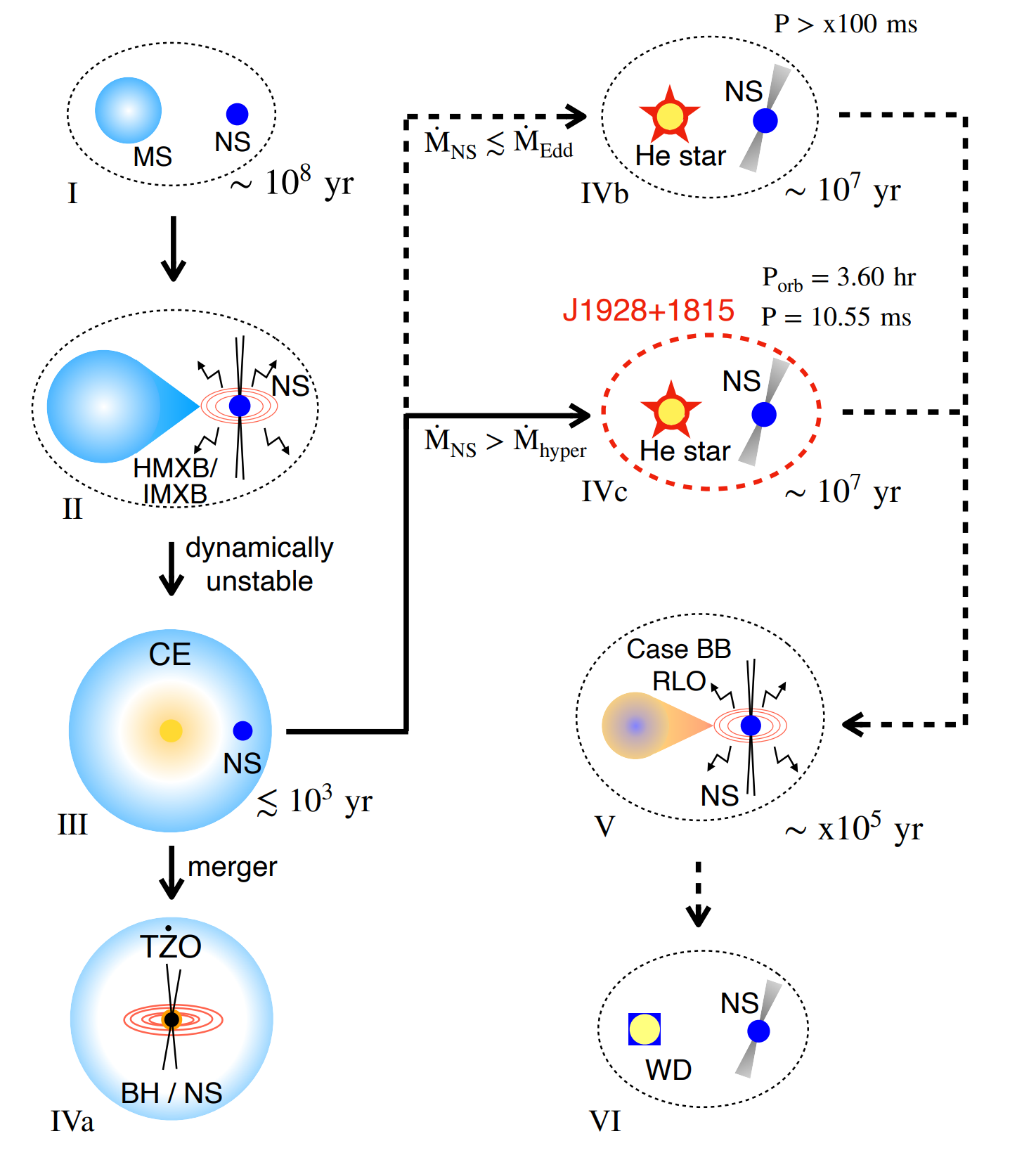 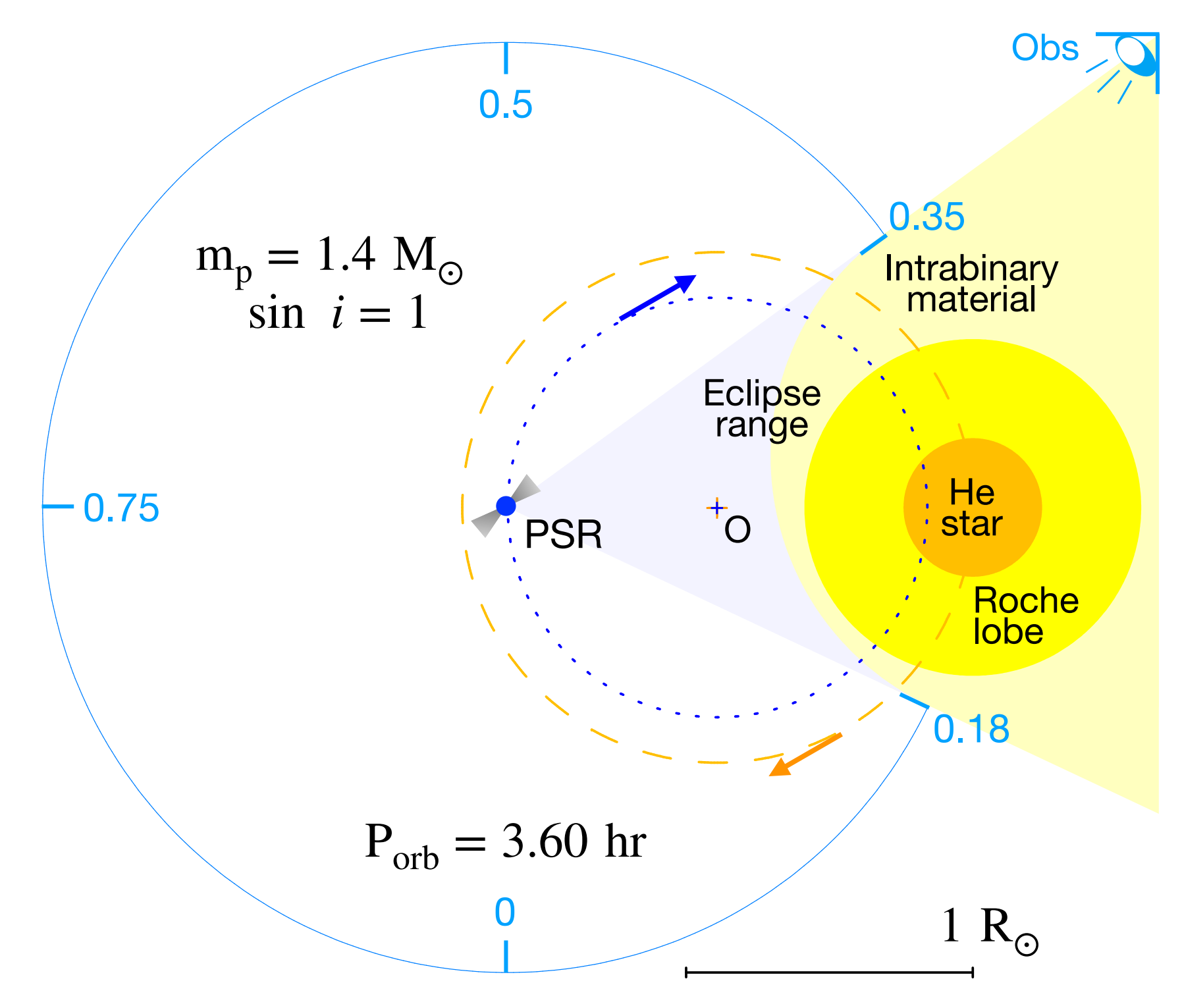 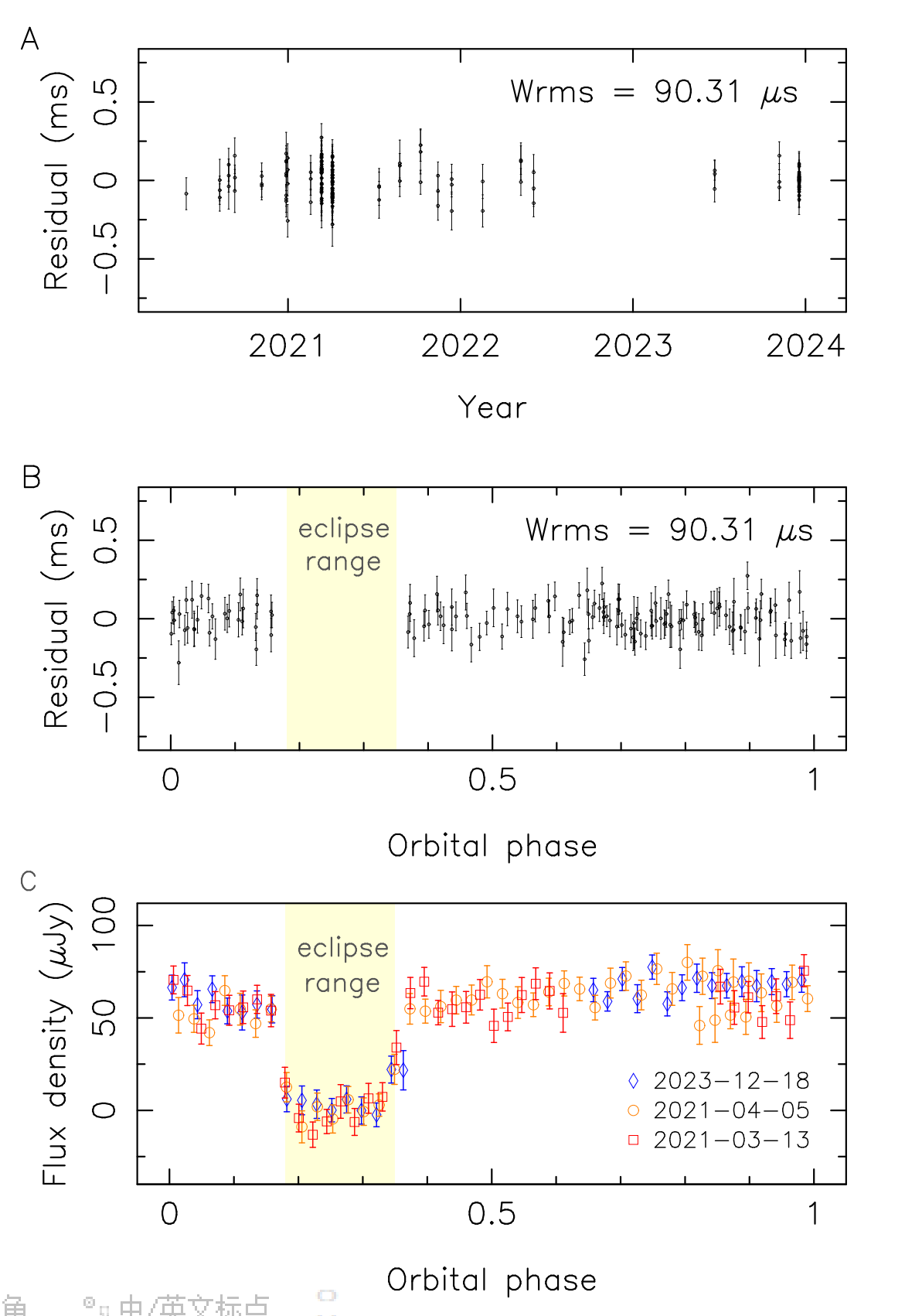 脉冲星周期：10.55毫秒
轨道周期：3.6小时
Yang et a. 2024, Science, Submited
22
FAST-GPPS巡天新发现脉冲星：3 例测到夏皮罗延迟
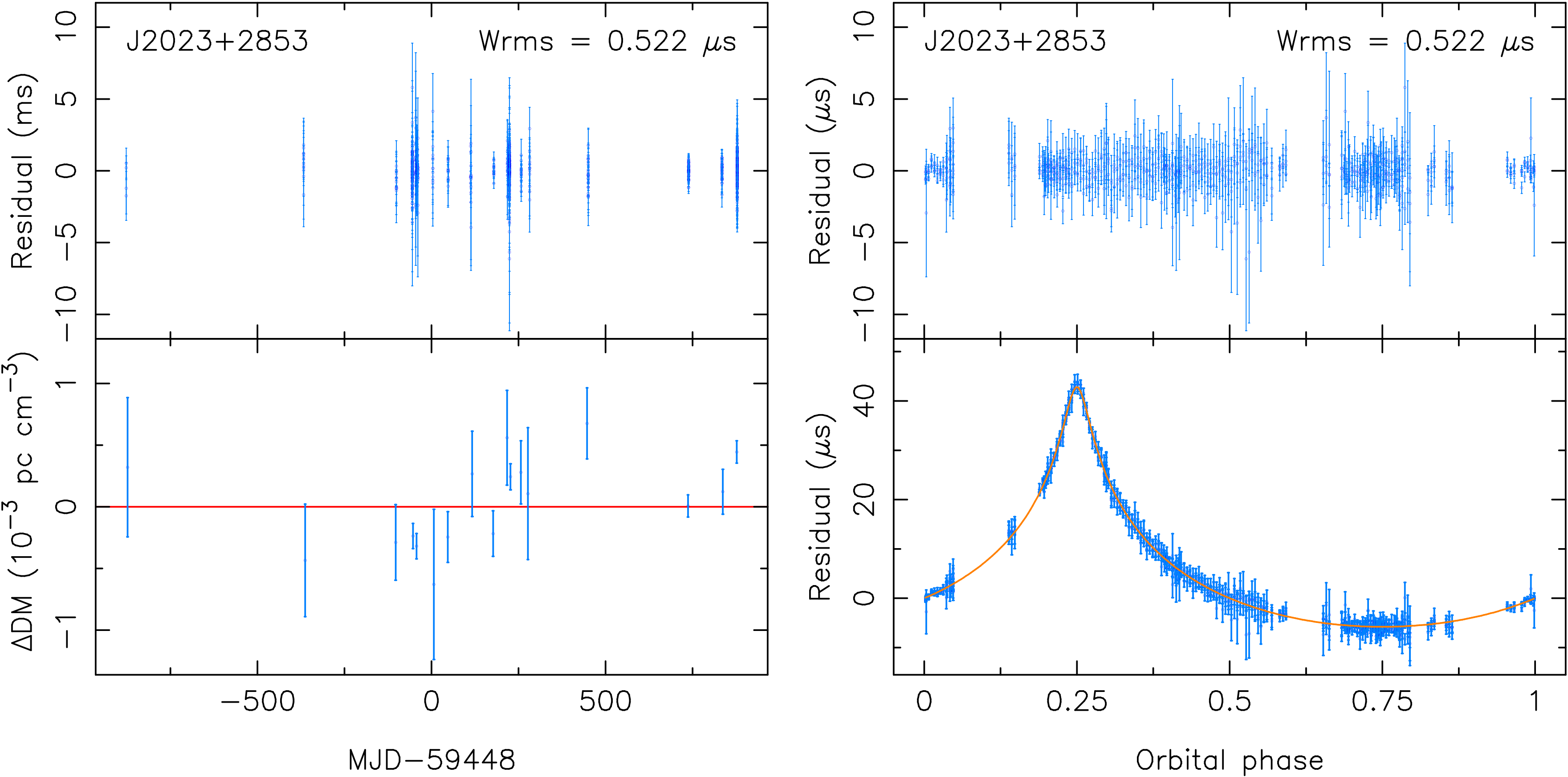 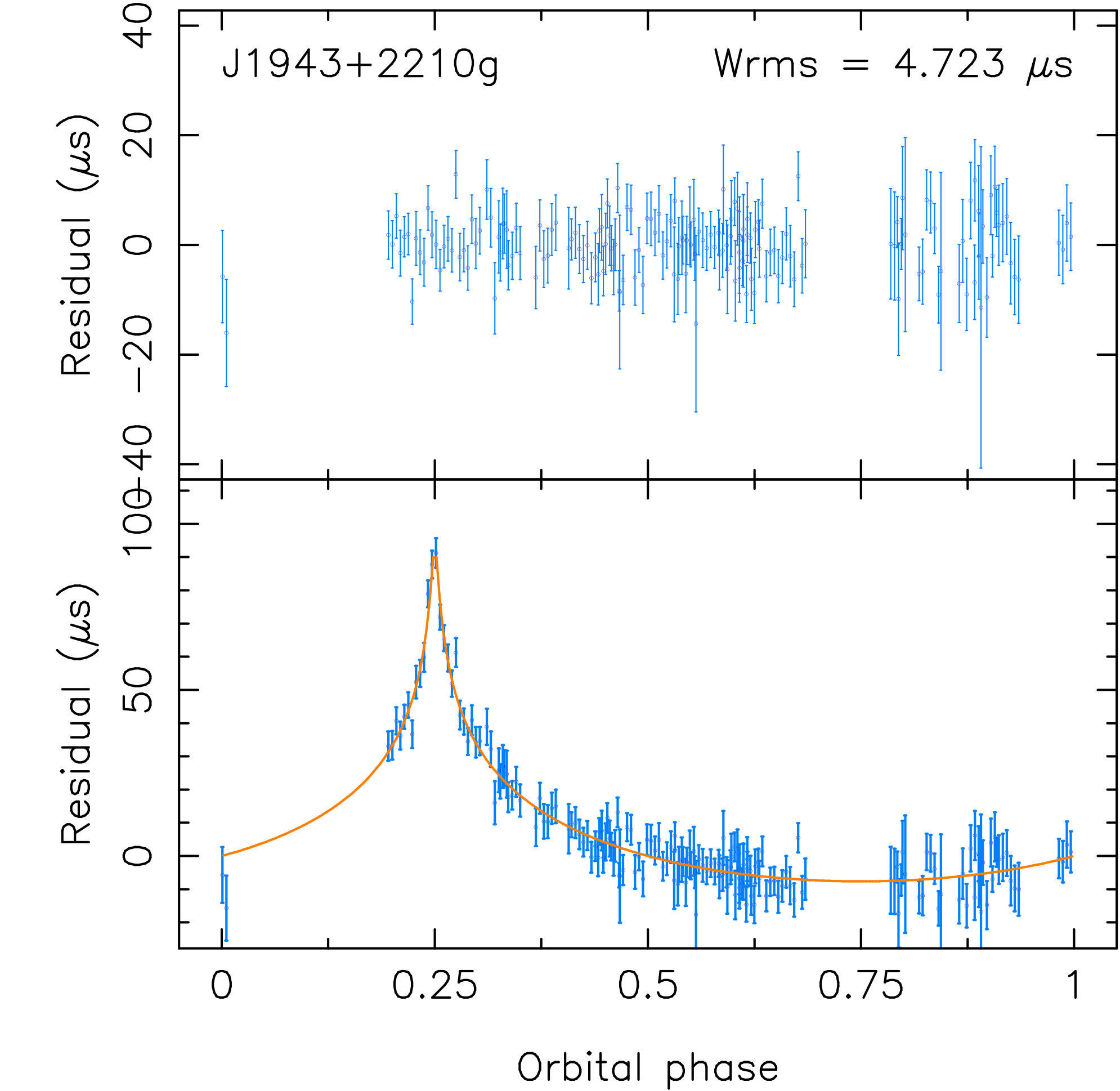 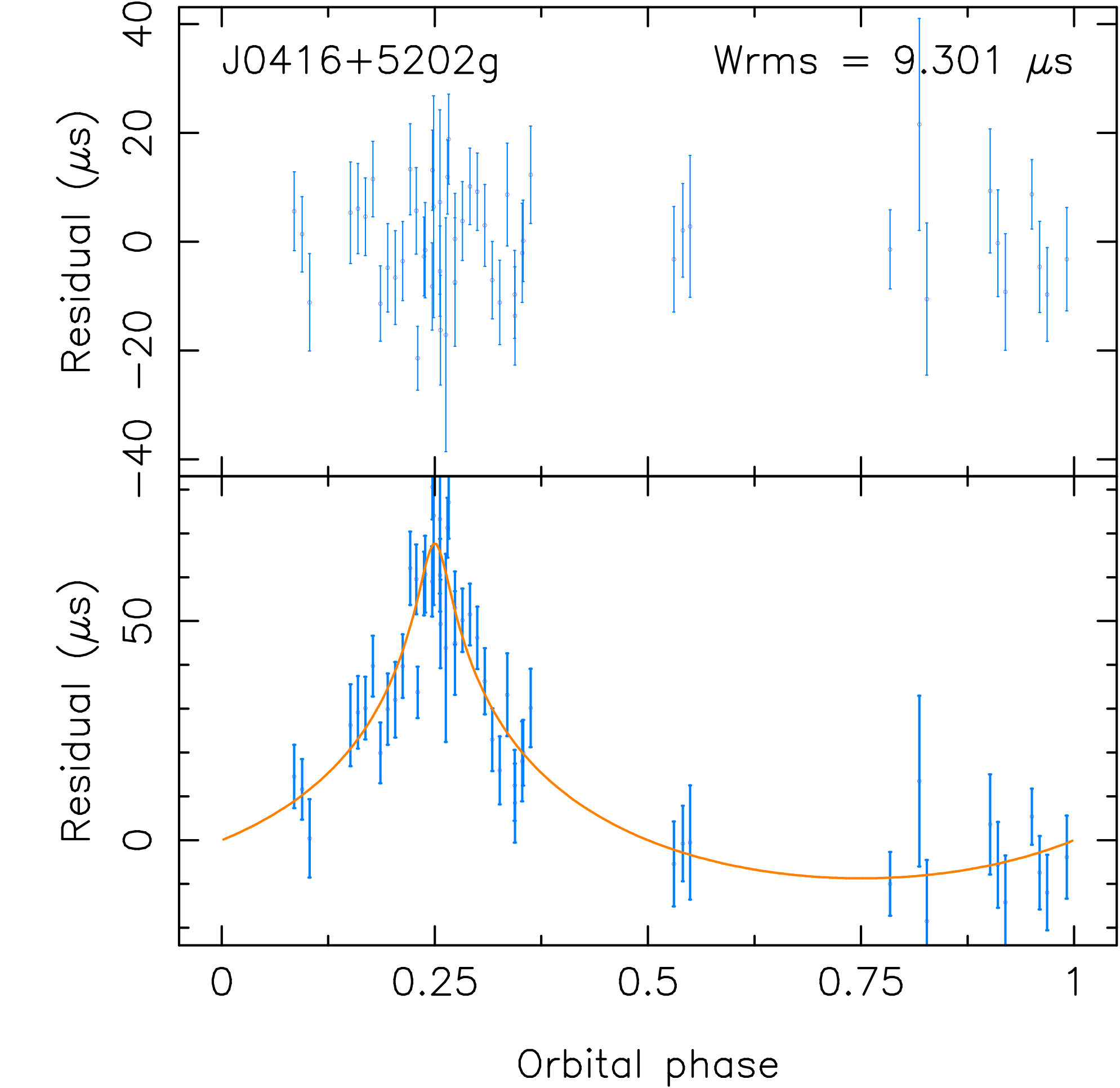 Preliminary
设伴星质量
1.28Msun
轨道与视线需要正好edge-on ！
双中子星系统过去发现仅25例，FAST-GPPS发现8例
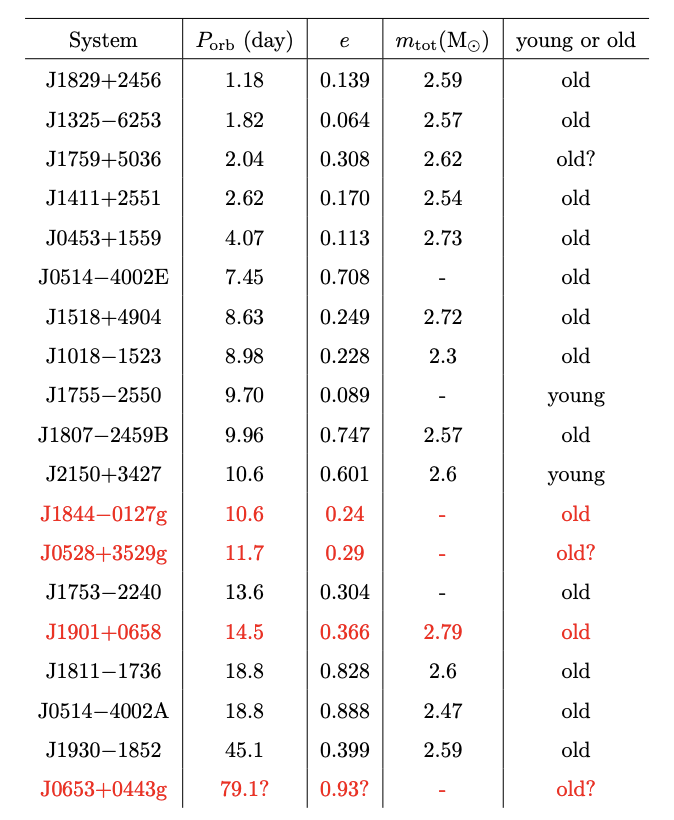 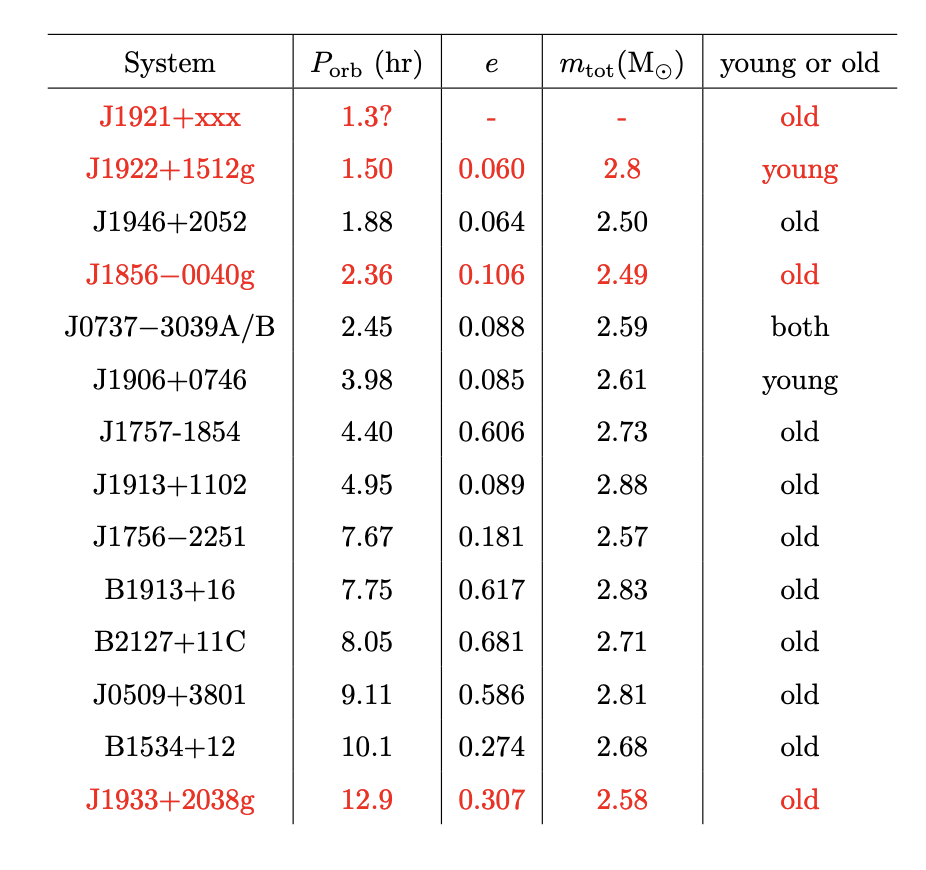 1
2
3
4
5
6
7
8
9
10
11
12
13
14
15
16
17
18
19
1
2
3
4
5
6
7
8
9
10
11
12
13
14
Preliminary
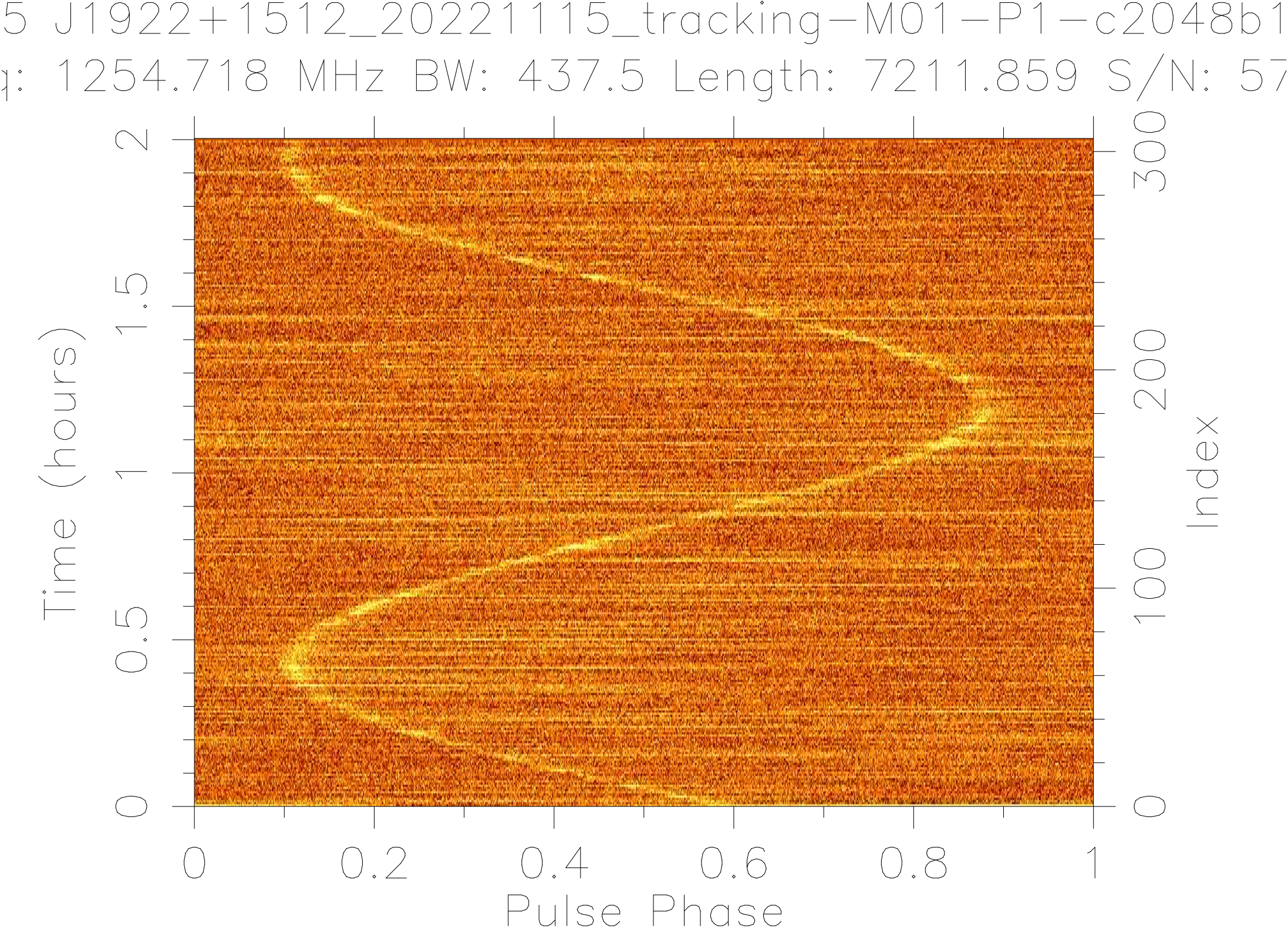 双中子星系统近心点进动测量2例
Pb = 1.50小时
近心点进动 40.3°/yr
使自转轴进动，轮廓演化！
总质量: 2.81(14) Msun
Pb=14.5day
近心点进动0.00532°/yr
系统总质量2.79(7) Msun
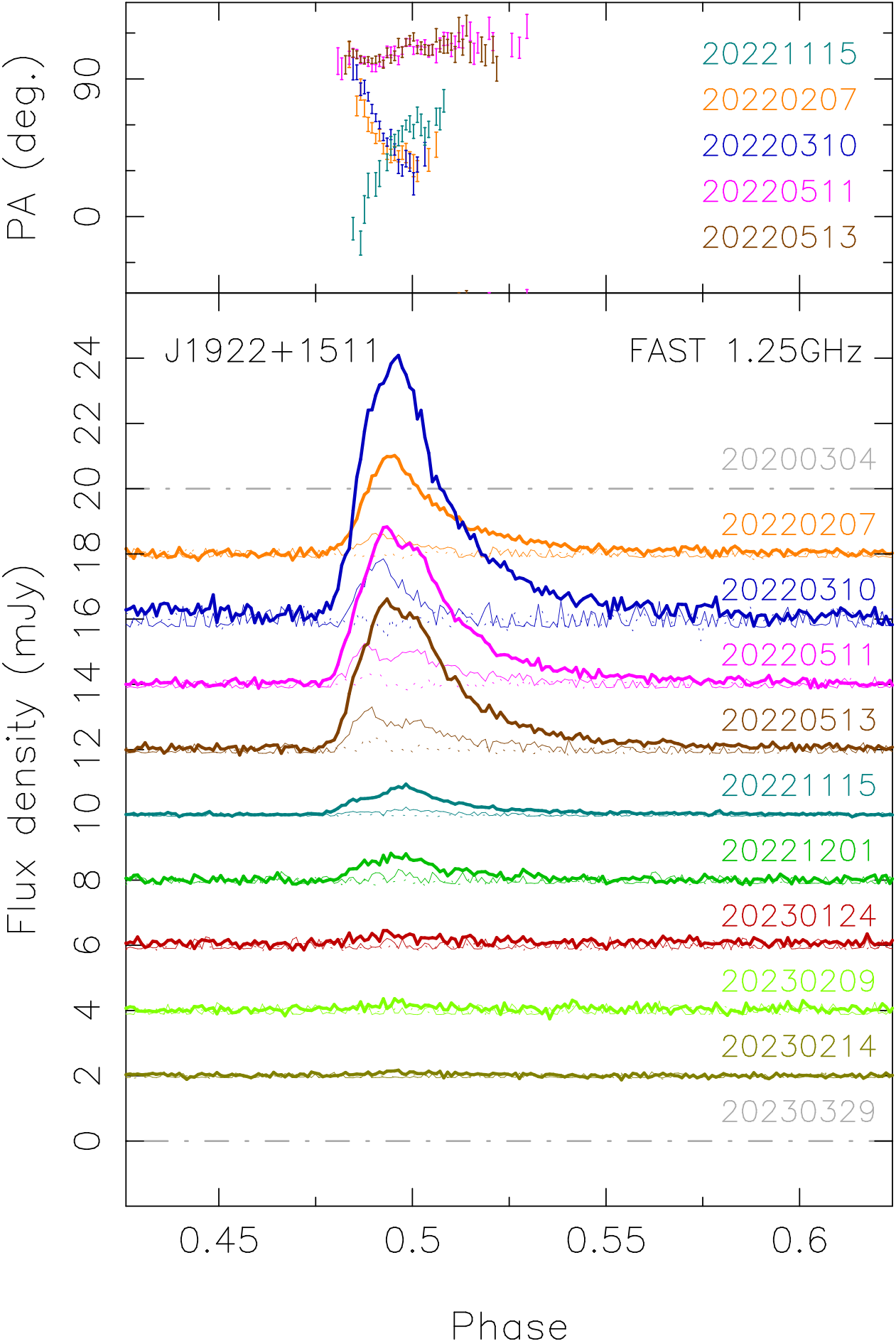 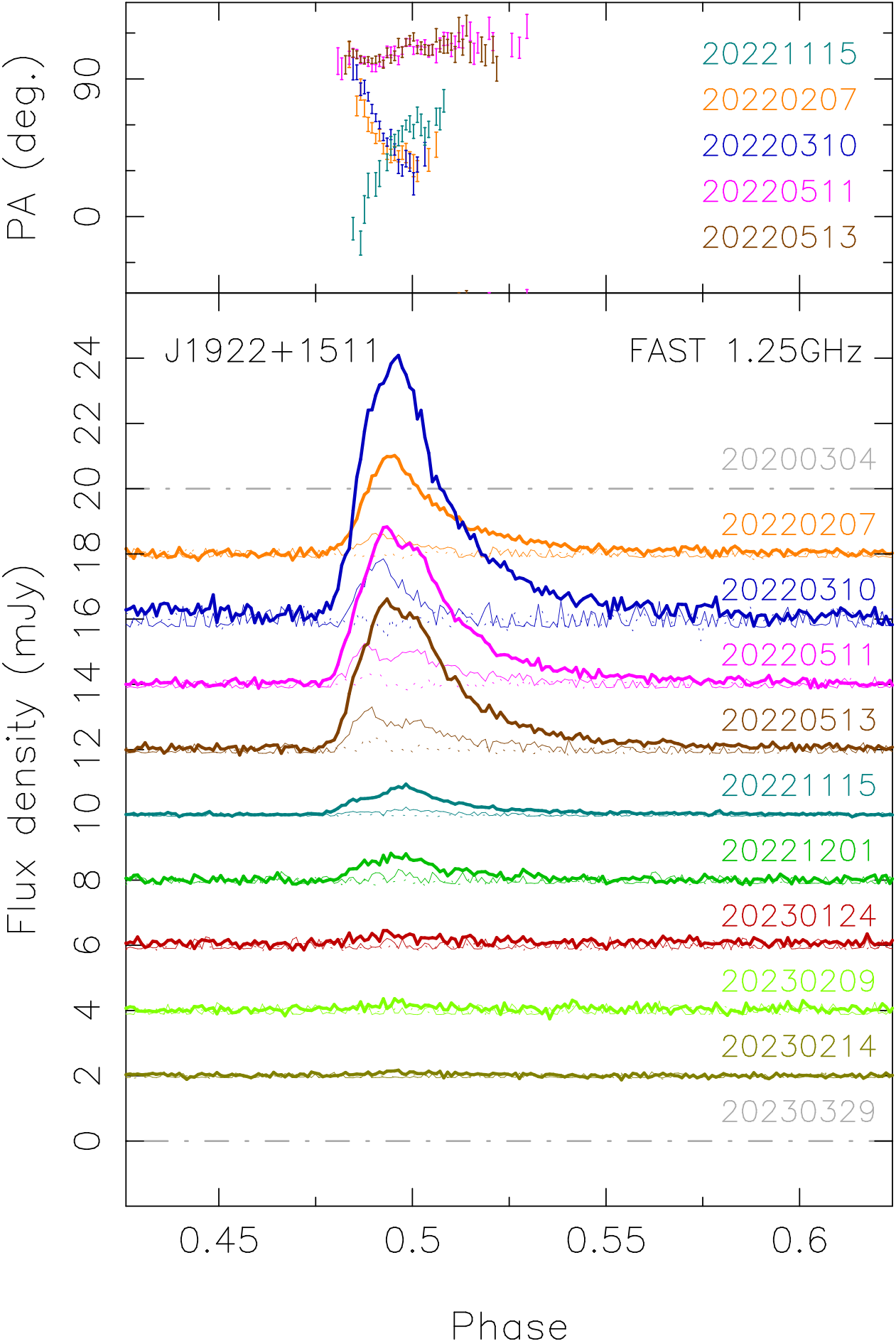 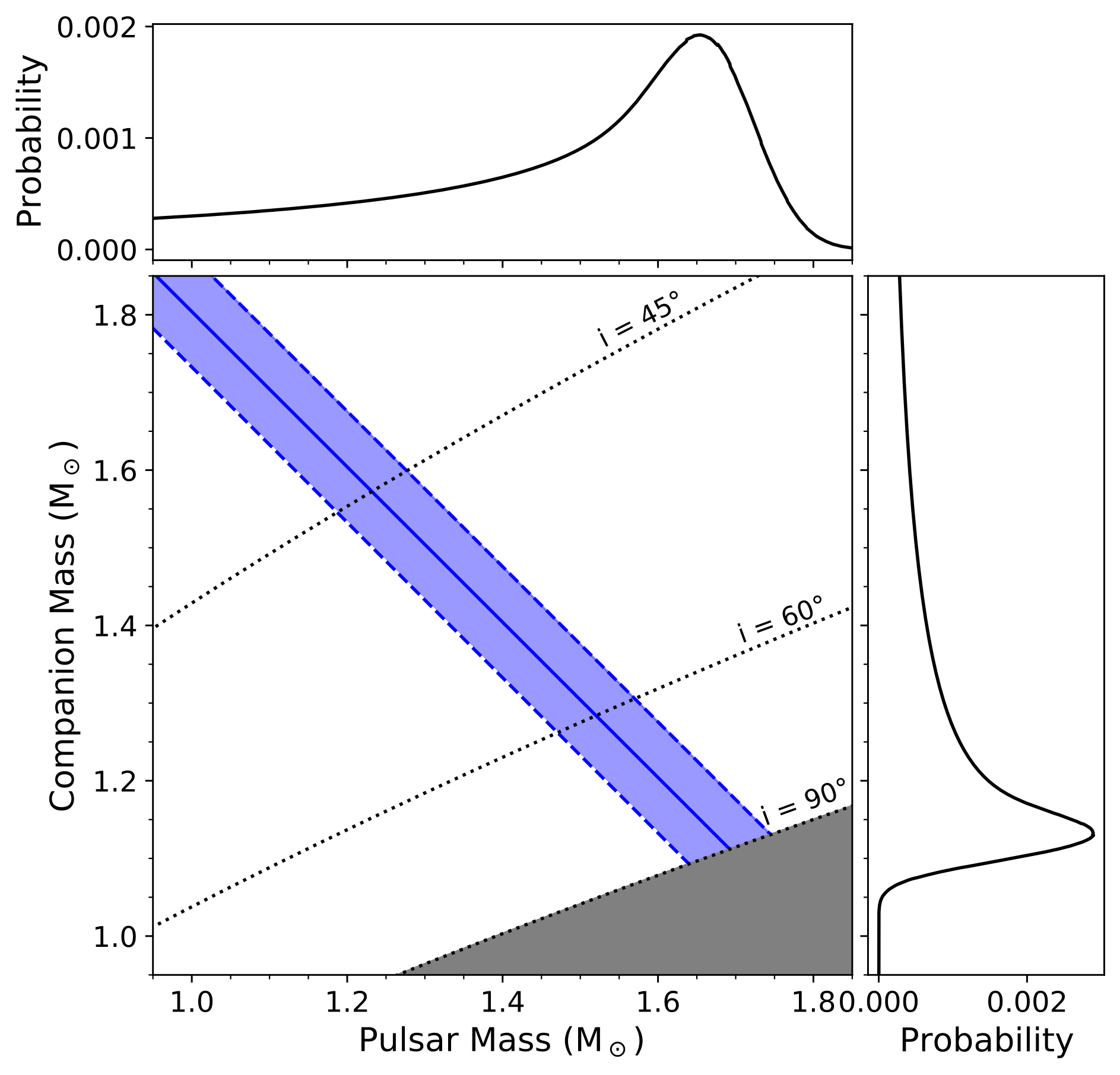 J1901+0658
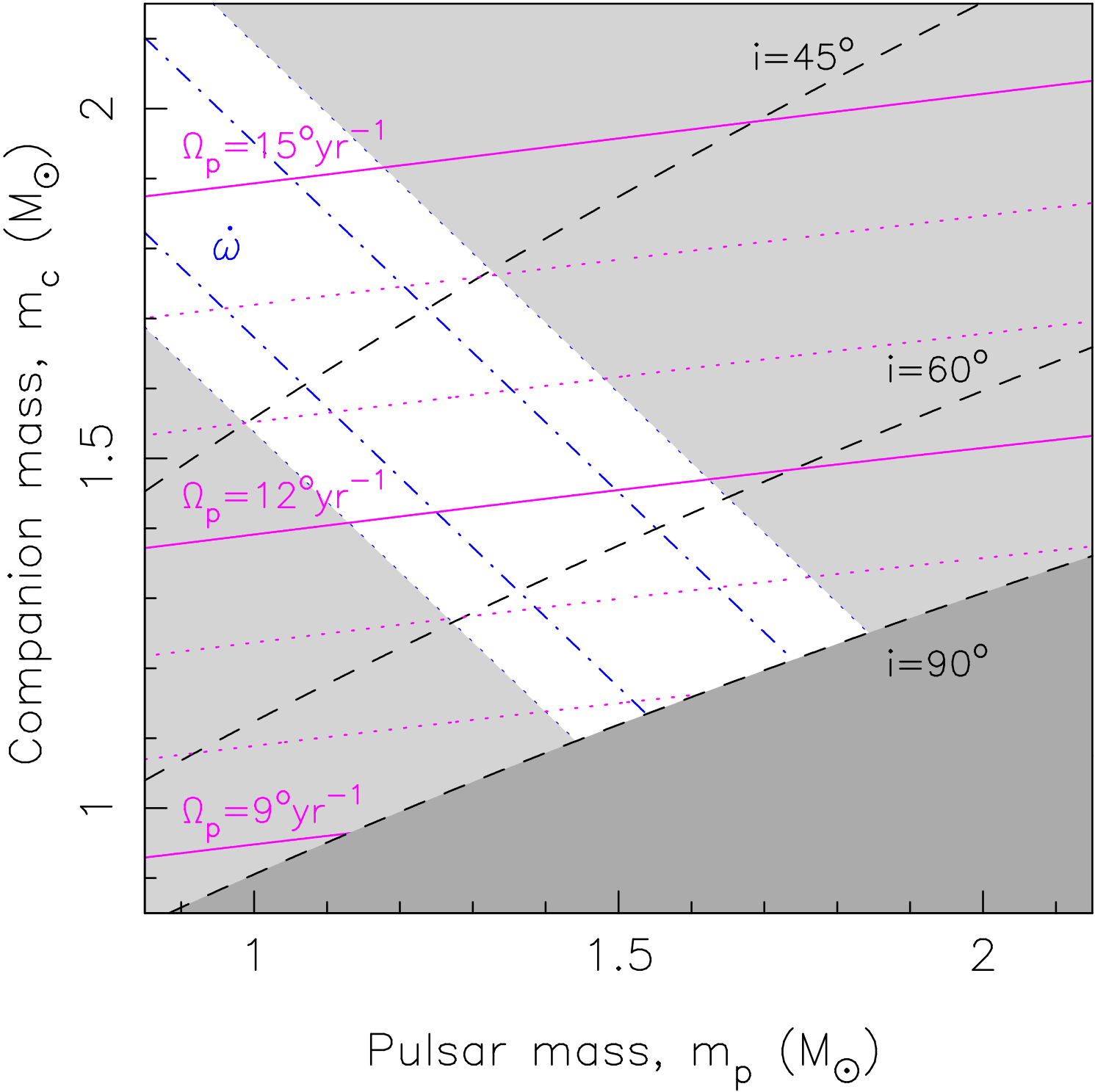 Preliminary
J1922+1512g
Su et al. 2024MNRAS
双中子星系统近心点进动与爱因斯坦时间延迟 2例
轨道周期0.537天
伴星质量：1.49(8) Msun
脉冲星质量：1.09(8) Msun
总质量: 2.583(1) Msun
轨道周期2.36小时
轨道周期缩短 Pb
伴星质量：1.15(3) Msun
脉冲星质量：1.33(3) Msun
总质量: 2.4883(4) Msun
.
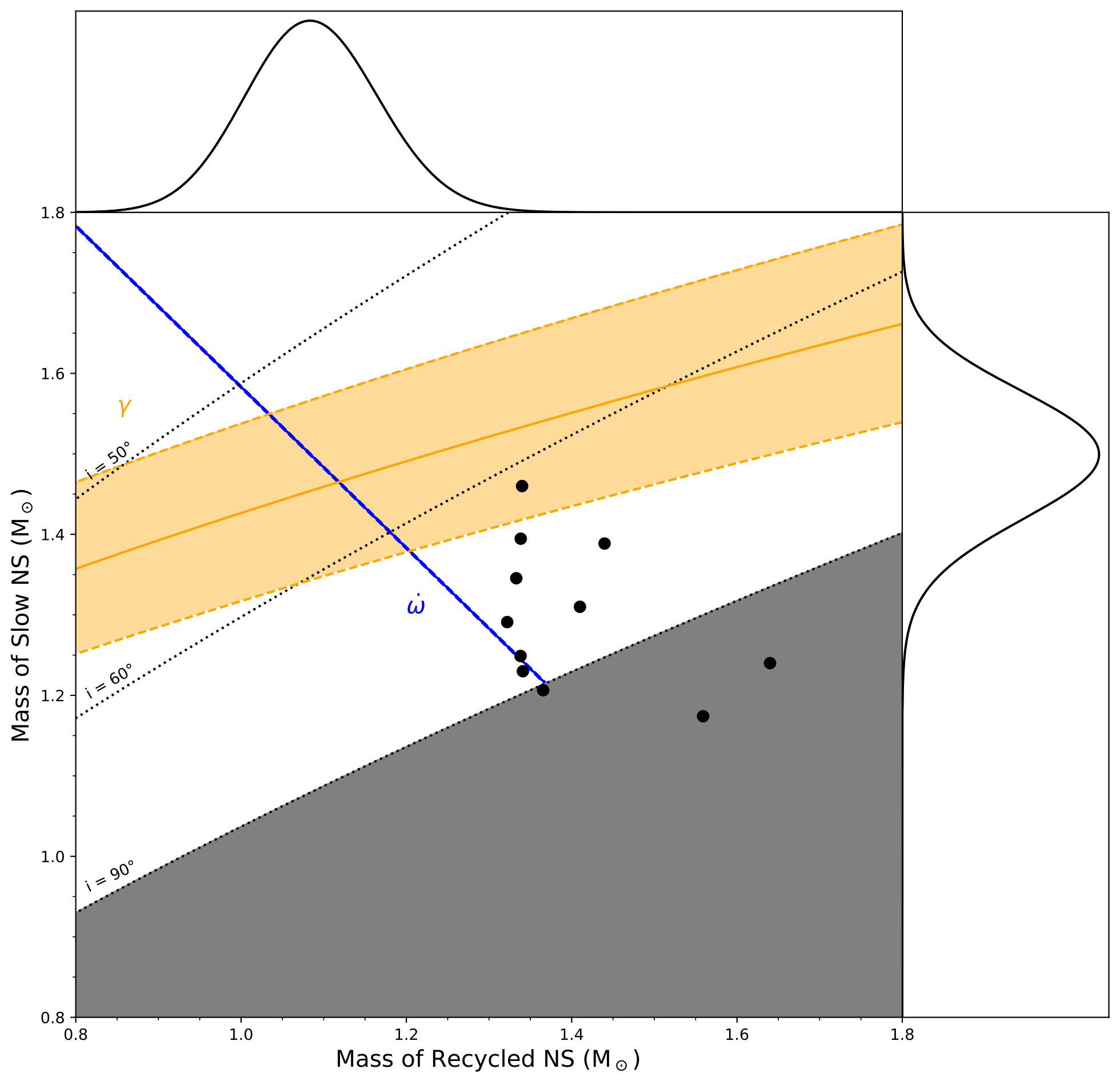 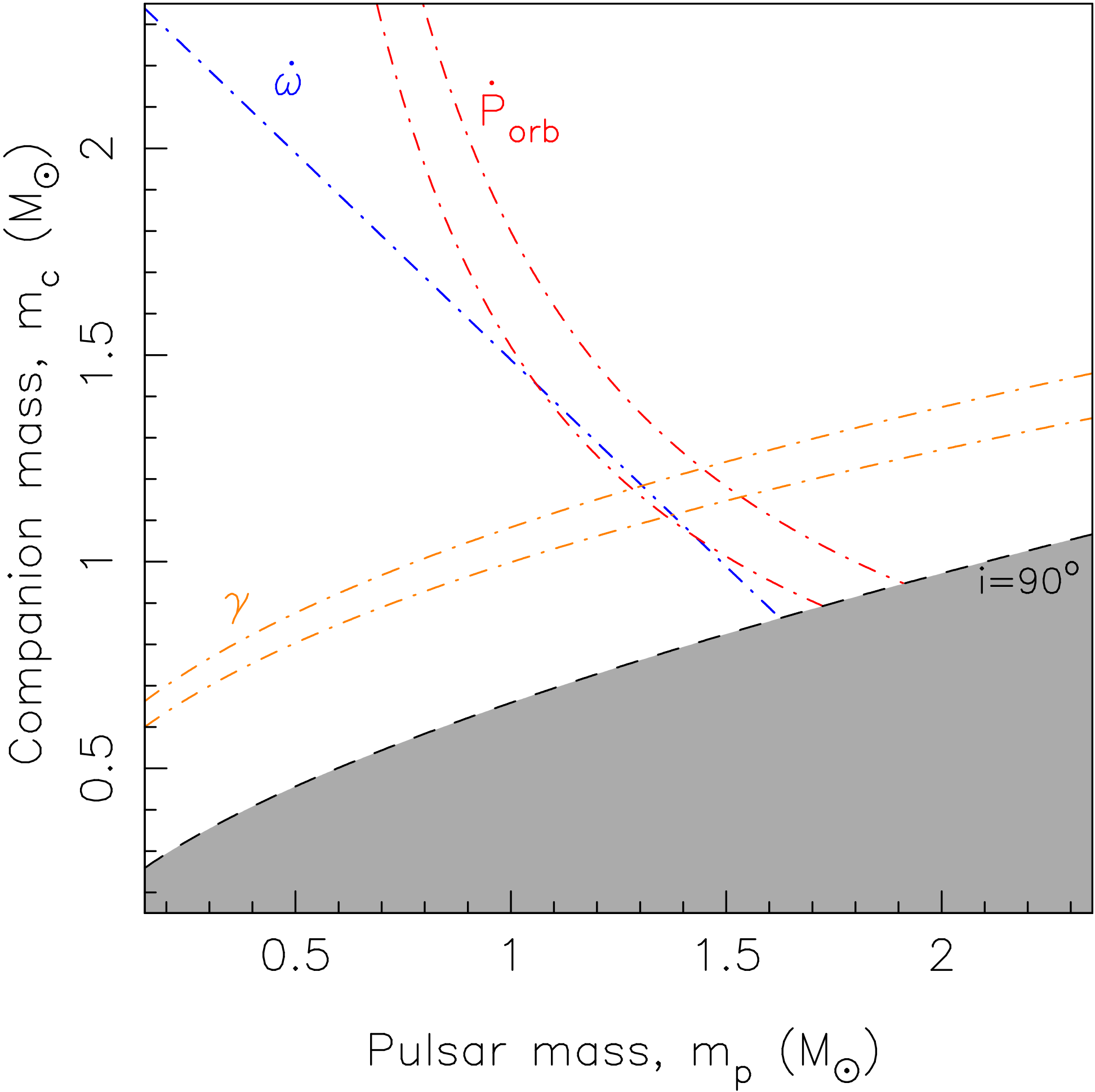 Preliminary
γ=0.0028
0.0028
γ=0.42
J1856-0040g
J1933+2038g
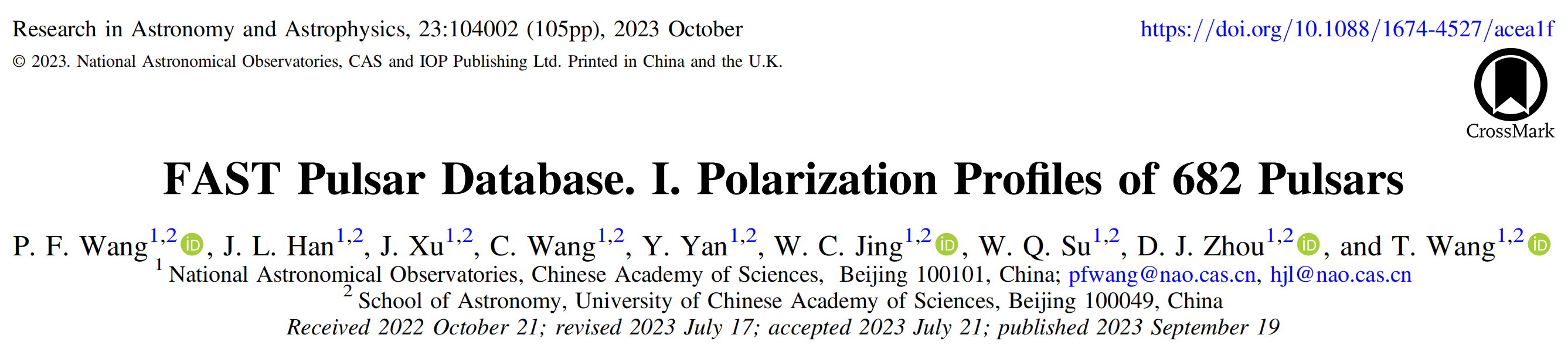 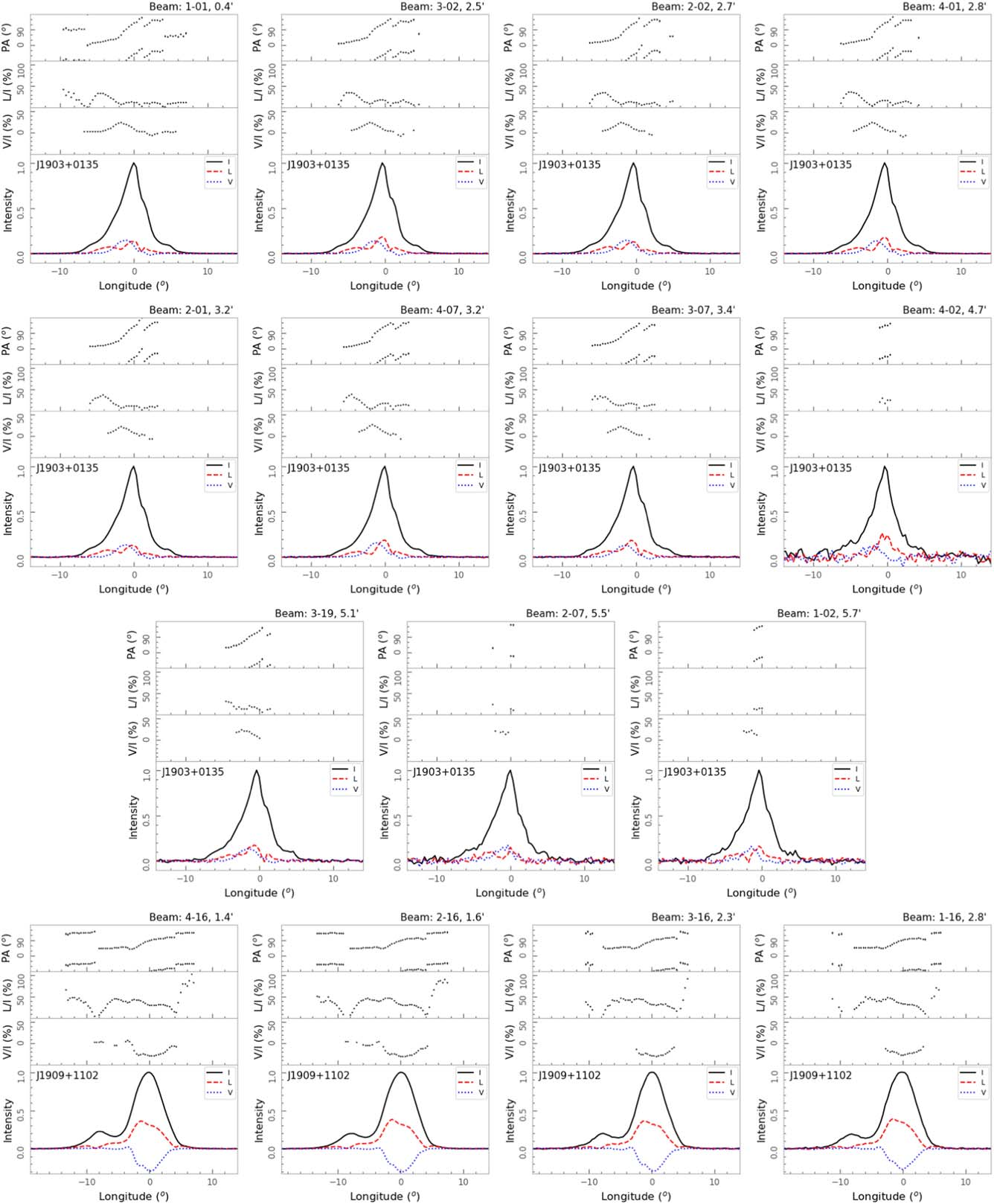 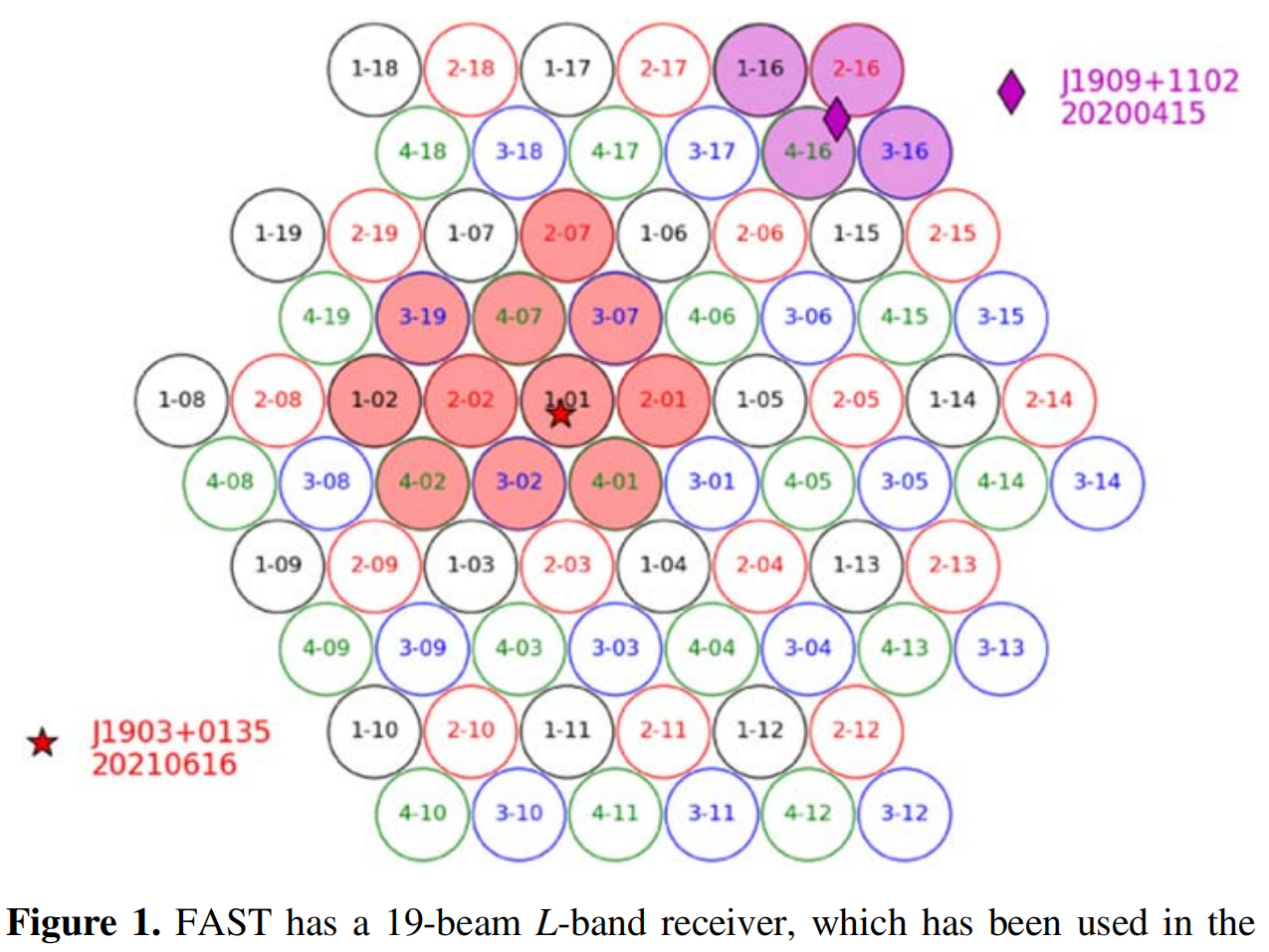 FAST：1）19波束信号都能用于测偏振？ Yes！2）偏了波束中心，是否可以测偏振？Yes！
FAST脉冲星偏振观测
目前总共3341颗脉冲星，1453颗有已知RM
高灵敏的FAST能有效率测量大量暗弱脉冲星的偏振和法拉第效应
银晕脉冲星项目：PT2020_0164、PT2021_0051
FAST银道面脉冲星快照巡天（GPPS）：记录偏振
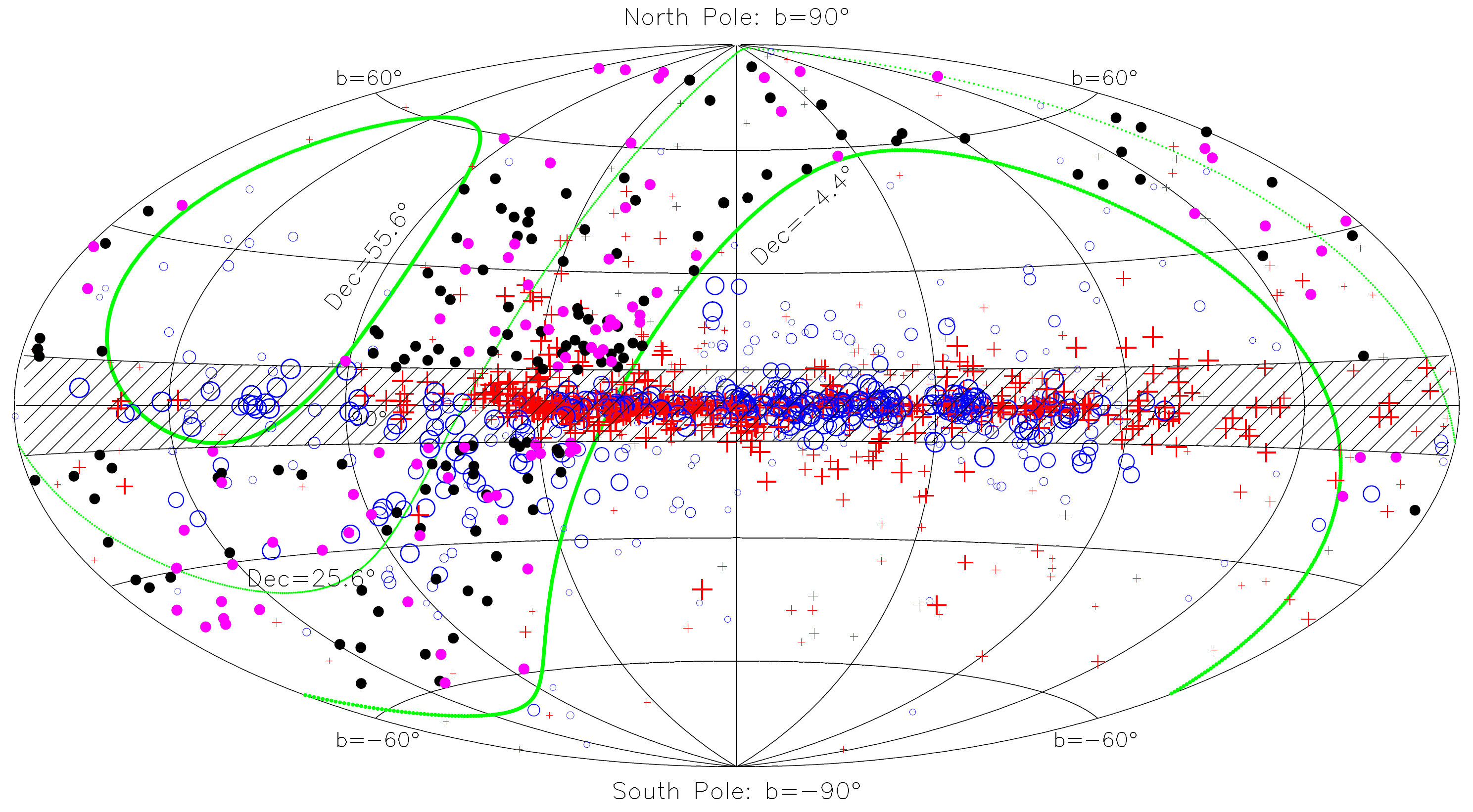 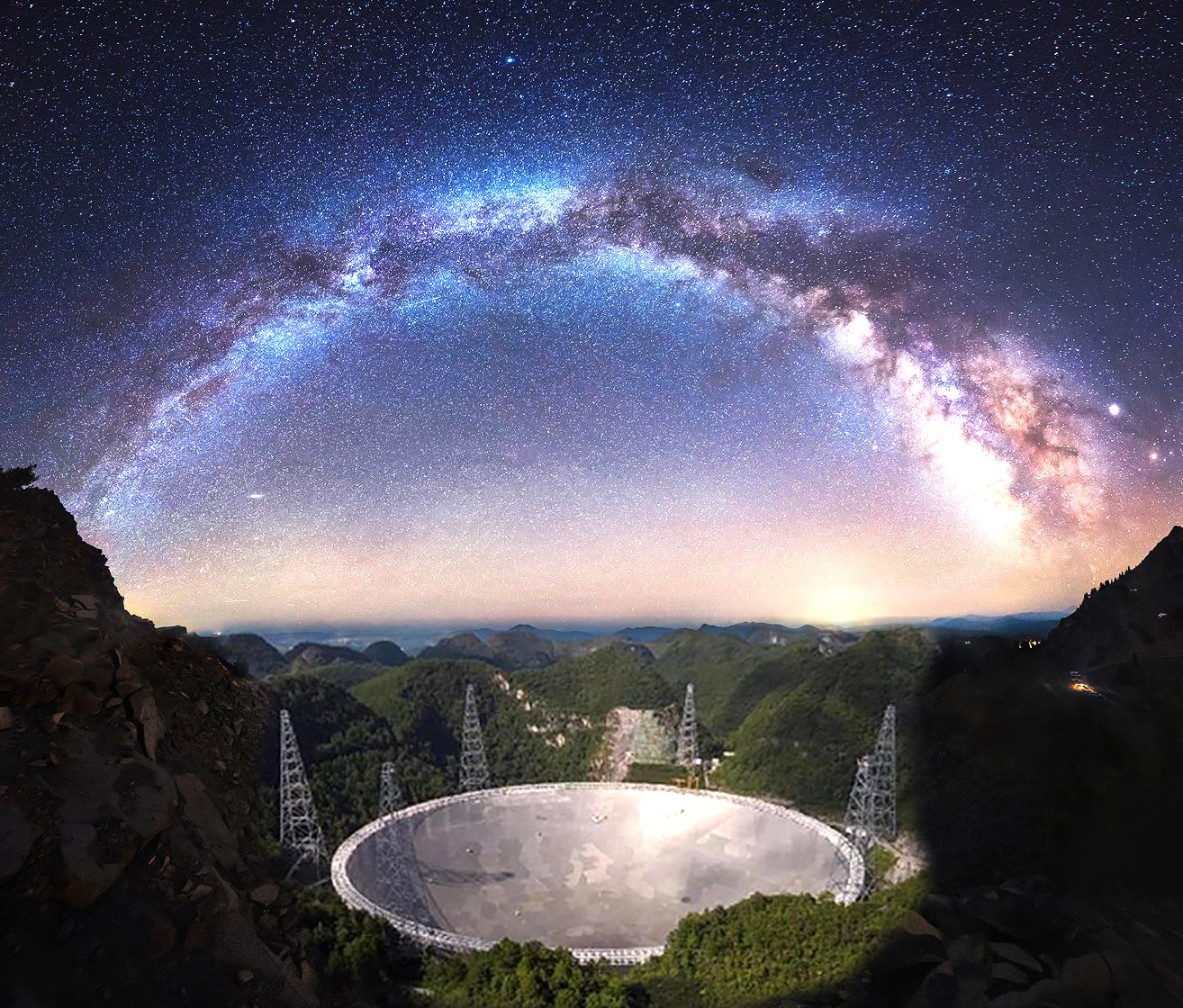 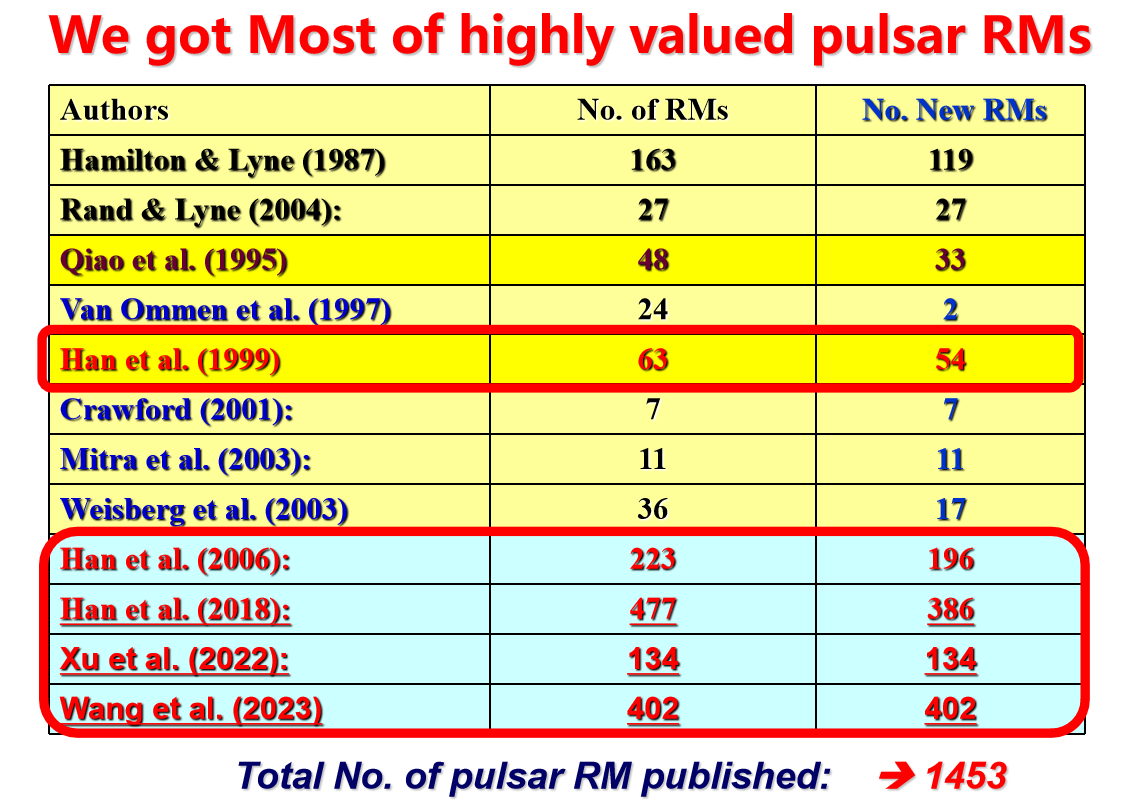 FAST探测最大范围磁场
Xu et al. 2022 SCPMA
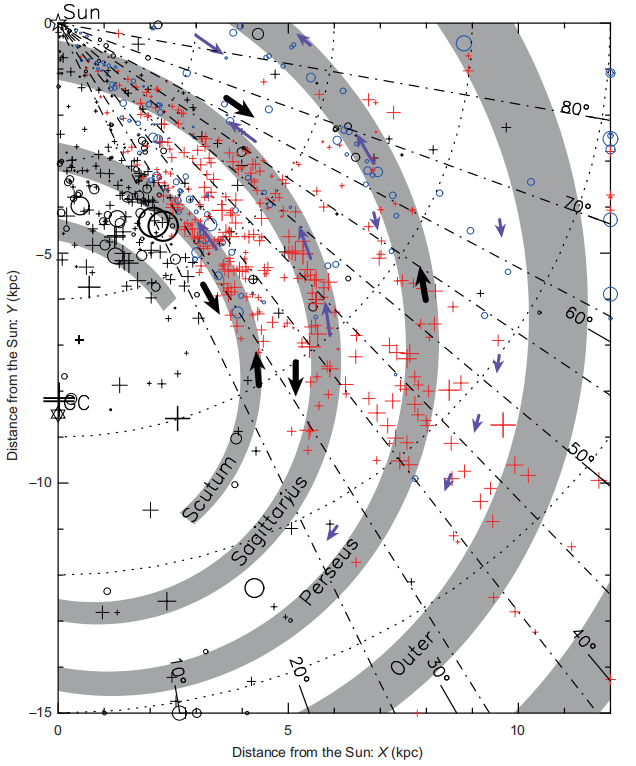 高灵敏的FAST能发现大量暗弱脉冲星、测量偏振
大量暗弱脉冲星的法拉第效应测量能探测大范围的银河系磁场特征
新测量134颗银晕暗弱脉冲星的法拉第效应，更新了15颗星的参数
 证实银晕中上下方向相反的环形磁场，
 确定磁场强度约为2μG，标高下限为2.7kpc 
 发现两个旋臂间区域的顺时针磁场，证实旋臂的逆时针磁场
 揭示本地-英仙旋臂间的顺时针磁场，以及英仙旋臂及之外的方向反转
没有FAST，很难开展如此大范围的星际磁场探测
[Speaker Notes: 页面主要内容: 介绍了银河系磁场研究的成果
图表说明: 右上图：银河系盘第一象限区域，大尺度结构磁场的最新研究成果。

需强调的要点: 1）银河系磁场的研究需要对大量暗弱脉冲星进行偏振测量，FAST具备强大的能力；
2）基于FAST对大量暗弱脉冲星的最新测量：证实了银晕大尺度环形磁场的上下方向相反的特征；确定了磁场强度约为2微高斯；证实了银盘中的大尺度磁场存在着方向反转。
3）没有FAST，很难开展如此大范围的星际磁场探测！]
银河系晕中的巨大磁环（Xu J. & Han JL. 2024, ApJ）
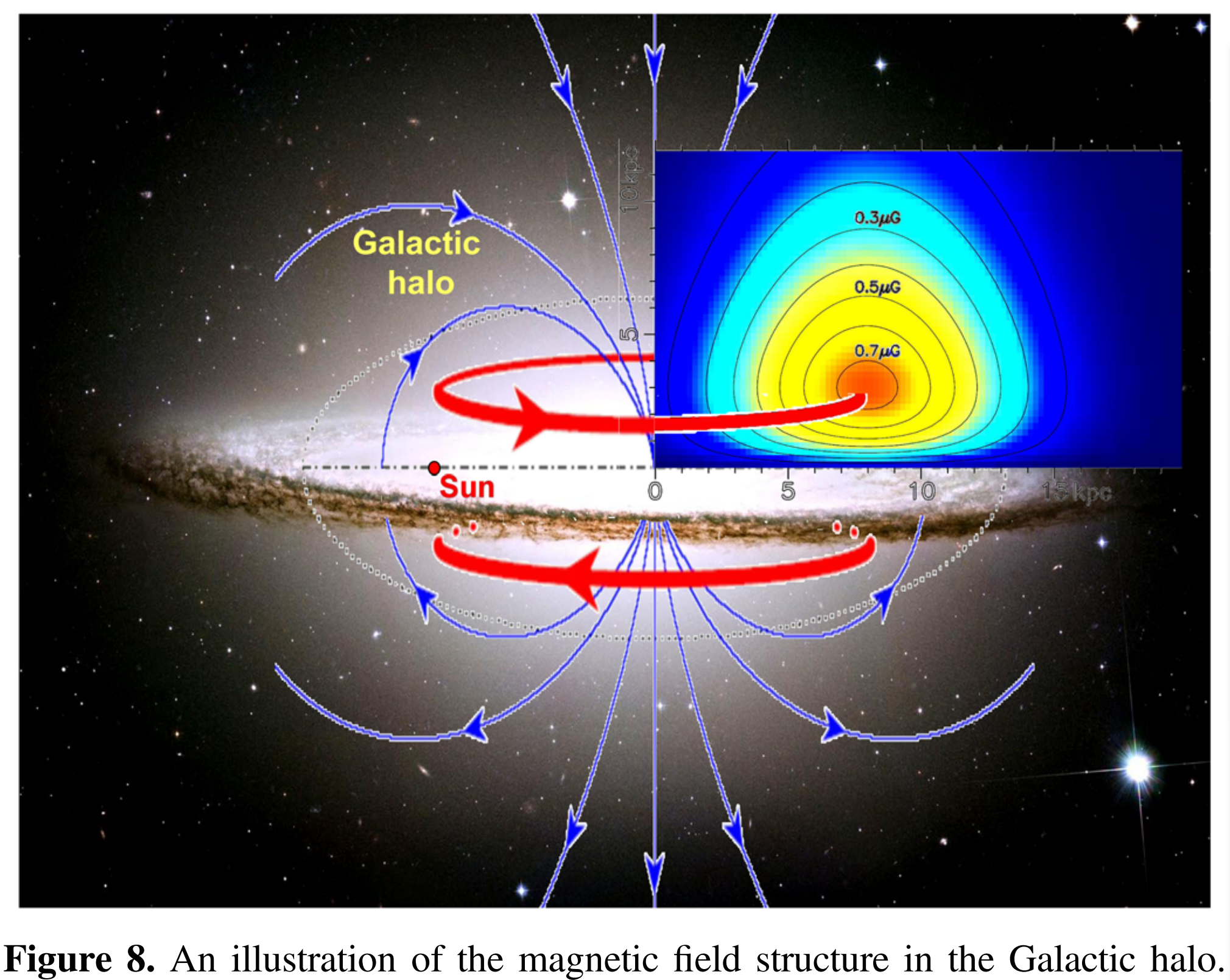 射电源和脉冲星
法拉第旋转效应的全天分布图
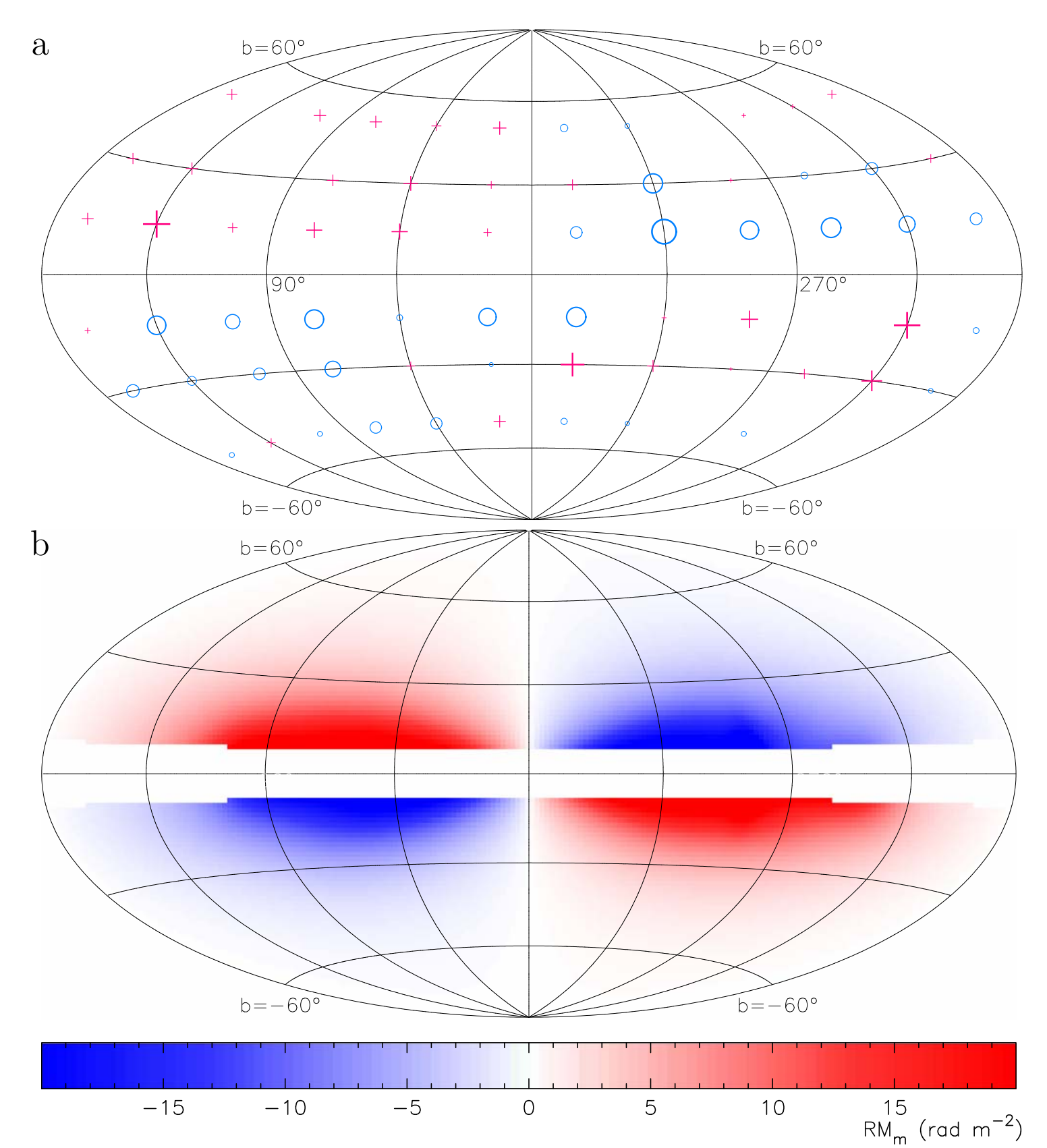 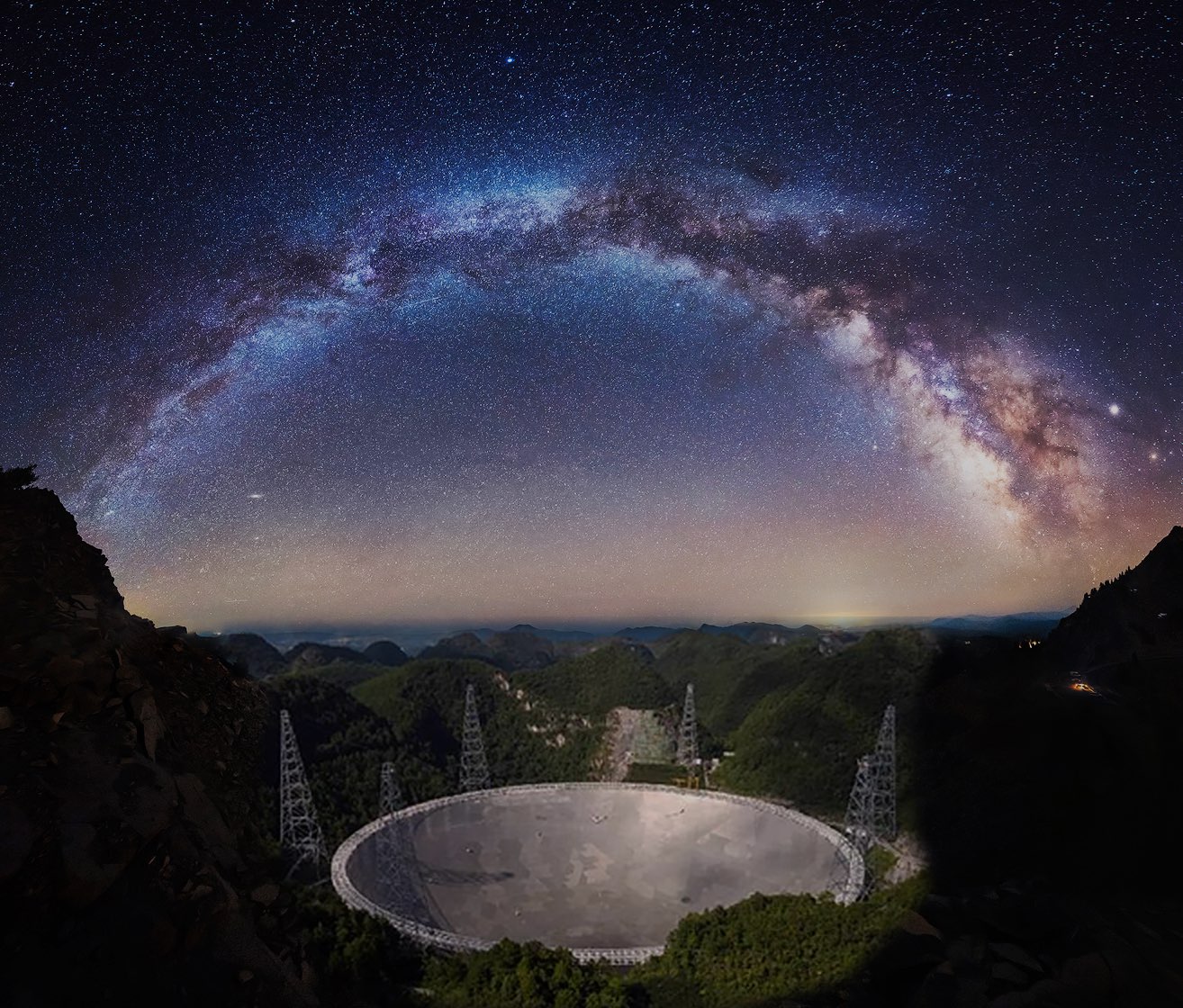 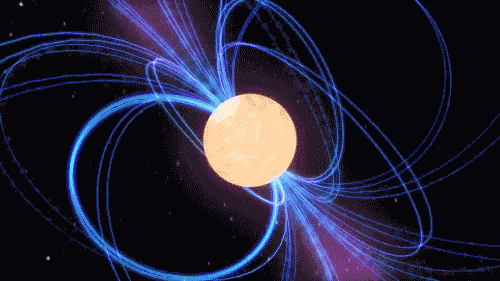 B2111+46
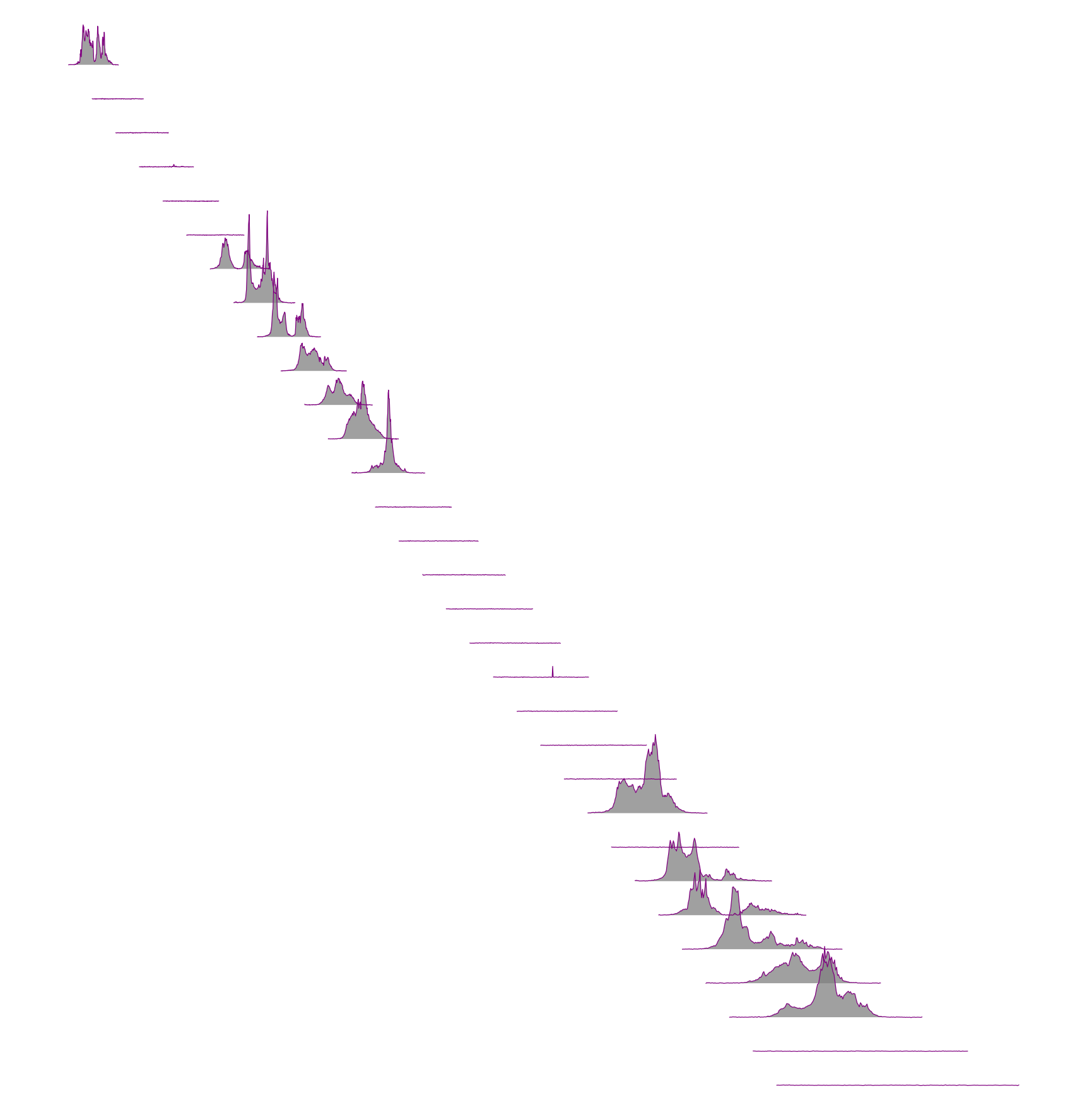 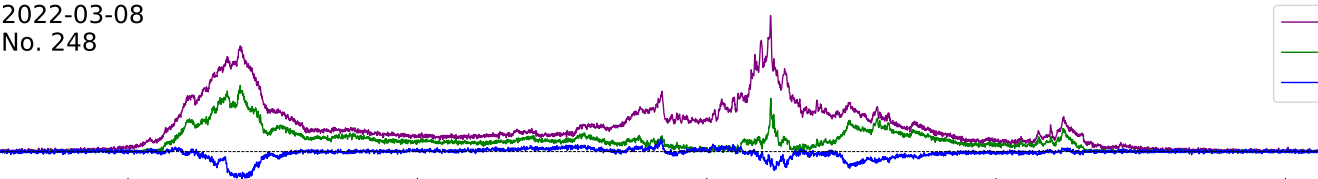 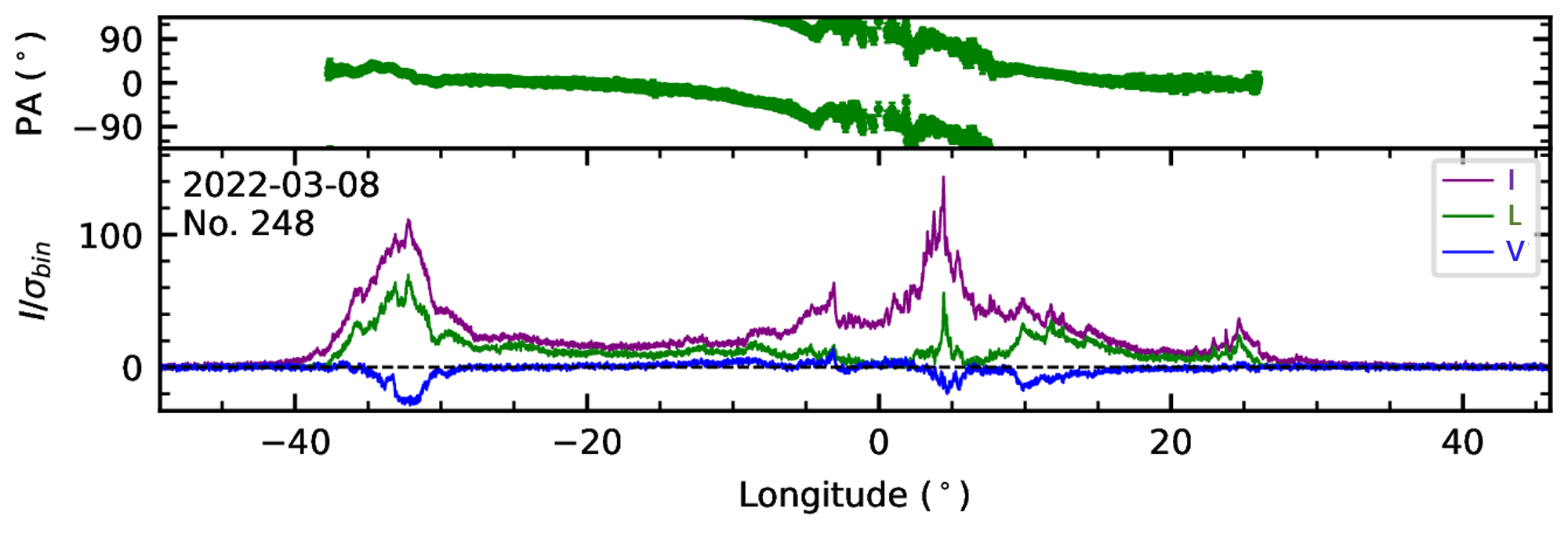 暴风雨辐射的正常脉冲
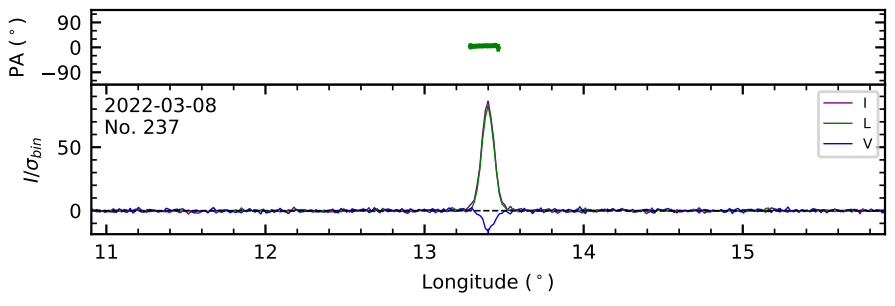 雨滴辐射的矮脉冲
脉冲星周期P=1.0146848秒
中国天眼发现
脉冲星辐射新形态
——矮脉冲族群
利用FAST发现脉冲星辐射新状态
（颜一    2024-07-15）
Chen et al. (2023.10, Nature Astronomy)
32
更多成果…
400+颗脉冲星正式发布（韩金林）；
 近百颗GPPS脉冲双星系统的统计（王鹏飞）；
 近百颗脉冲星的散射测量（景威聪）；
 数百颗脉冲星积分轮廓的成分谱（景威聪） ；
 数十颗脉冲星的准周期性微结构（王涛）；
 数十颗射电脉冲星的γ源对应源（颜一）；
 第二批GPPS脉冲星的timing结果（宿未琦）；
      ……
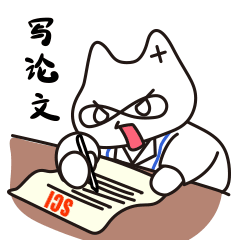 2024-12
33
FAST-GPPS脉冲星巡天：总结
搜寻策略：成功！
搜寻体系：端到端自主，几代更新！
搜寻成果：新发现658脉冲星，仍在继续！
特殊发现：160 颗毫秒脉冲星、120个偶发脉冲星
特殊发现：116 颗双星：最短轨道周期53分钟！
特殊发现：8 FRBs，最暗弱！
新发现脉冲星测时：
常规测时：获得星历表，发现双星！正在做！
精测致密双星：验证相对论效应！正在做！
求助：各位提出新物理效应，我们来测！
R. Hurt 2008
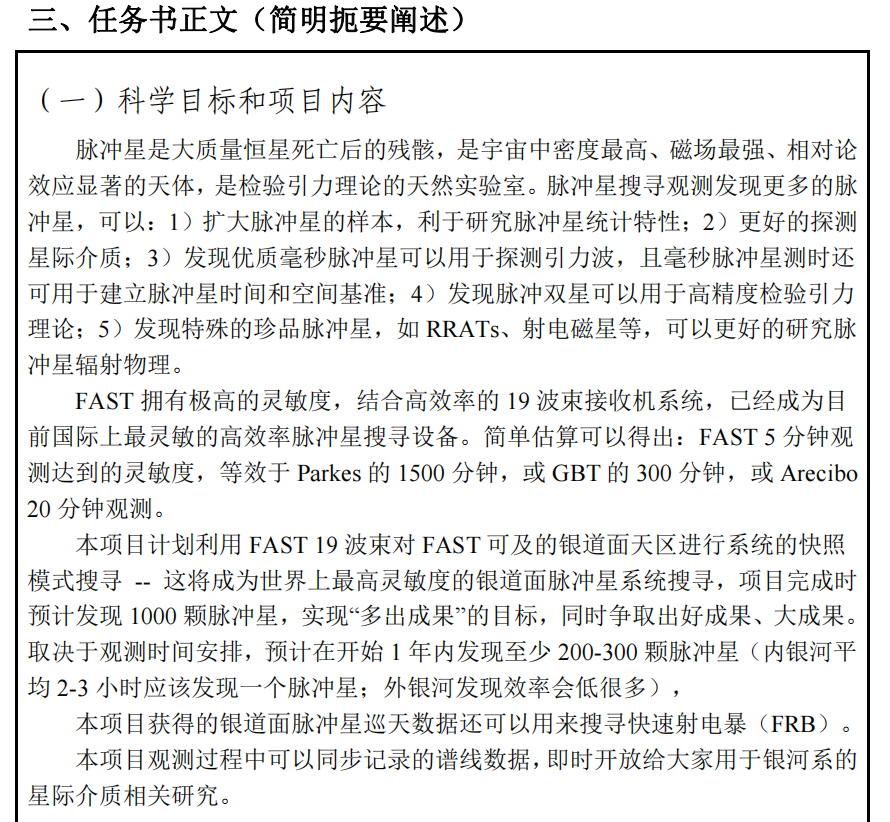 不额外消耗FAST观测时间使科学最大化！
天眼观银河：HI观测概述
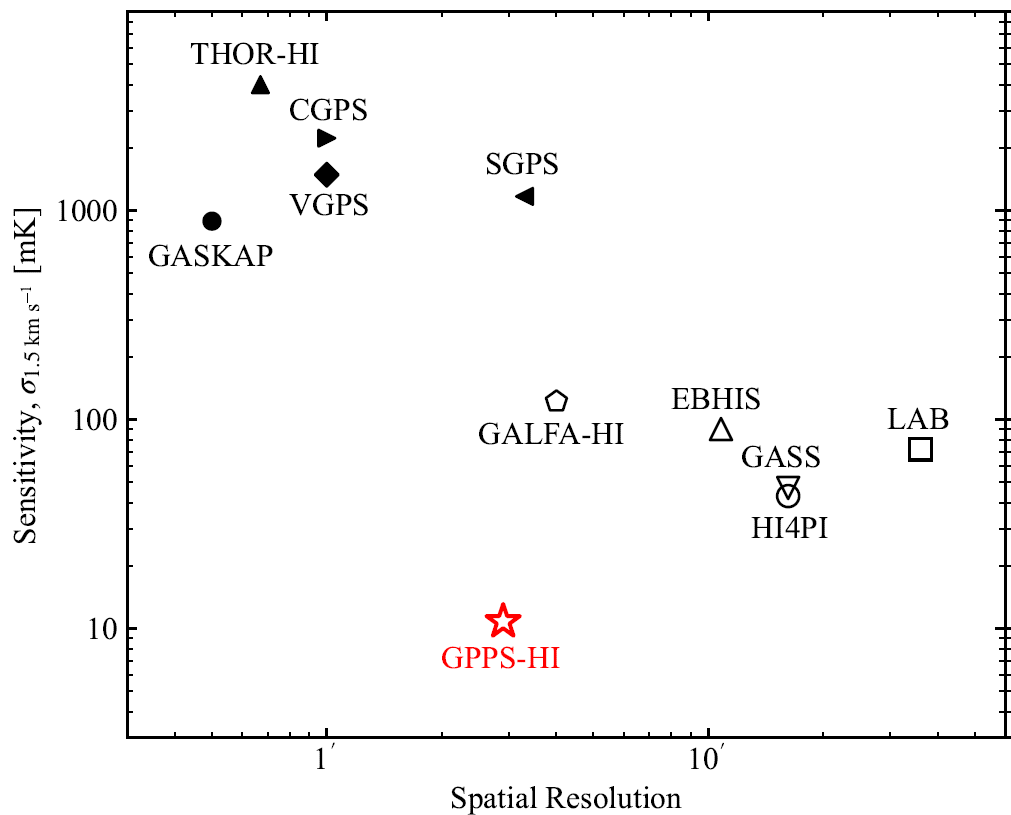 与主要河内HI巡天比较
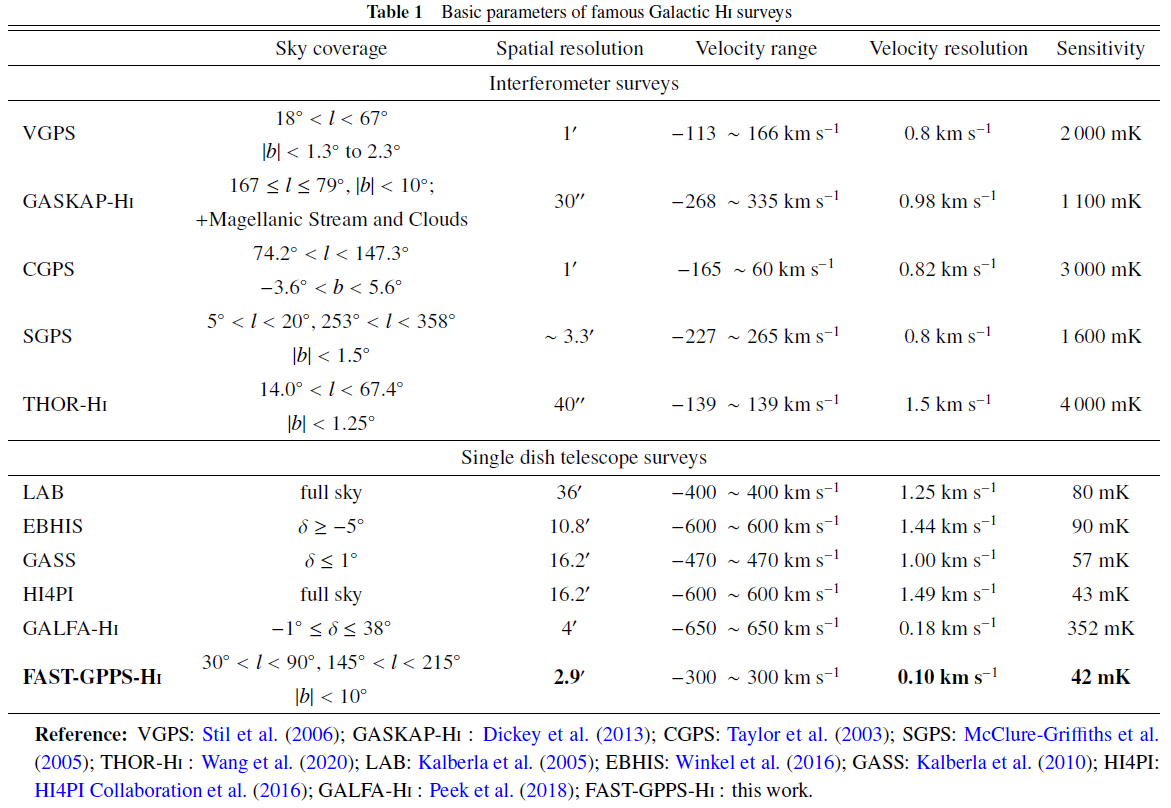 提供最灵敏的河内HI观测结果
最灵敏的河内HI巡天
Hong et al. (2022.12, SCMPA)
HI数据的处理和科学挖掘
全新HI数据处理pipeline
自动HI谱线识别处理程序

第一次数据释放:
88平方度天区
46,000+条谱线
观测时间三年多
四分之一早期观测数据需要人工干预
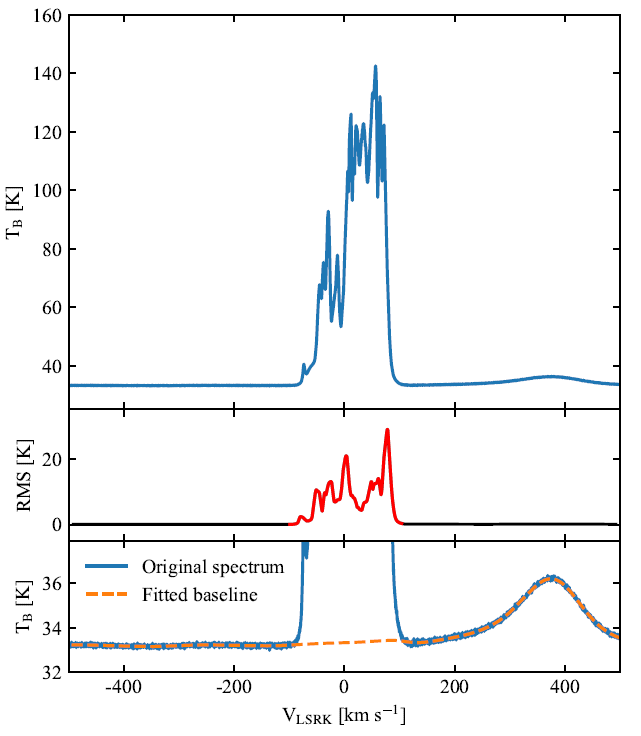 展示银河HI前所未知的细节– 示例 1
探测精致HI结构
高流量灵敏度
高空间分辨率
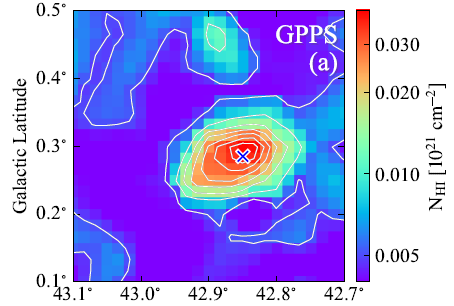 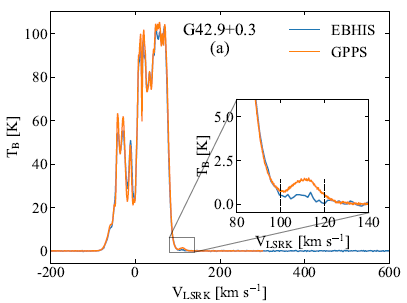 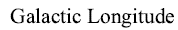 最暗弱的河内HI结构之一
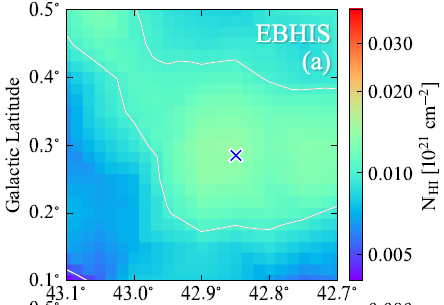 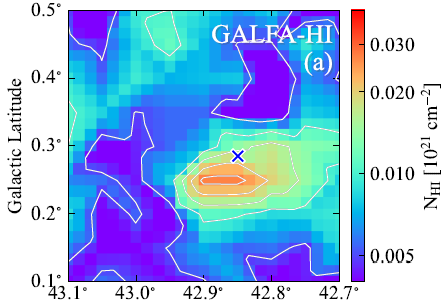 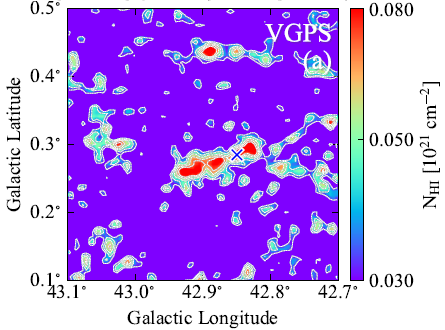 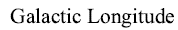 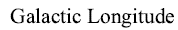 展示银河HI前所未知的细节 – 示例 2
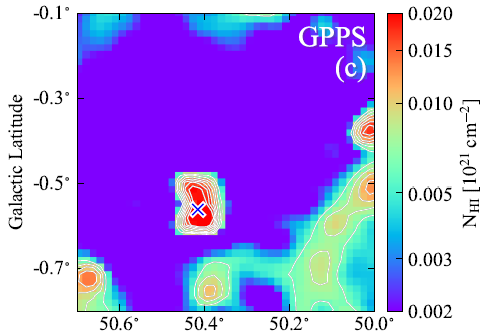 探测精致HI结构
高流量灵敏度
高空间分辨率
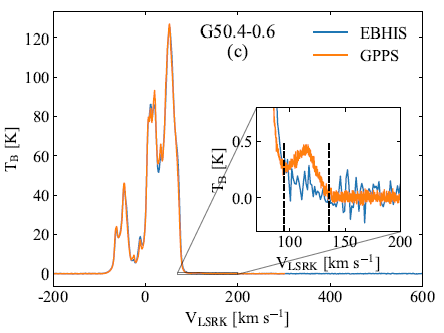 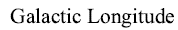 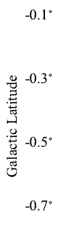 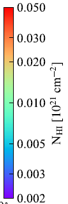 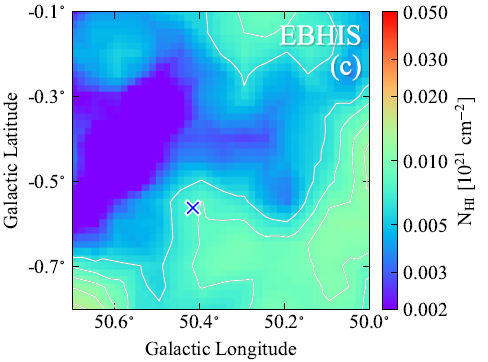 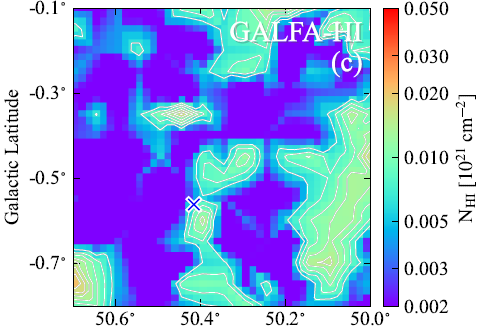 VGPS
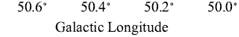 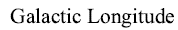 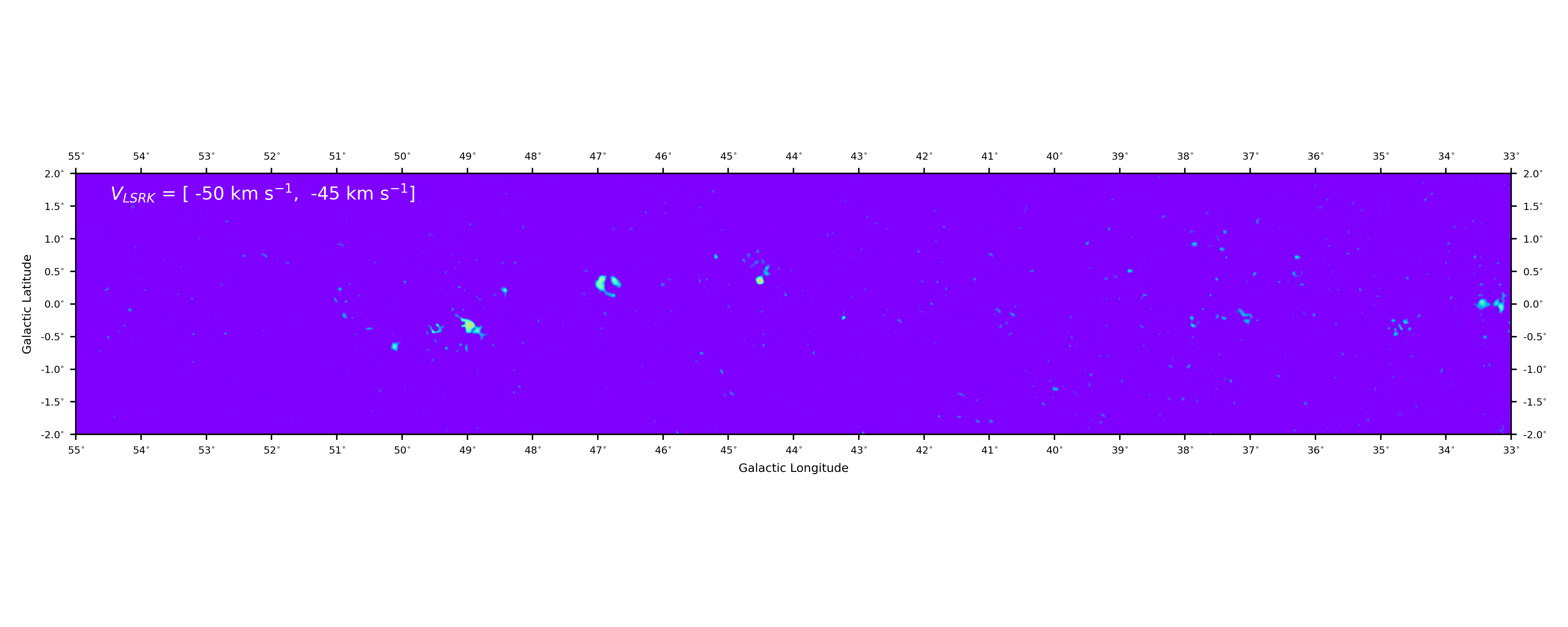 FAST的高质量数据揭示电离气体细节
Hou et al. (2022.12,SCMPA)
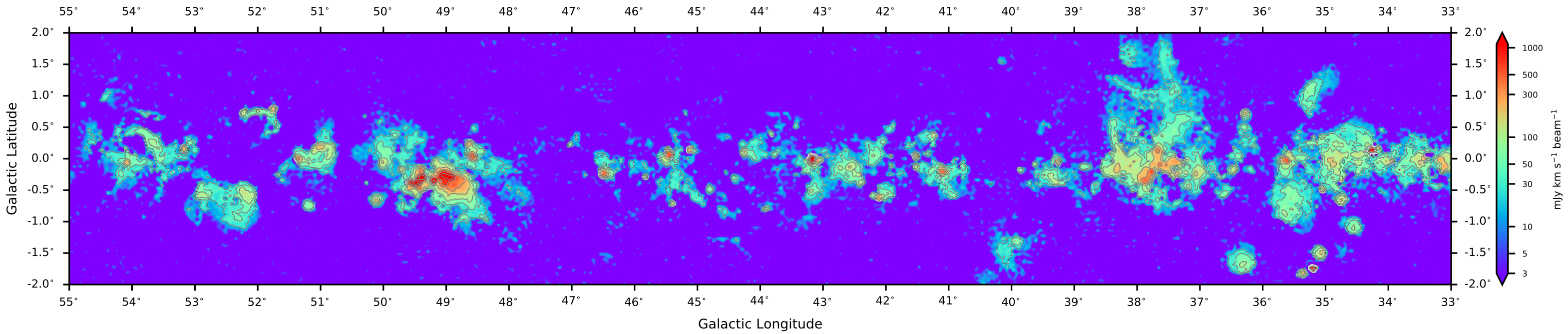 W51区域， FAST- GPPS  vs.  HIPASS
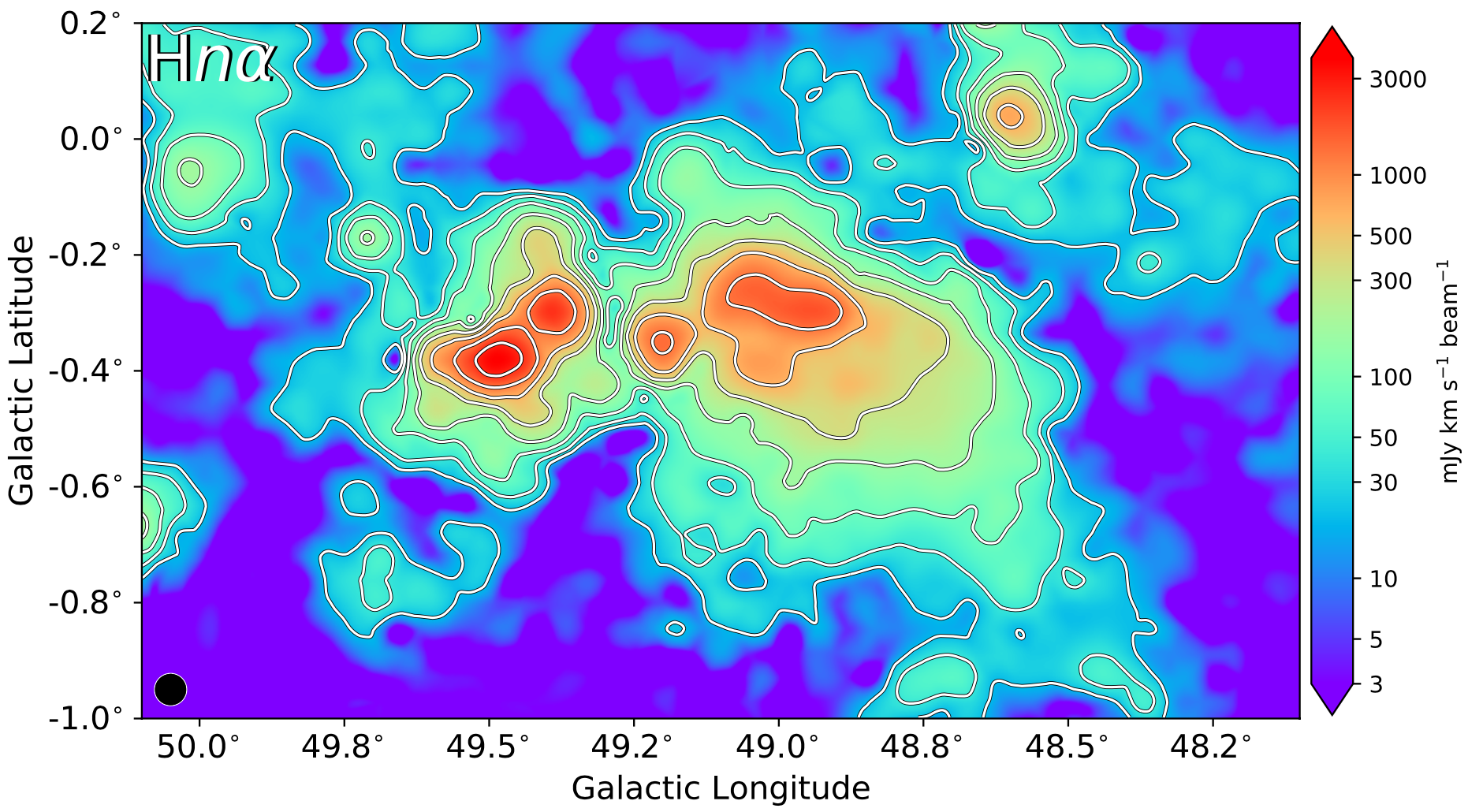 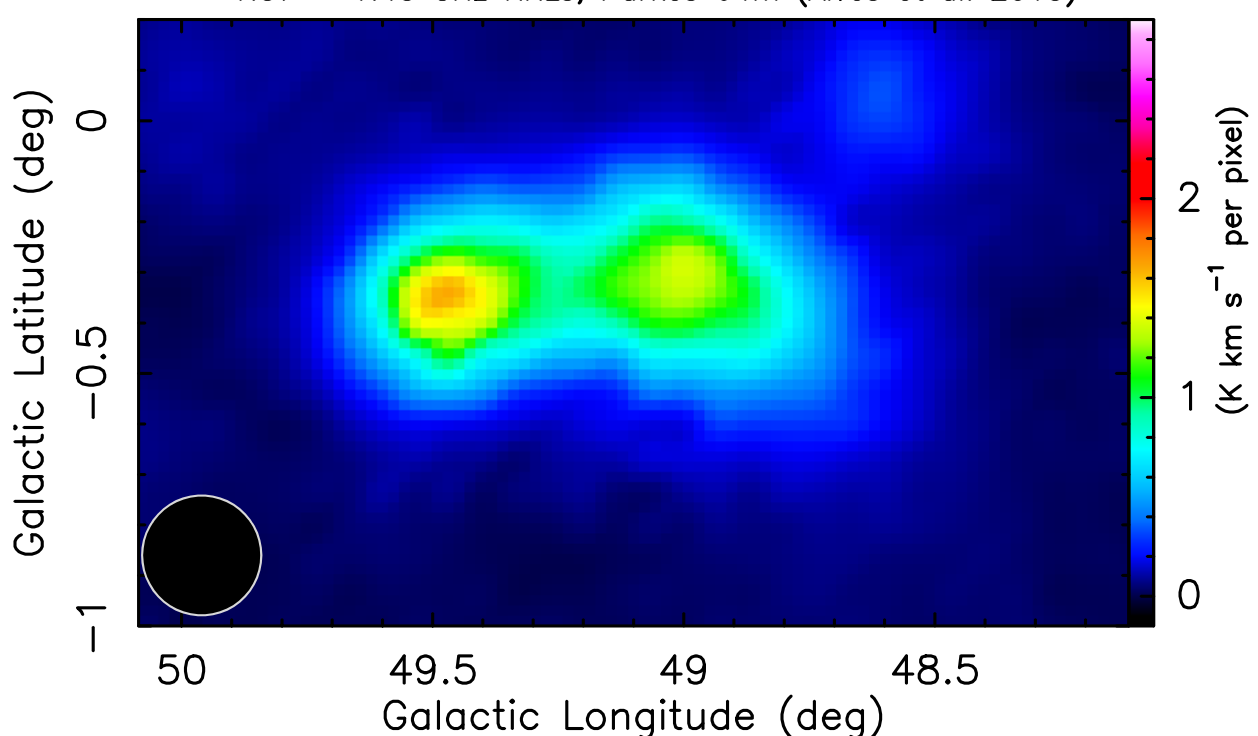 “国际脉冲星研讨会”
2024.12月   贵阳
https://psr2024.casconf.cn
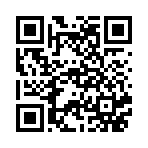 谢谢！